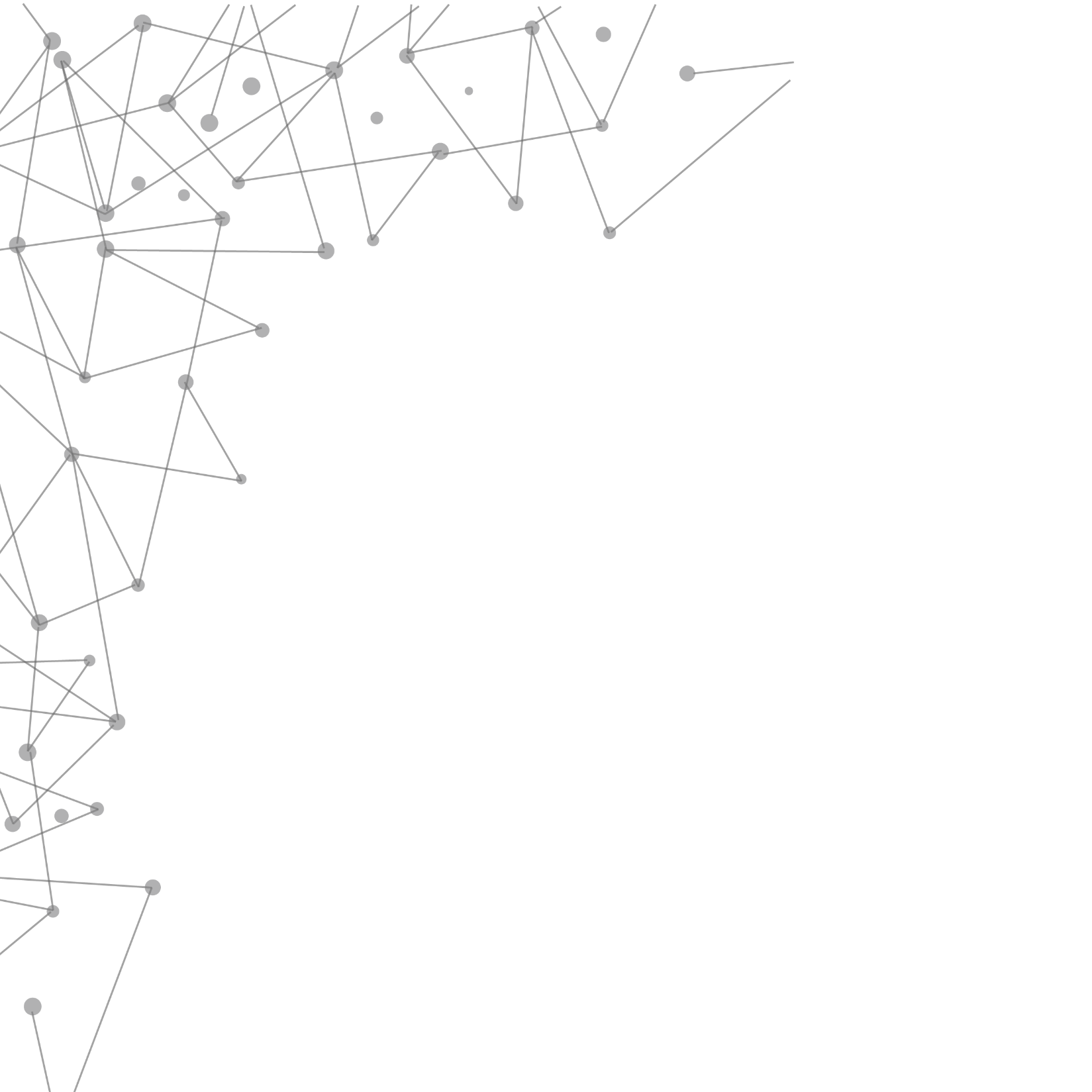 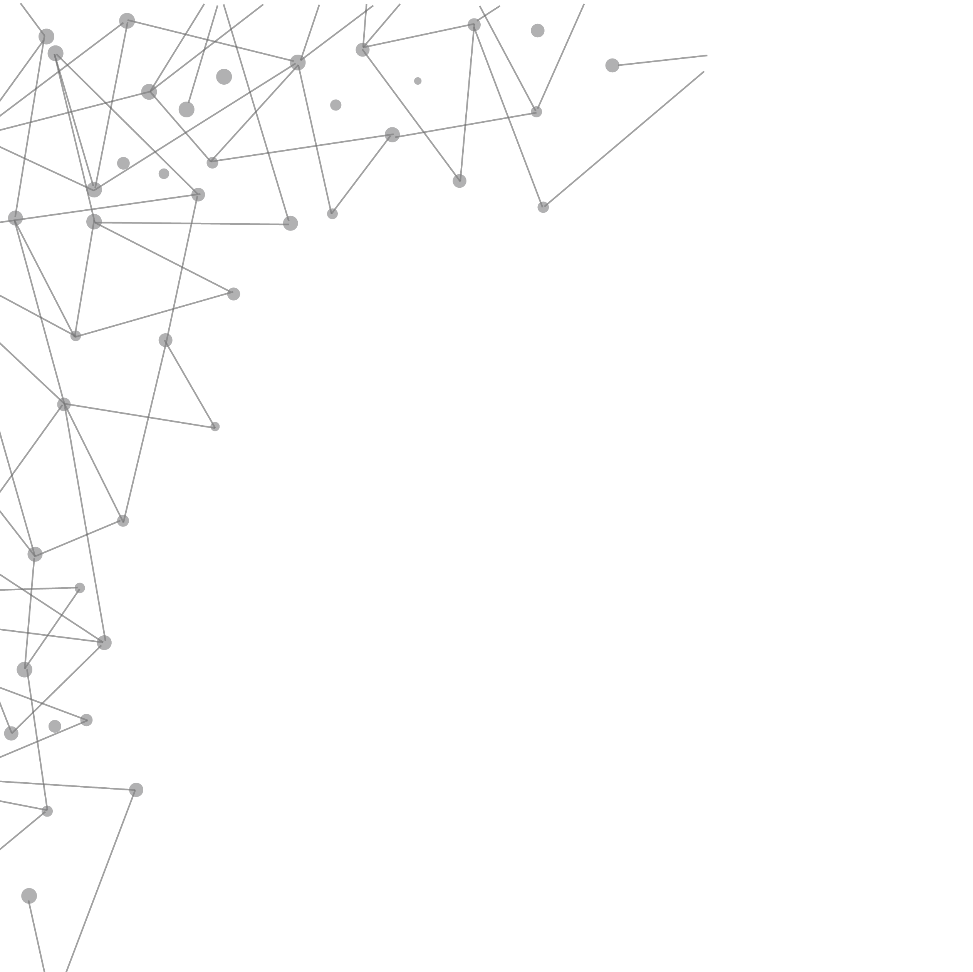 Khoa học
Xi măng
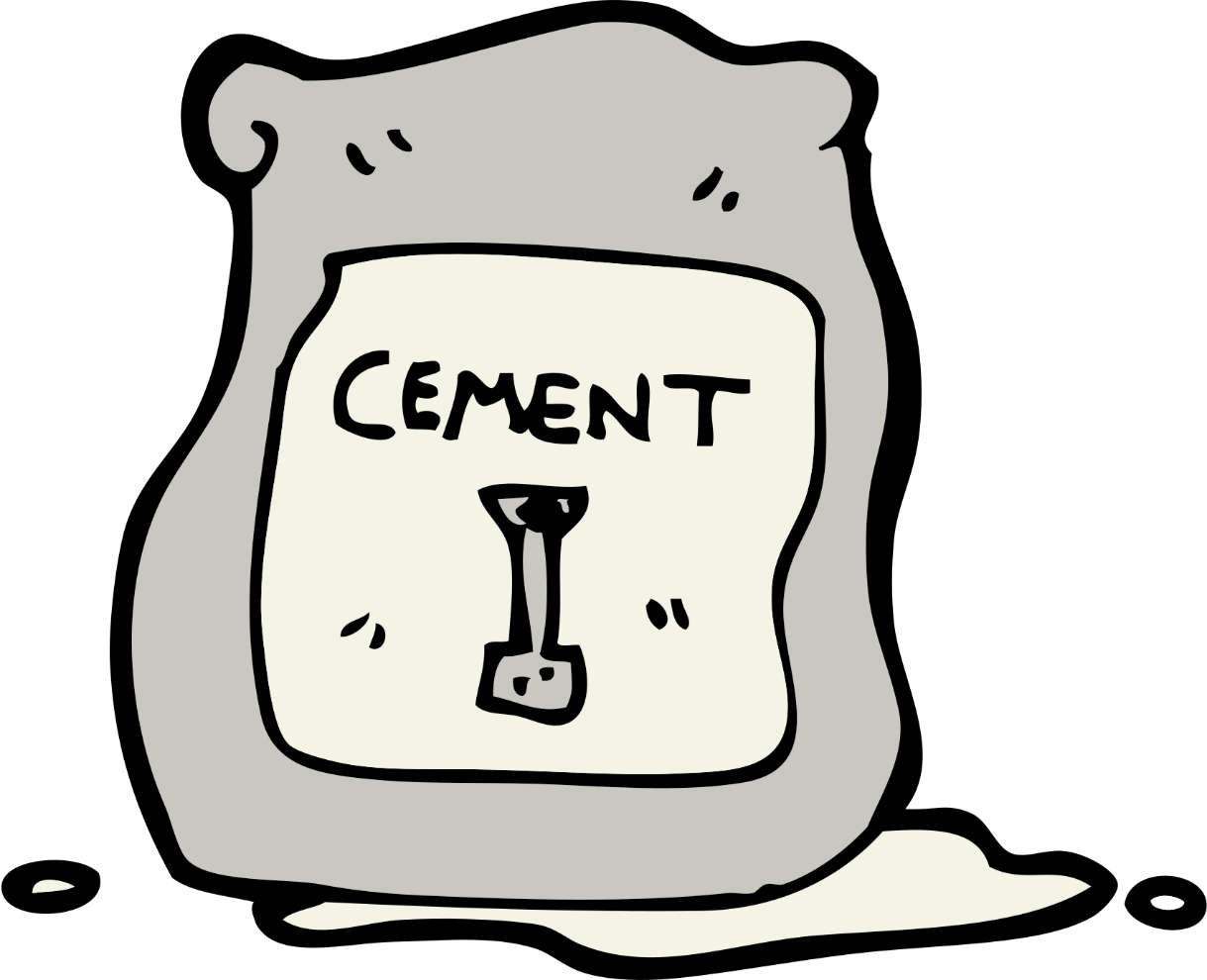 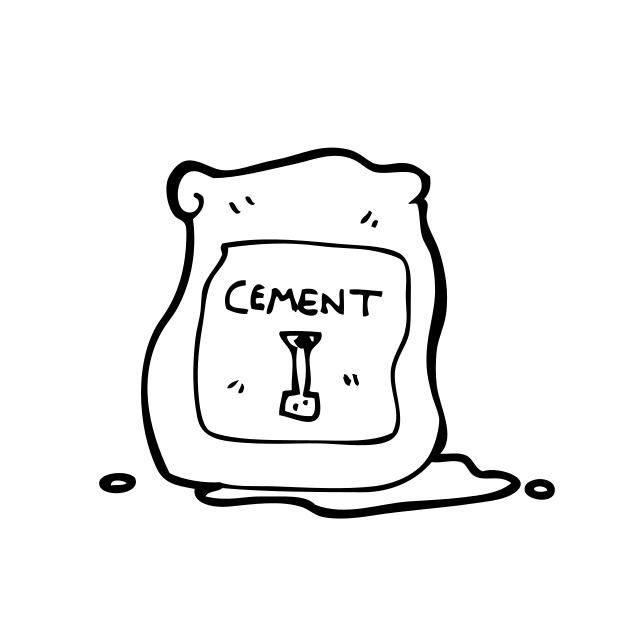 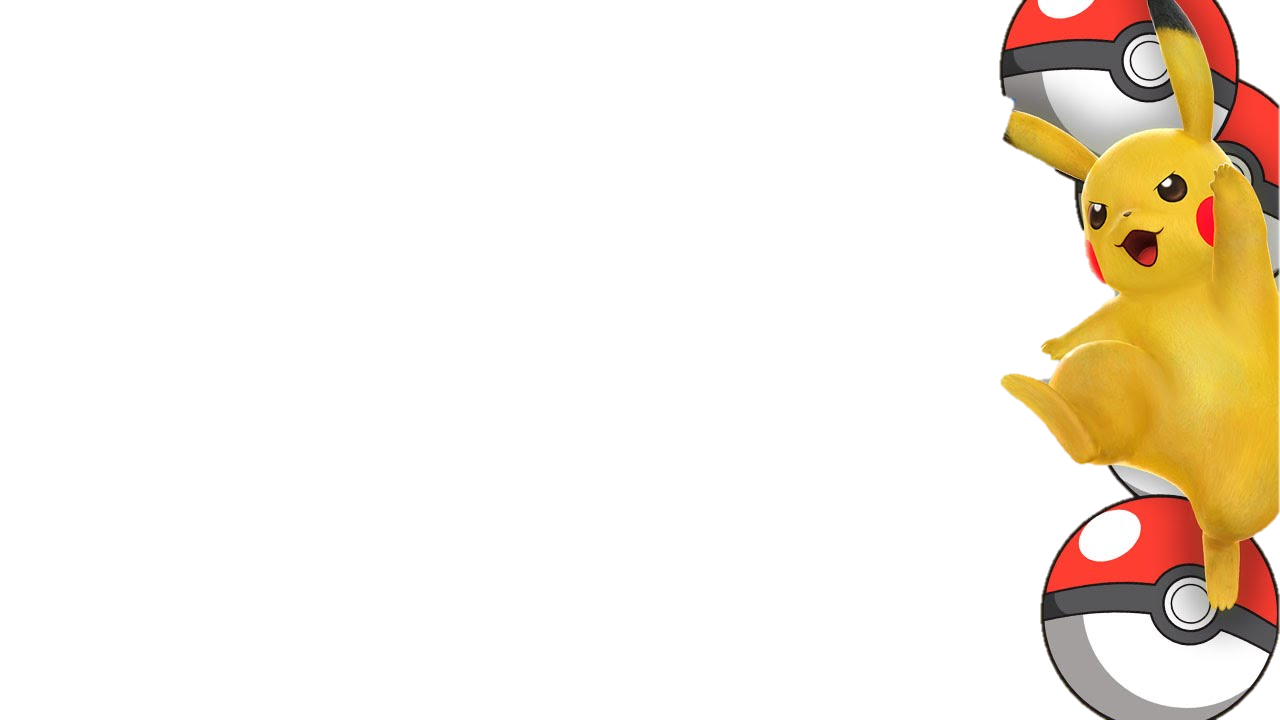 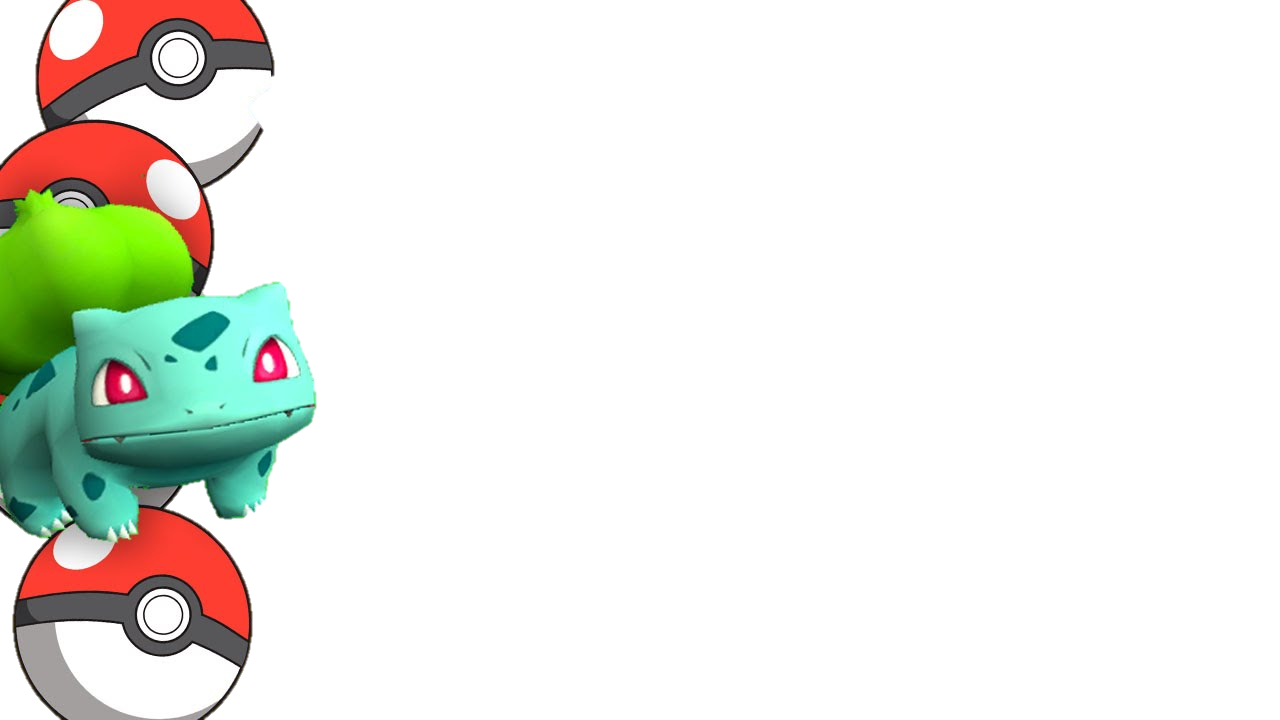 THU PHỤC
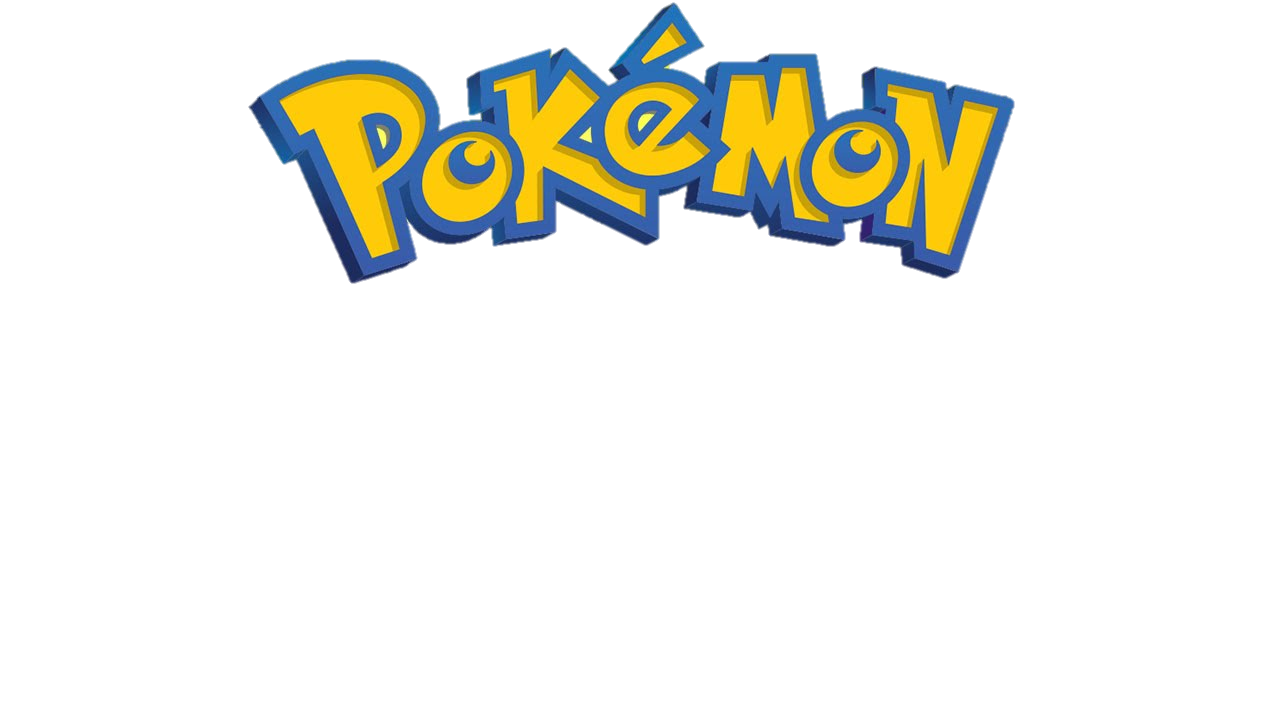 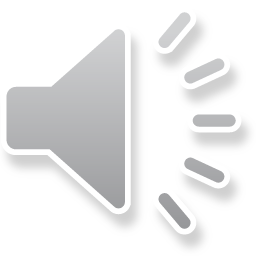 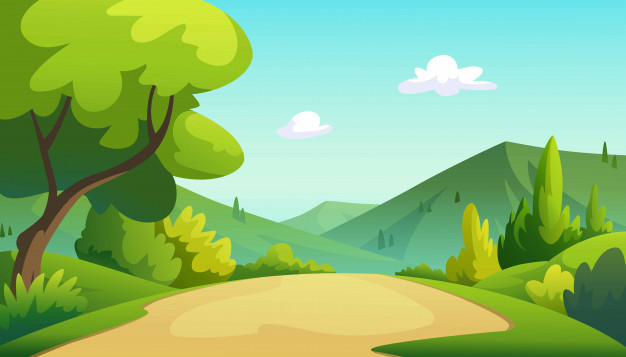 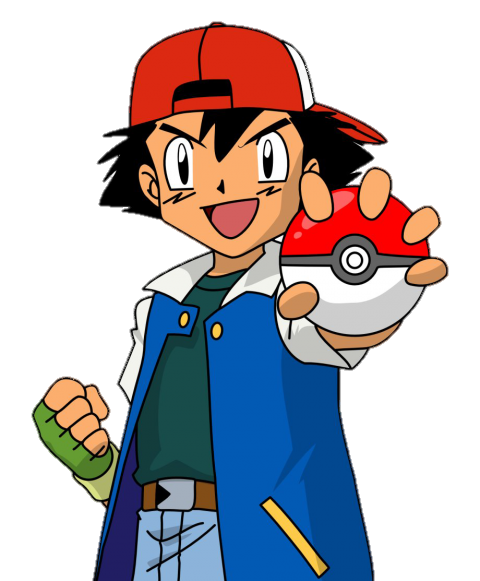 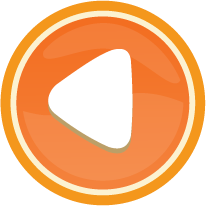 Hãy thu phục các
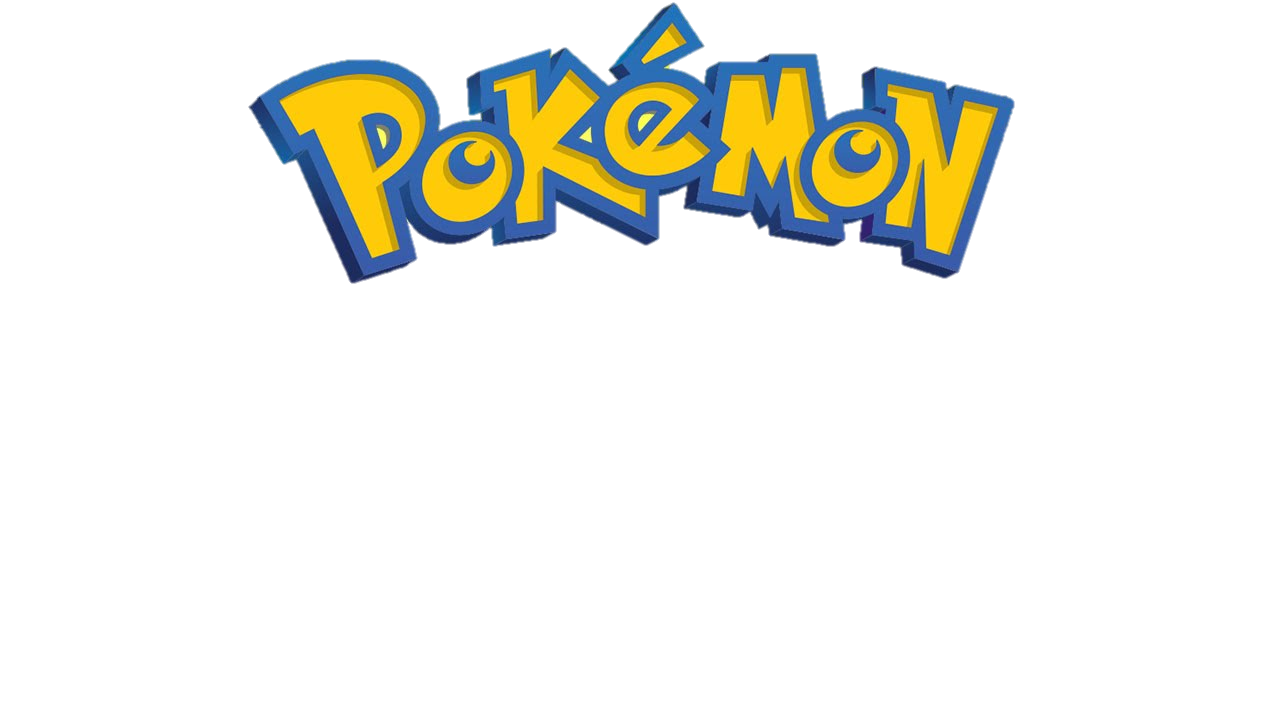 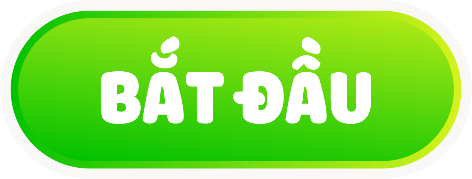 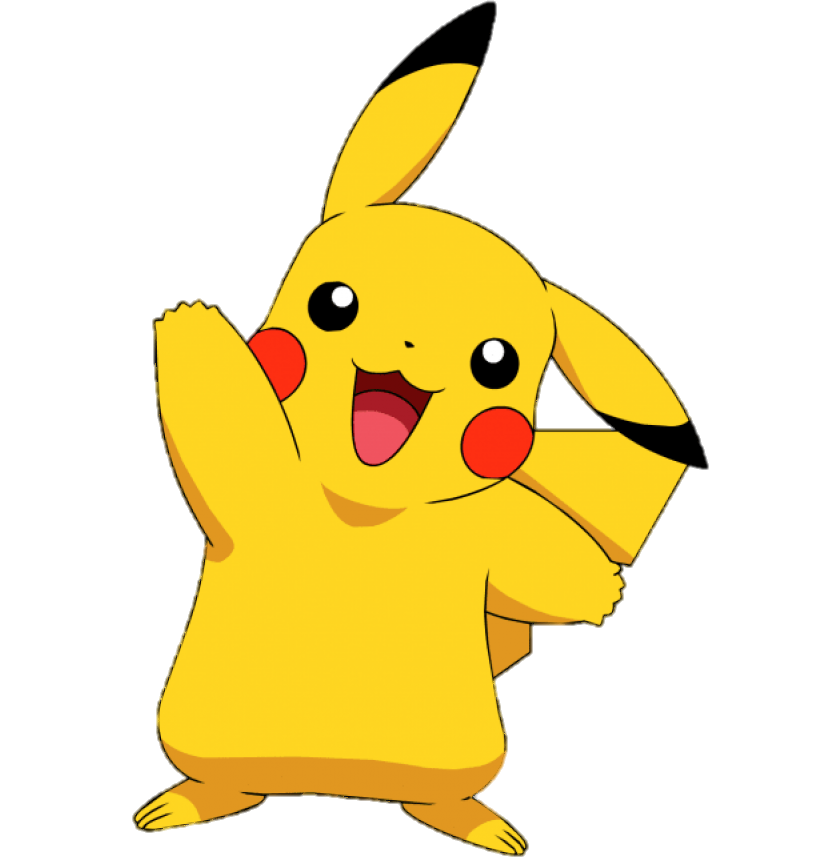 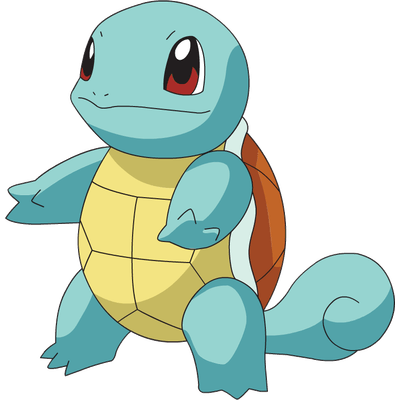 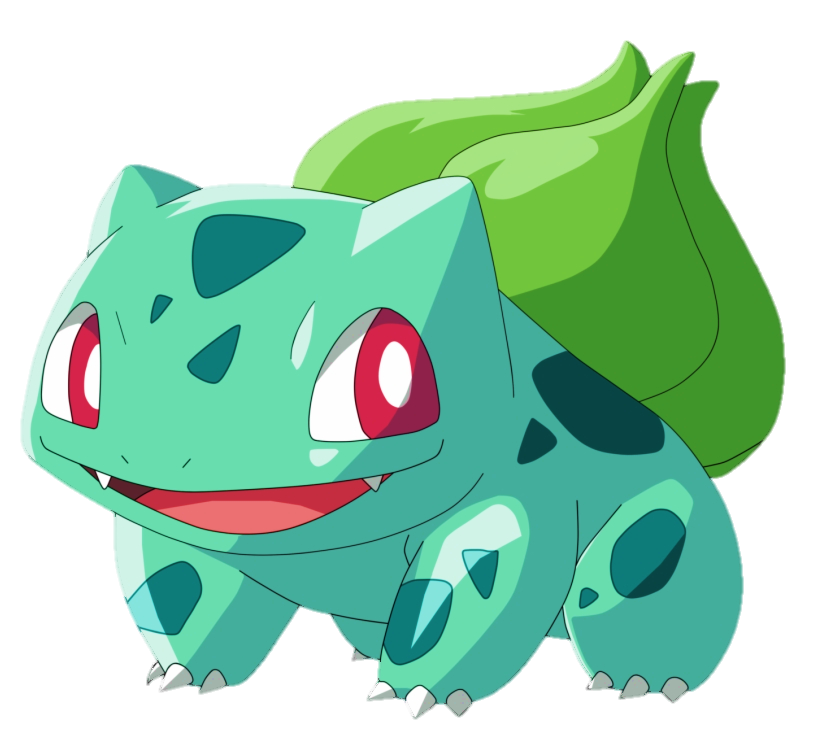 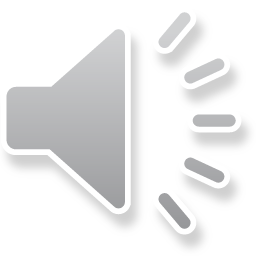 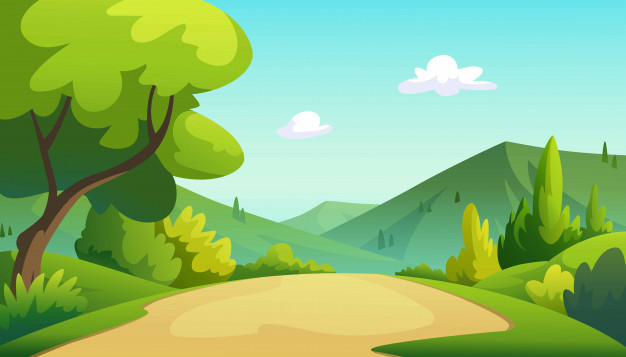 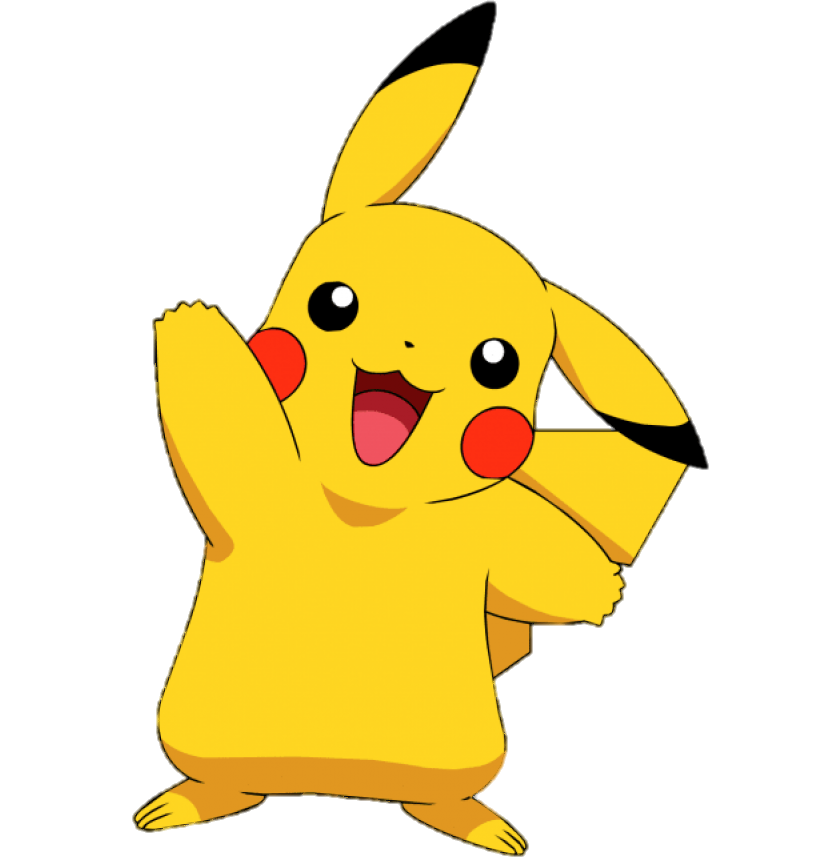 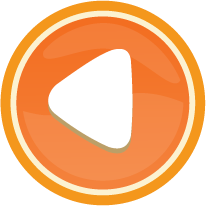 Gạch, ngói được làm từ:
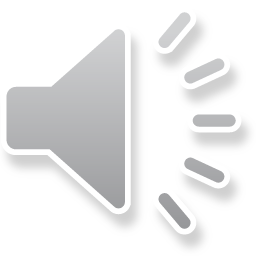 Âm thanh 
khi chọn Đúng
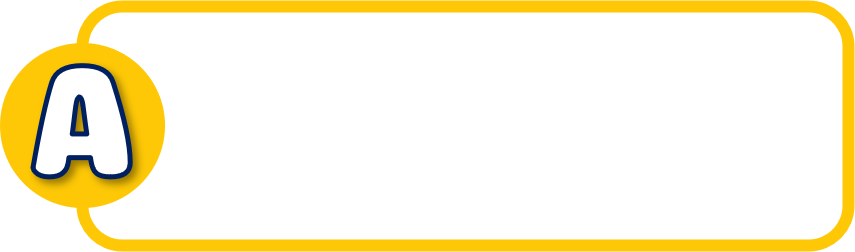 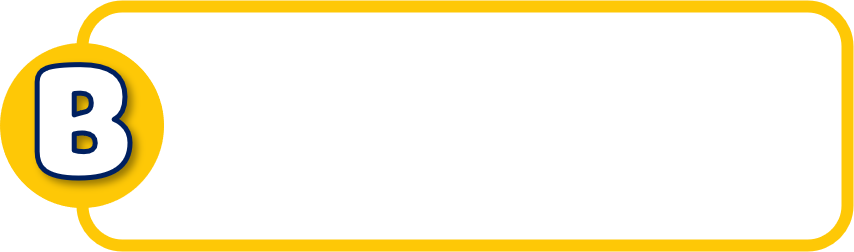 Đất sét nung ở 
nhiệt độ cao
Sắt
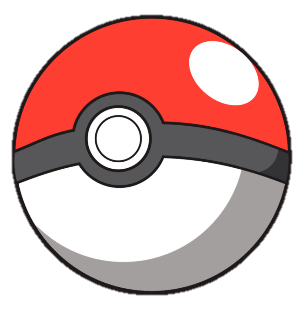 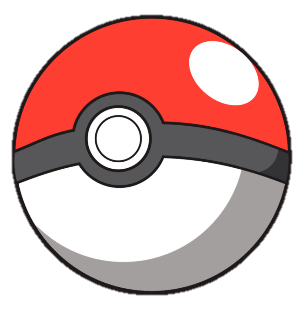 Âm thanh 
khi chọn Sai
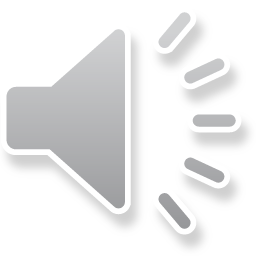 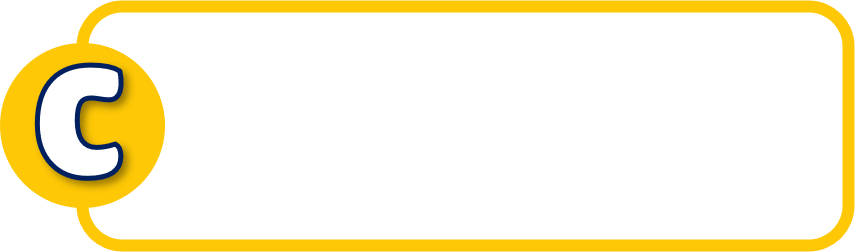 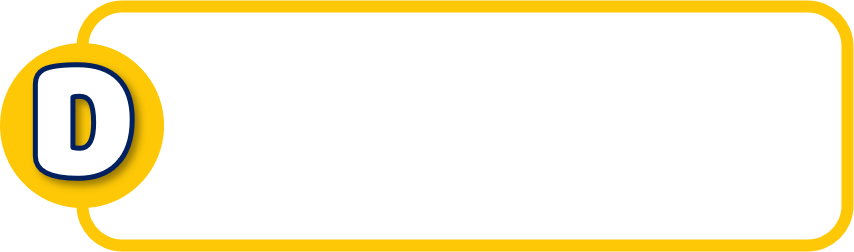 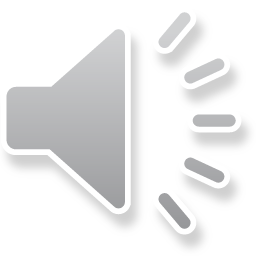 Nhôm
Đá vôi
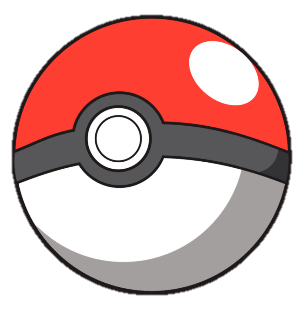 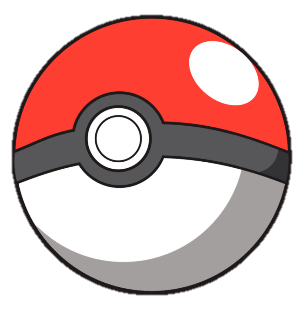 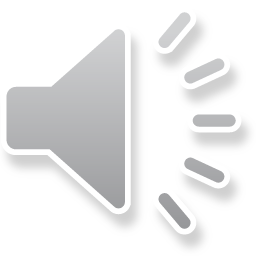 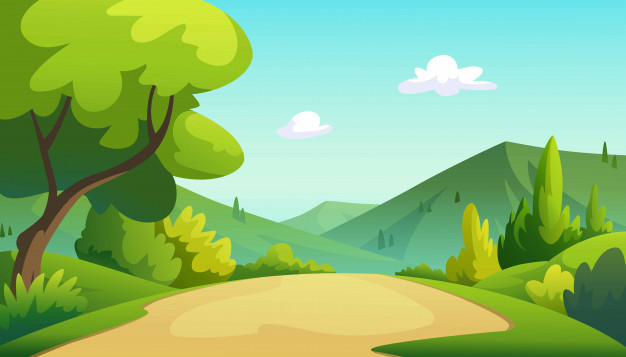 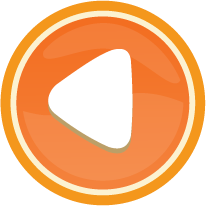 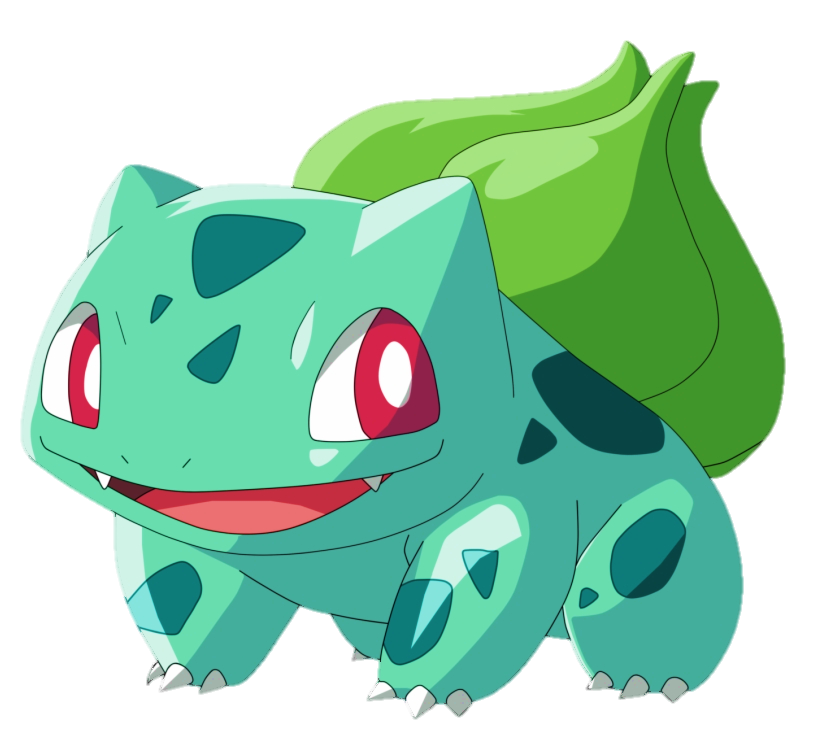 Gạch, ngói có tính chất:
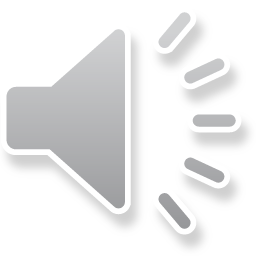 Âm thanh 
khi chọn Đúng
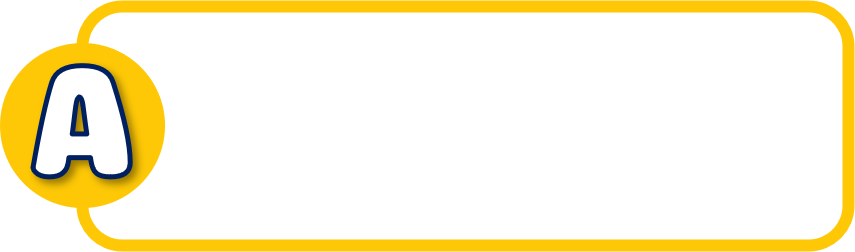 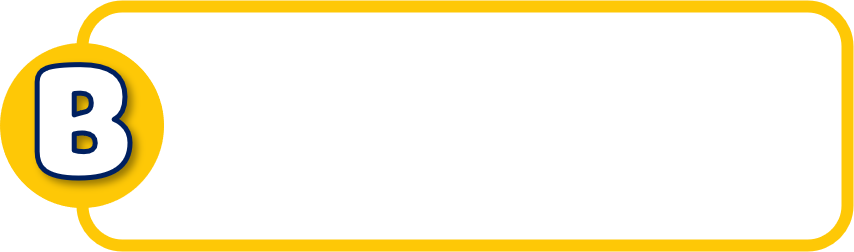 Dẻo
Dễ vỡ
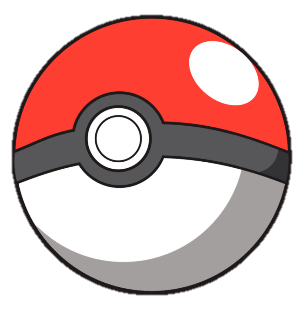 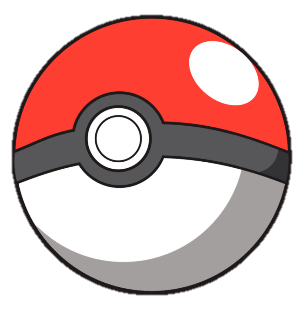 Âm thanh 
khi chọn Sai
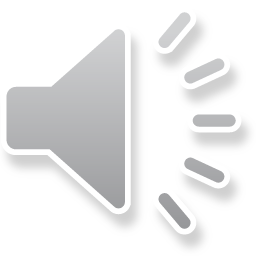 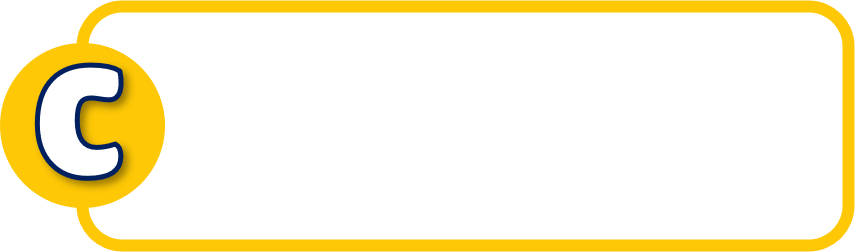 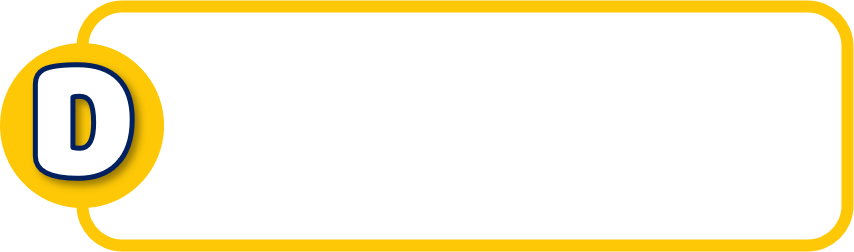 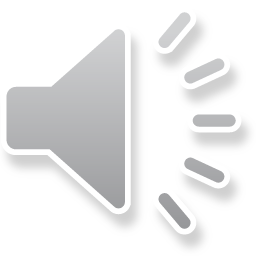 Khó vỡ
Mềm
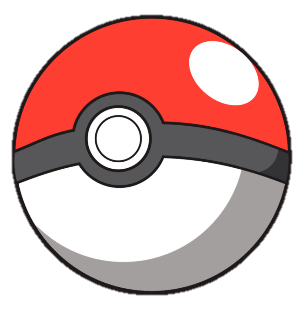 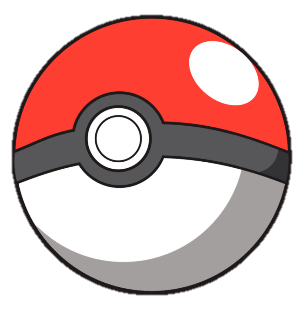 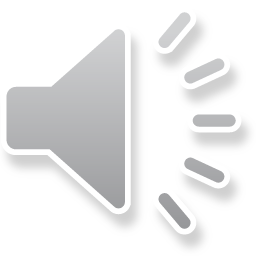 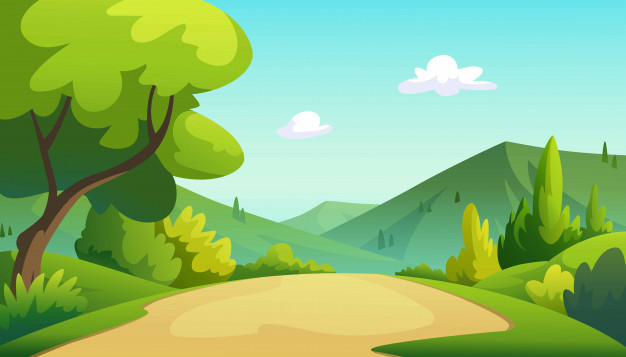 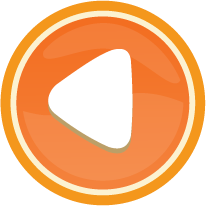 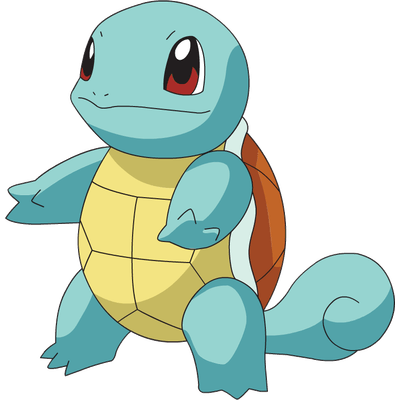 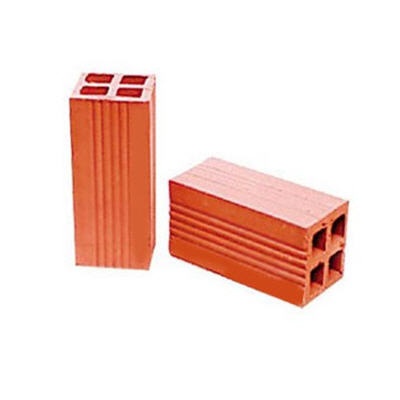 Đây là gạch dùng để:
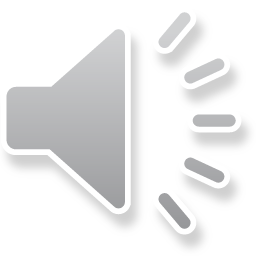 Âm thanh 
khi chọn Đúng
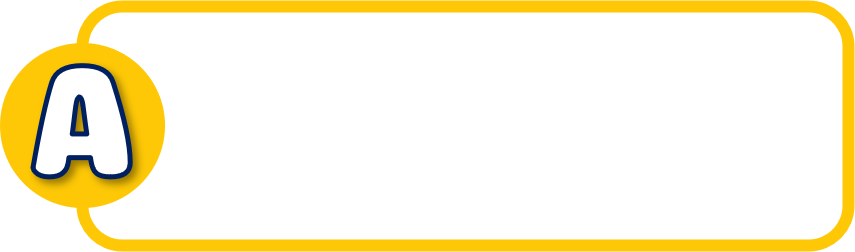 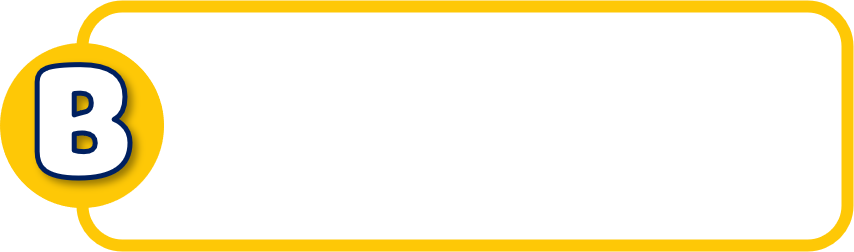 Ốp tường
Lát sân
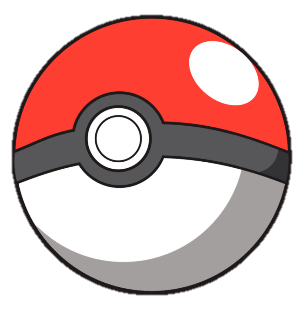 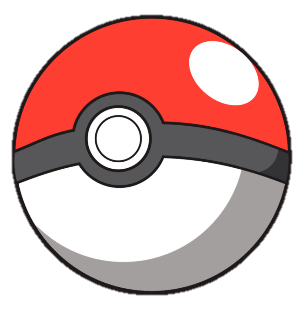 Âm thanh 
khi chọn Sai
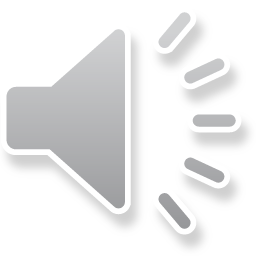 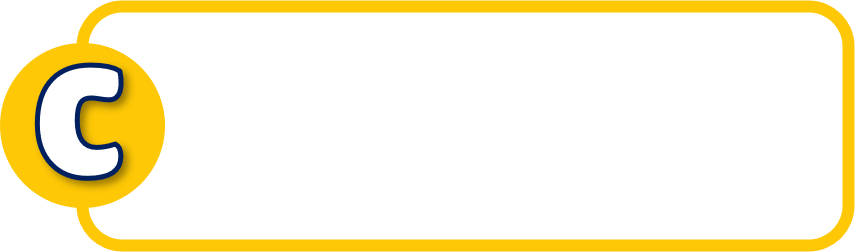 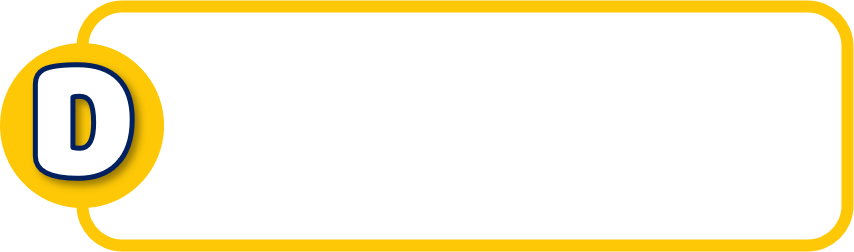 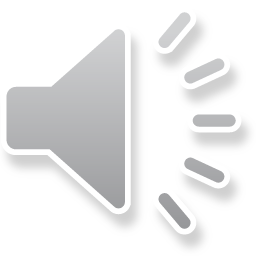 Xây tường
Lát vỉa hè
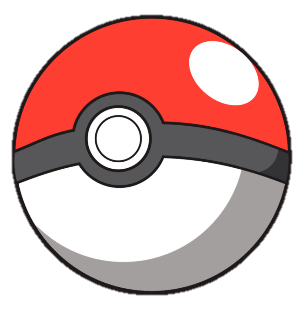 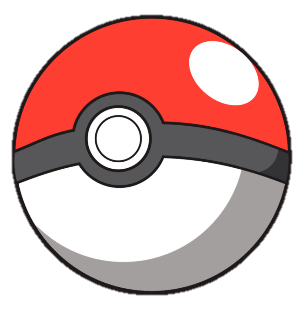 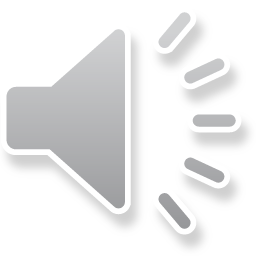 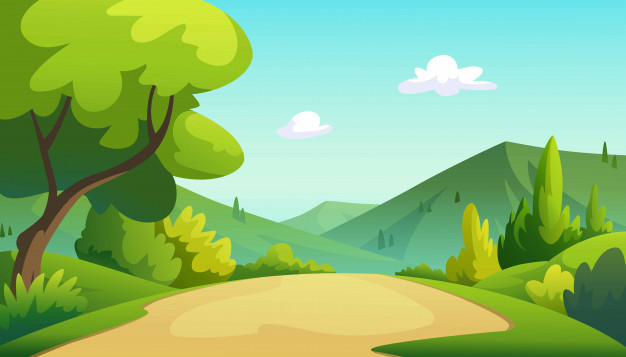 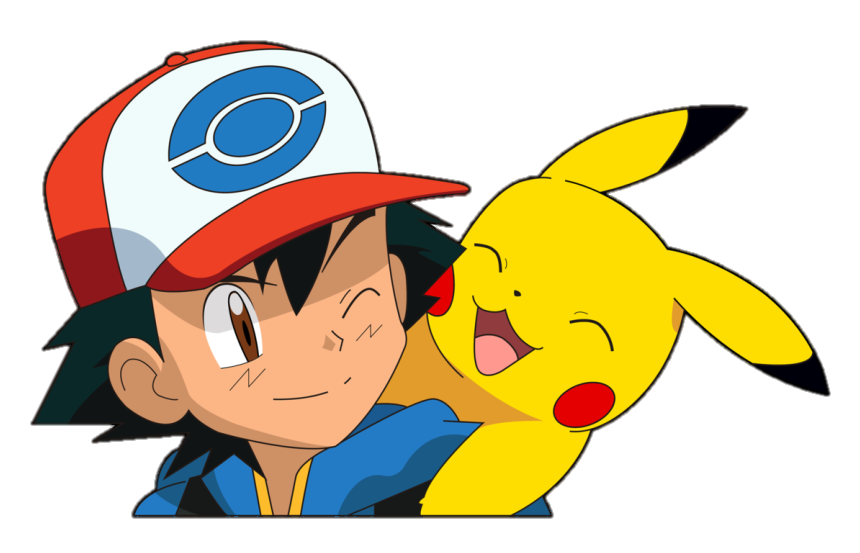 CHÚC MỪNG
CHIẾN THẮNG !
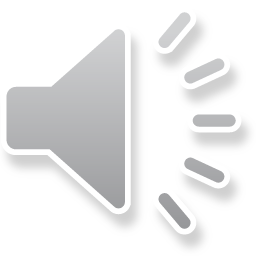 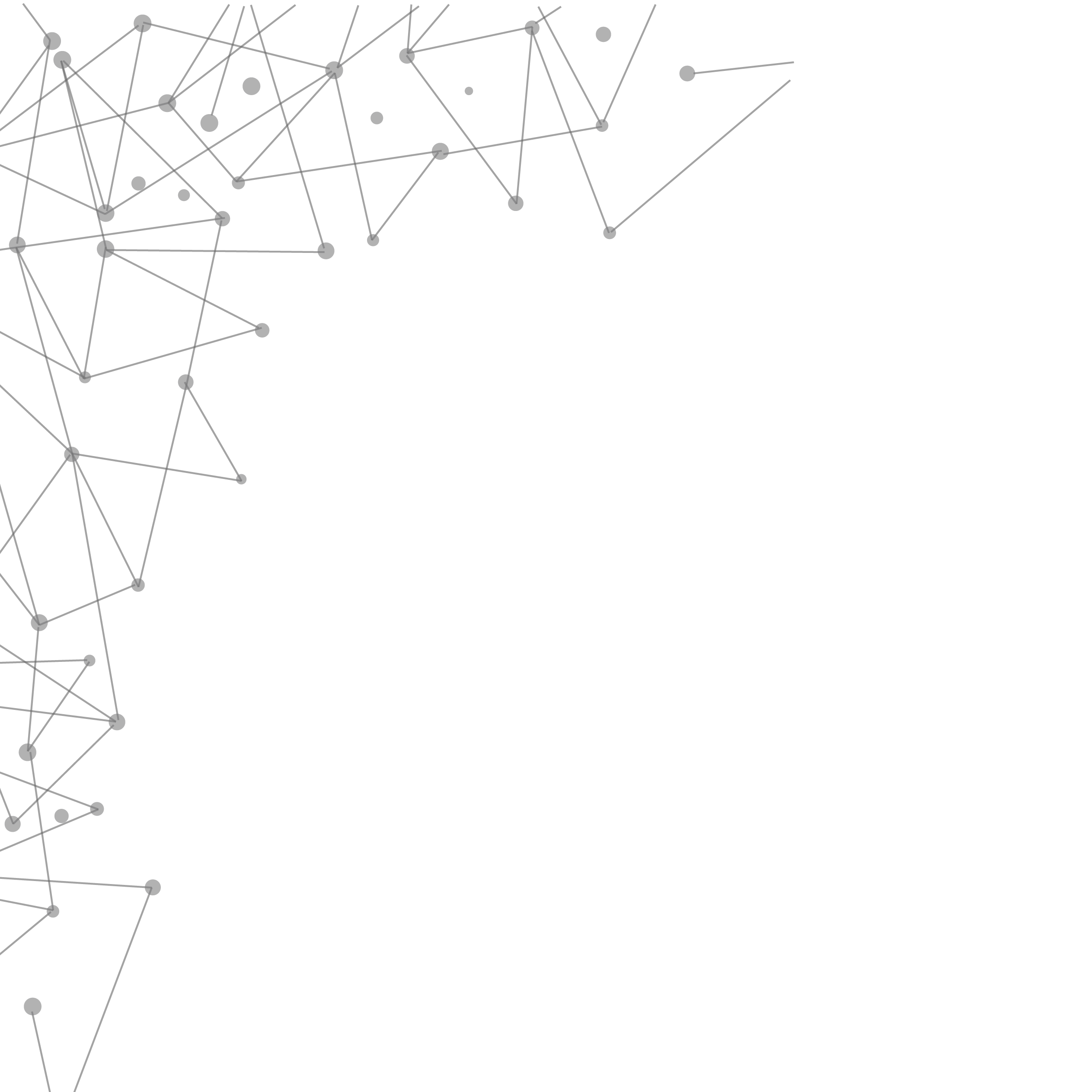 MỤC TIÊU
Nhận biết một số tính chất của 
xi măng.
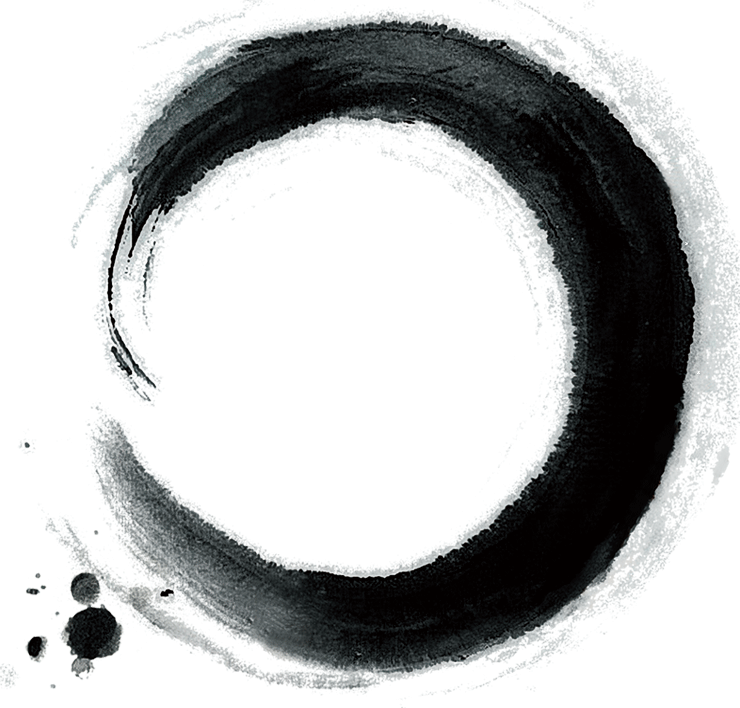 1
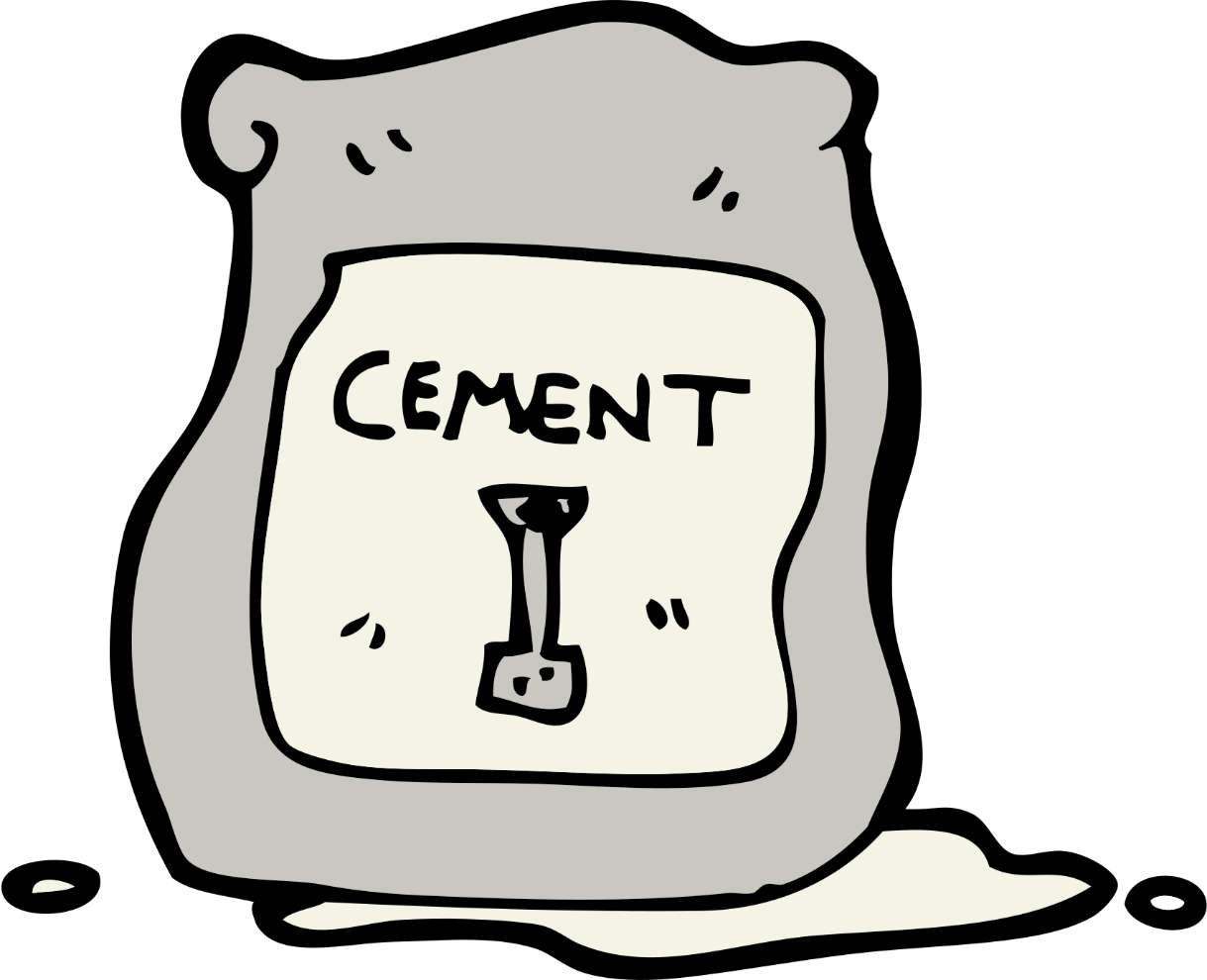 Nêu được một số cách bảo quản xi măng.
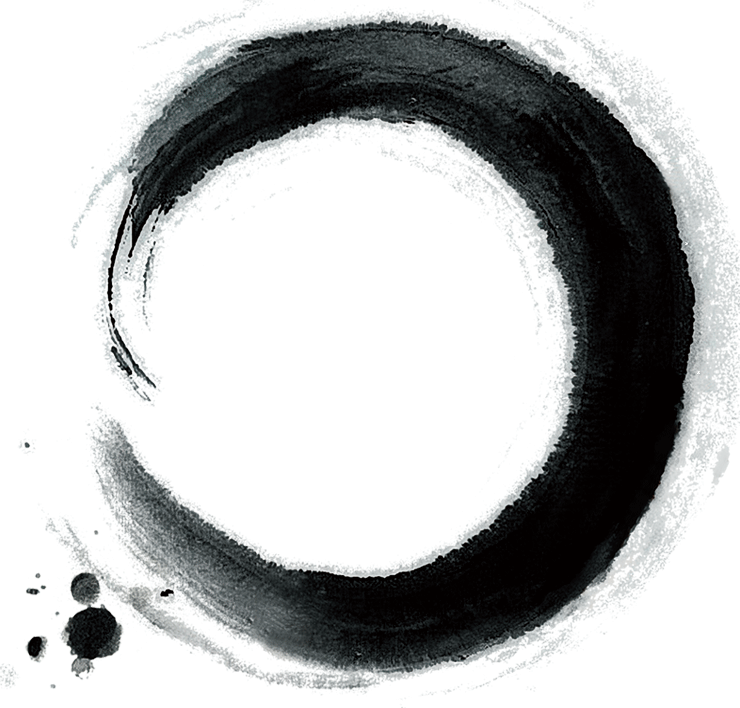 2
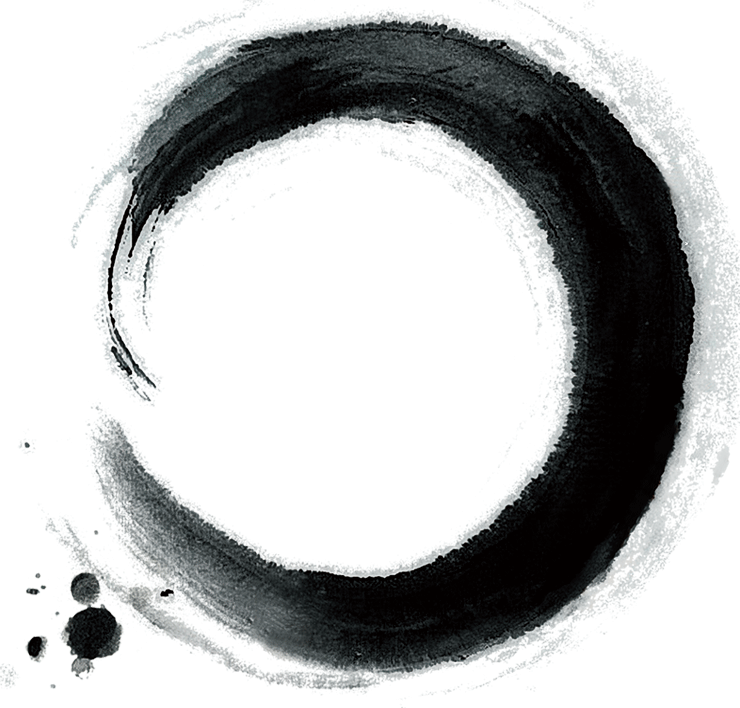 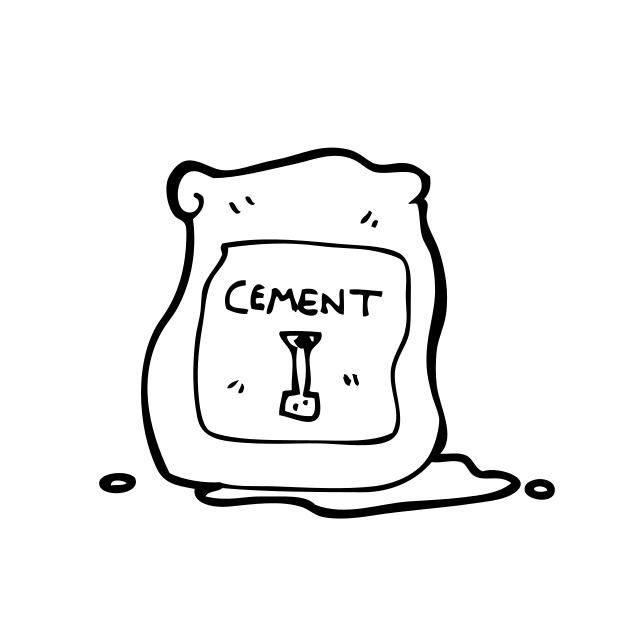 3
Quan sát, nhận biết xi măng.
Quan sát ảnh và cho biết đây là gì?
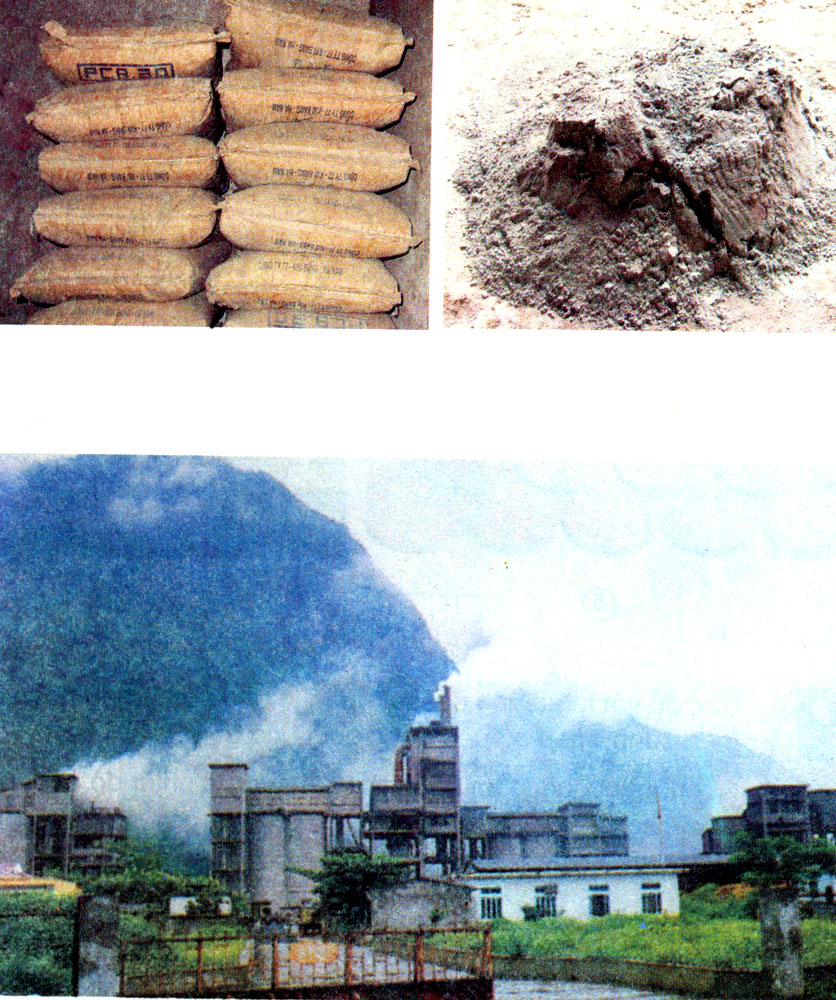 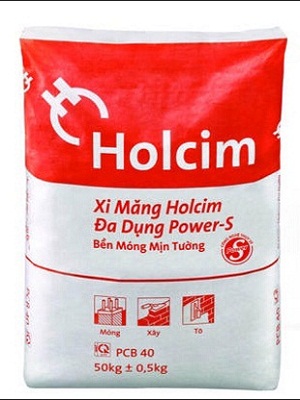 Xi măng đã đóng bao
Xi măng chưa đóng bao
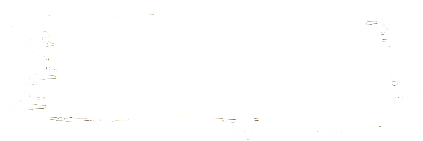 Xi măng (từ tiếng Pháp: ciment) là chất kết dính
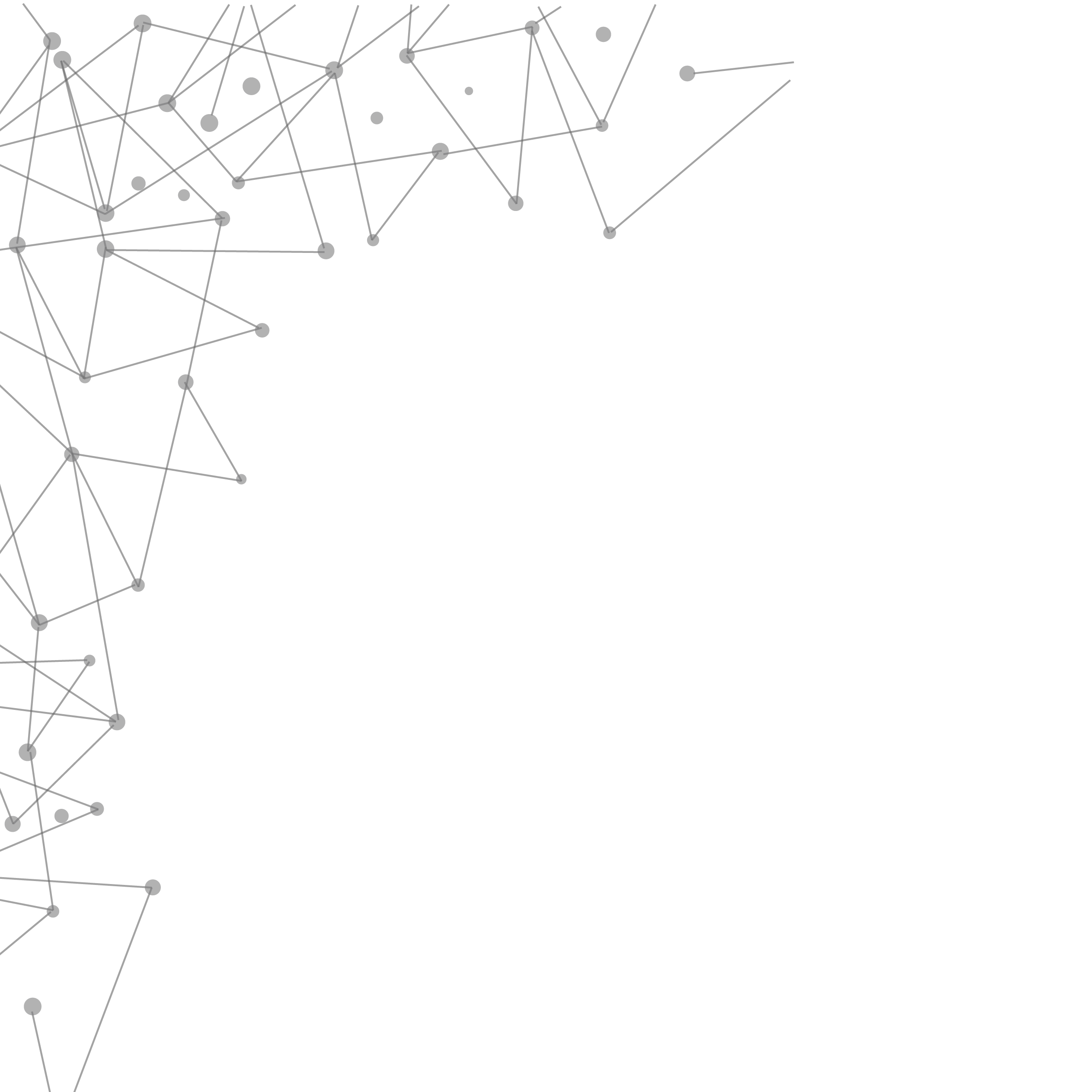 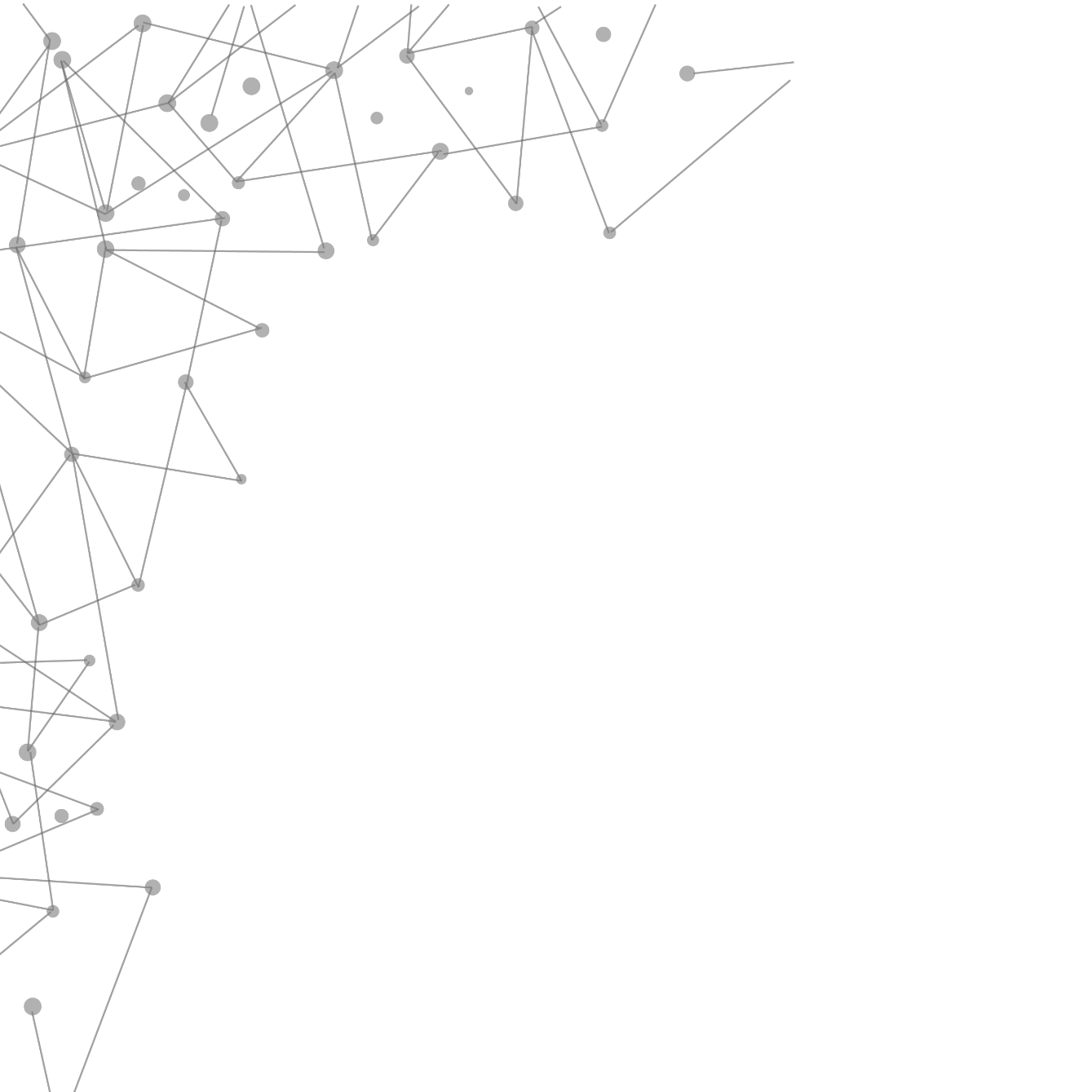 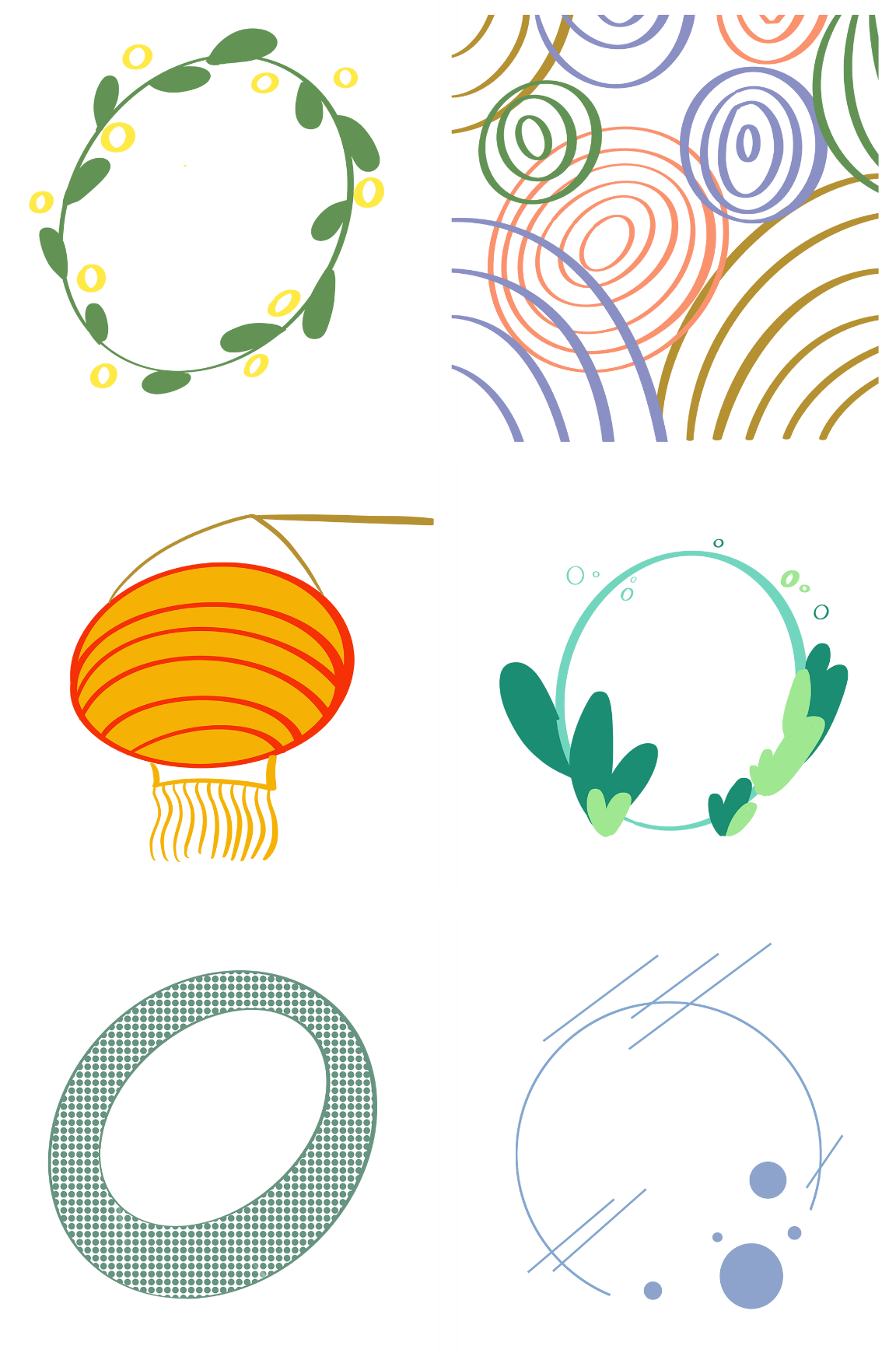 Xi măng được làm từ 
những nguyên liệu nào?
Chèn video số 1
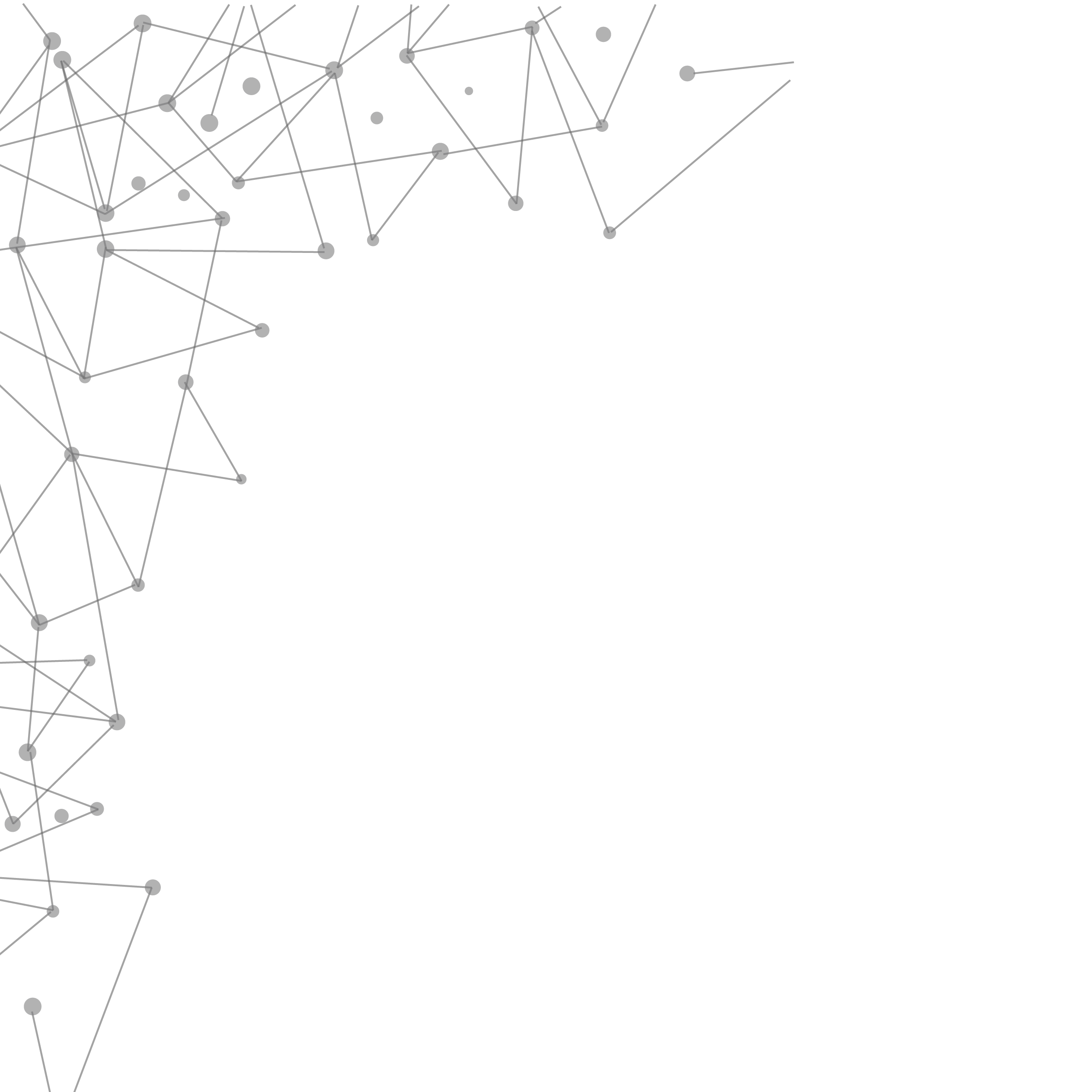 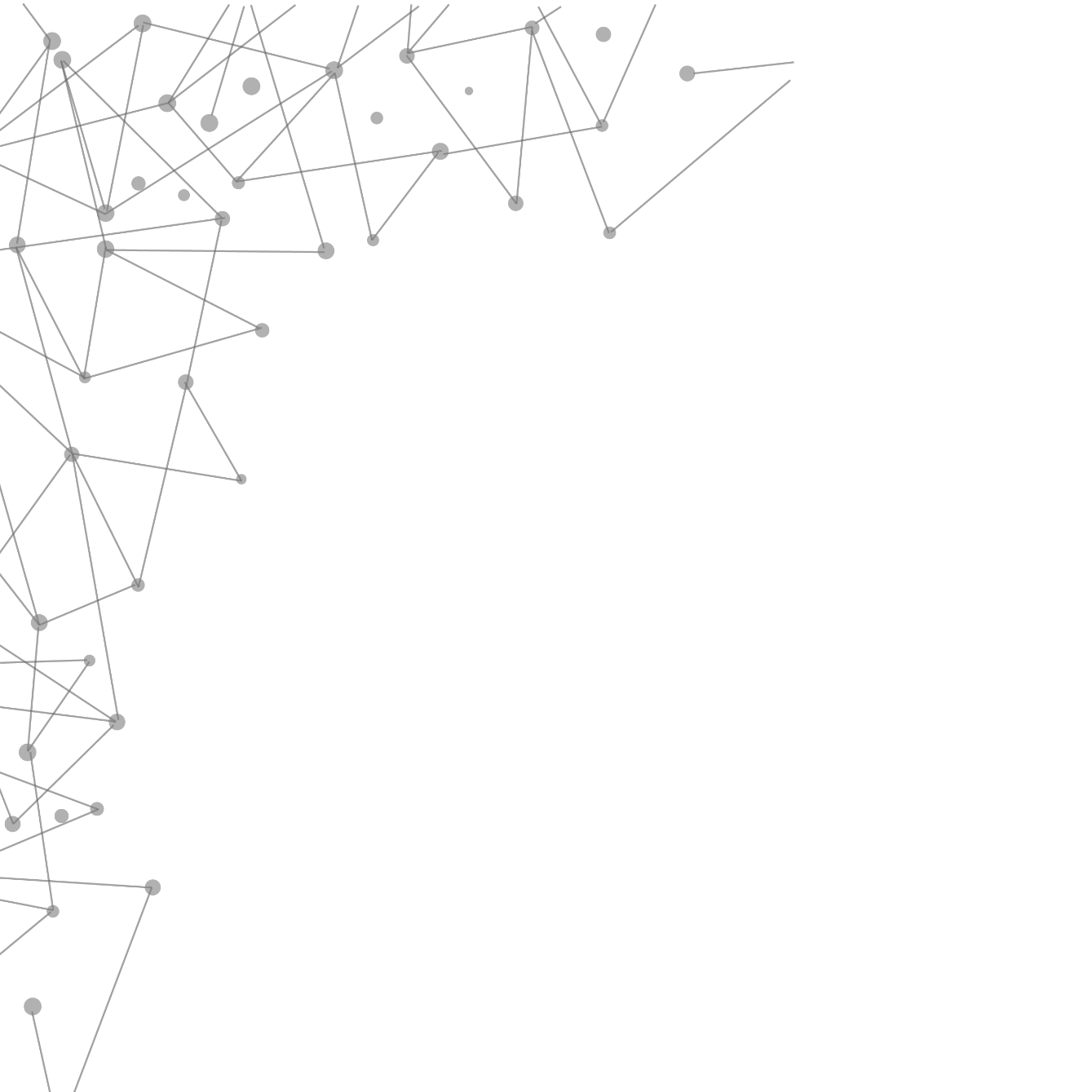 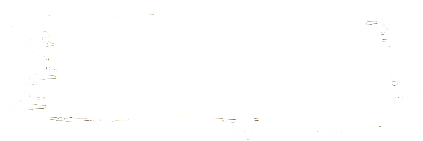 Nguyên liệu chính dùng để sản xuất xi măng là đá vôi và đất sét, ngoài ra người ta còn dùng quặng sắt và bôxít để làm nguyên liệu điều chỉnh.
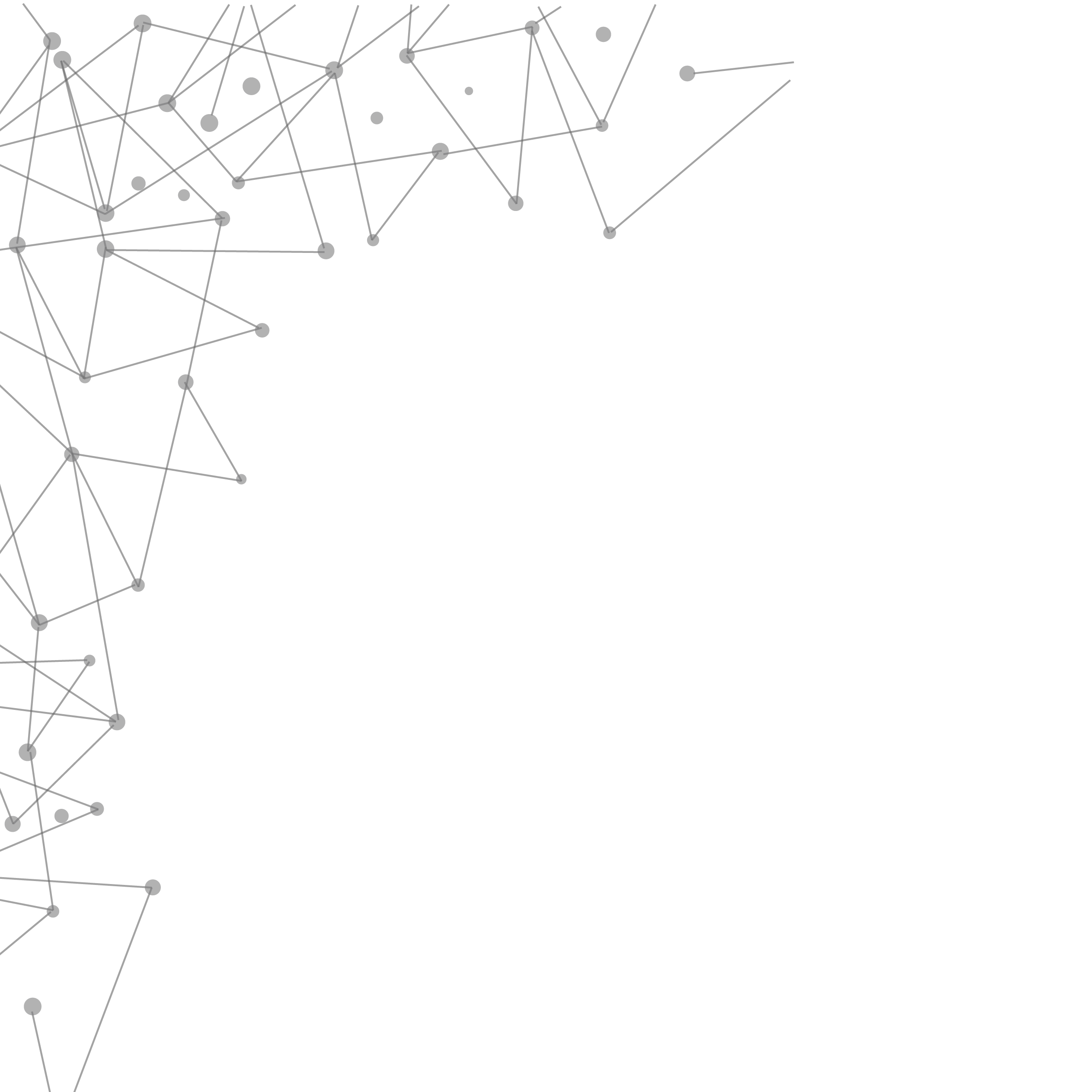 Ở nước ta có rất nhiều núi đá vôi. Những khu vực gần 
núi đá vôi thường được xây dựng nhà máy xi măng. 
Chính vì thế mà ngành công nghiệp sản xuất xi măng 
đã rất phát triển với nhiều nhà máy.
Hãy kể tên một số nhà máy 
xi măng ở nước ta mà em biết.
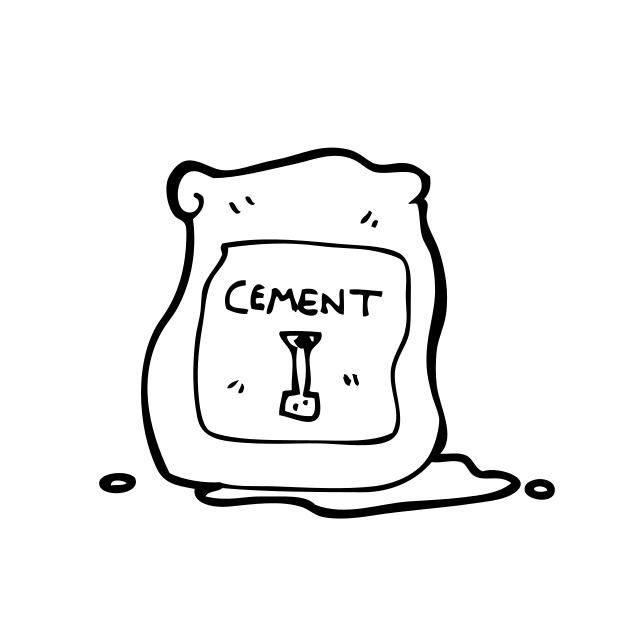 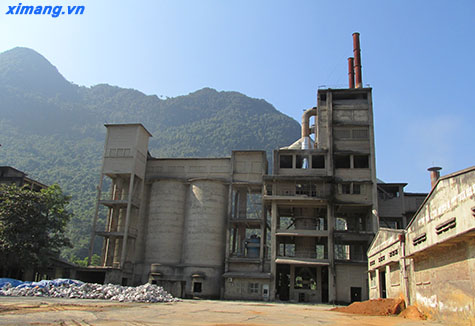 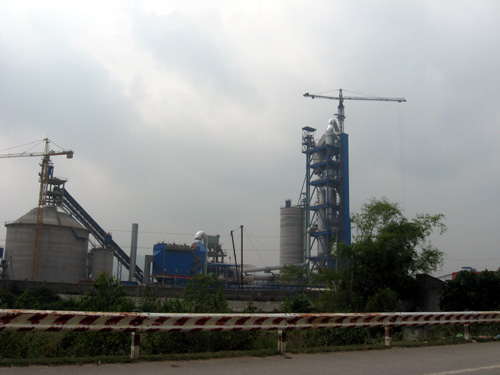 Nhà máy xi măng Hà Giang 
– tỉnh Hà Giang
Nhà máy xi măng Sài Sơn
– Thành phố Hà Nội
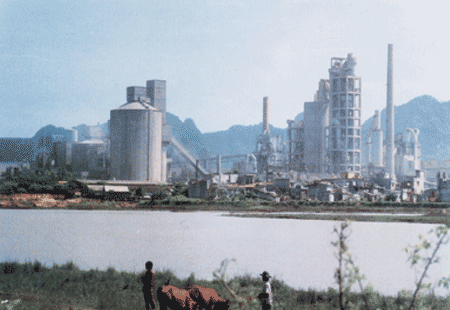 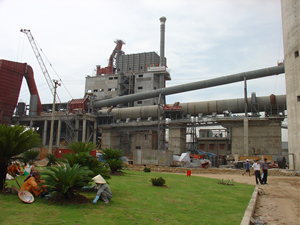 Nhà máy xi măng Hoàng Thạch
– tỉnh Hải Dương
Nhà máy xi măng Hải Phòng
– Thành phố Hải Phòng
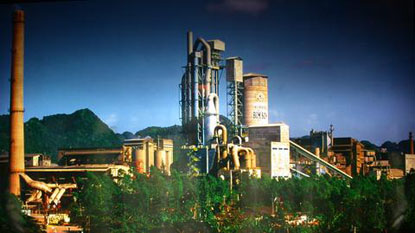 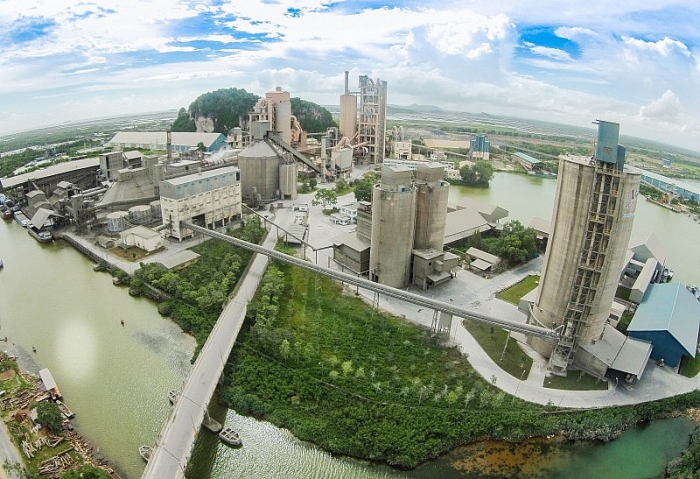 Nhà máy xi măng Bỉm Sơn
– tỉnh Thanh Hóa
Nhà máy xi măng Hà Tiên
– tỉnh Kiên Giang
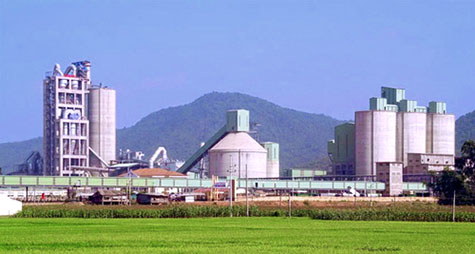 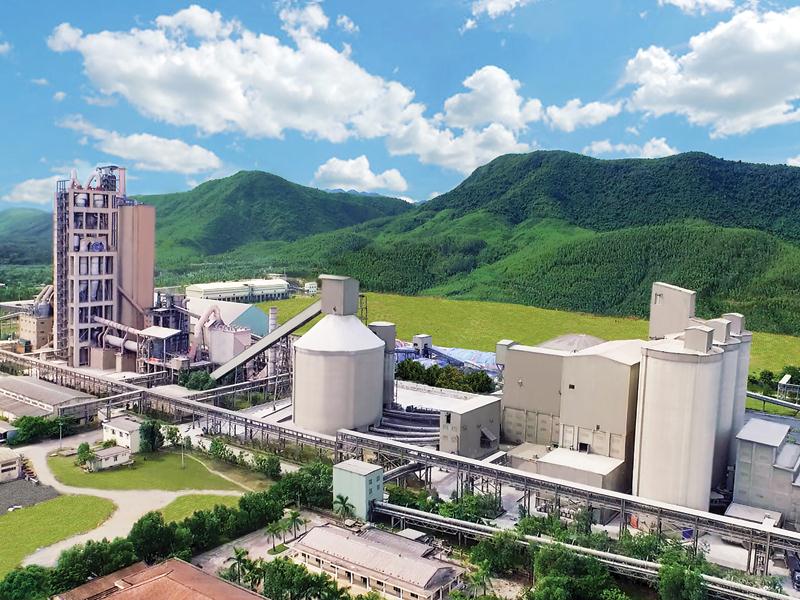 Nhà máy xi măng Sông Gianh được xây dựng tại xã Tiến Hóa, huyện 
Tuyên Hóa, tỉnh Quảng Bình. Nhà máy có công suất 1,4 triệu tấn/năm 
với tổng mức đầu tư hơn 3.200 tỷ đồng có dây chuyền thiết bị công nghệ 
hiện đại nhất thế giới.
Nhà máy xi măng Hà Giang - tỉnh Hà Giang
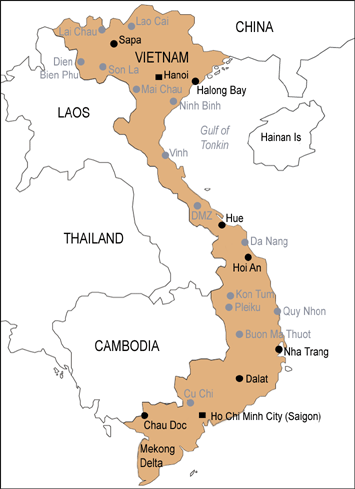 Nhà máy xi măng Hoàng Thạch - tỉnh Hải Dương
Nhà máy xi măng Bút Sơn- tỉnh Hà Nam
Nhà máy xi măng Hải Phòng – TP Hải Phòng
Nhà máy xi măng Hoàng Mai - tỉnh Nghệ An
Nhà máy xi măng Bỉm Sơn, Nghi Sơn- tỉnh Thanh Hóa
QBinh
Nhà máy xi măng Sài Sơn- TP Hà Nội
Nhà máy xi măng Sông Gianh - tỉnh Quảng Bình
Nhà máy xi măng Thăng Long- TP Hồ Chí Minh
Nhà máy xi măng Hà Tiên - tỉnh Kiên Giang
Xi măng có dạng bột mịn,màu xám xanh 
(hoặc nâu đất, trắng).
Xi măng có dạng gì? Màu sắc như thế nào?
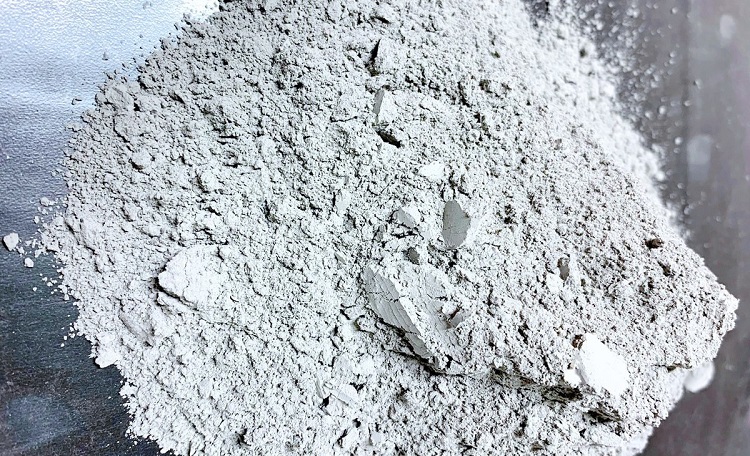 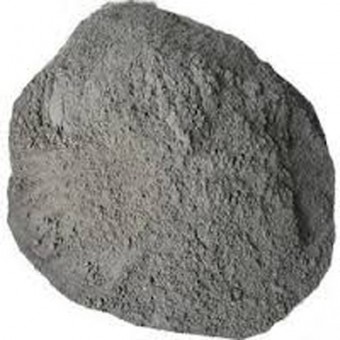 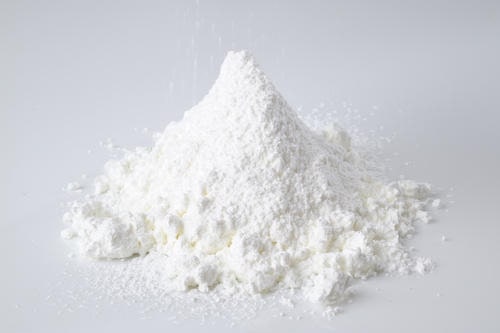 Khi trộn với nước, xi măng thay đổi như thế nào?
Xi măng không tan mà trở nên rất dẻo và rất 
chóng bị khô.
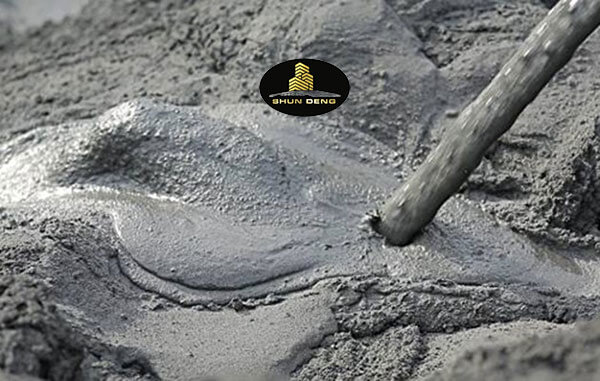 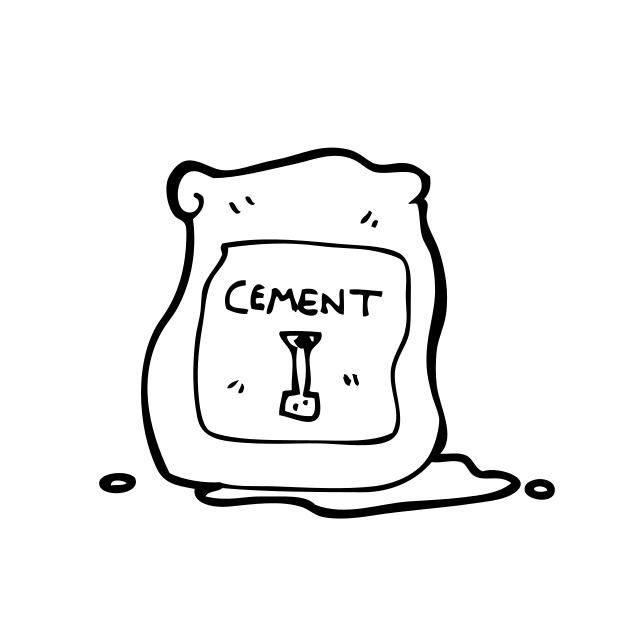 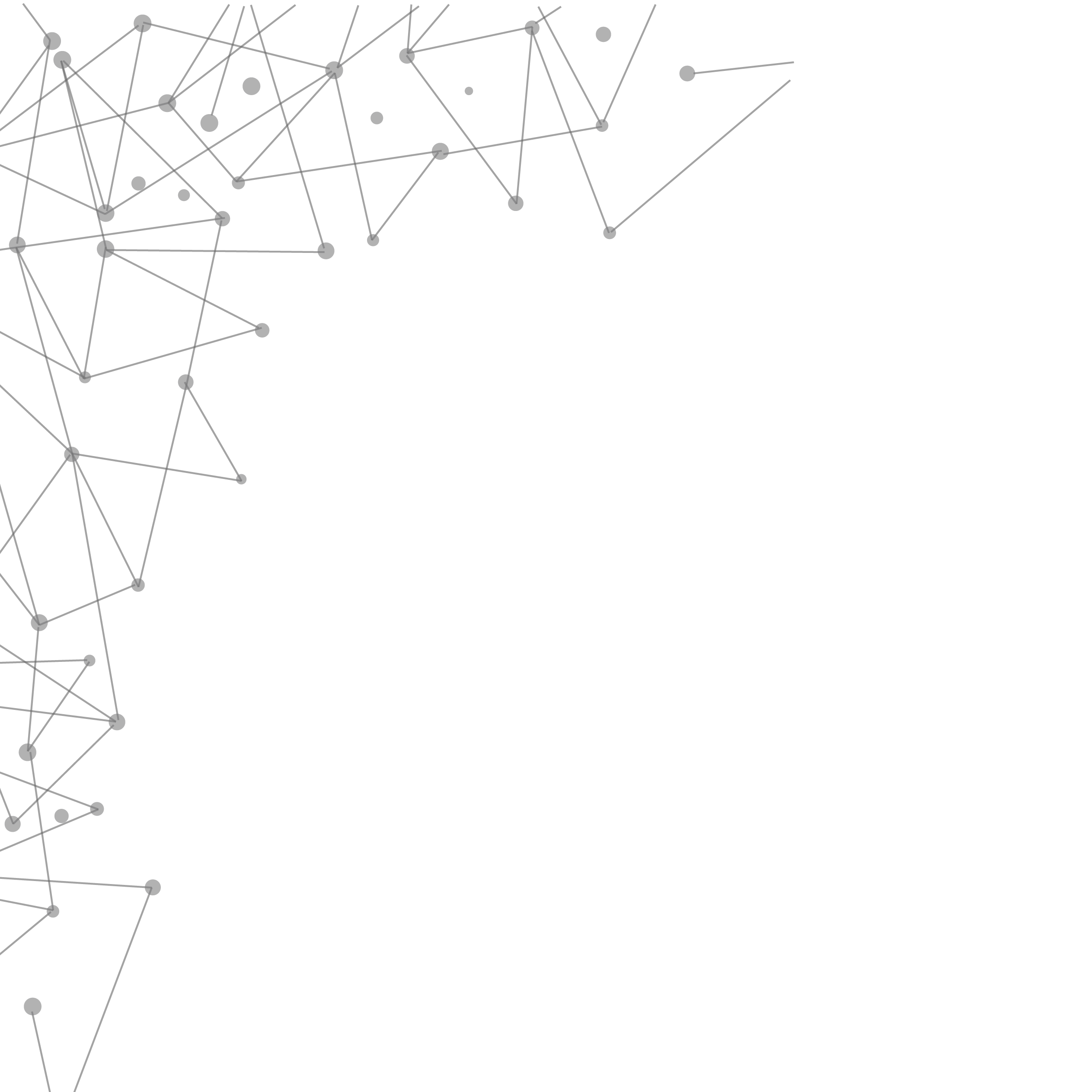 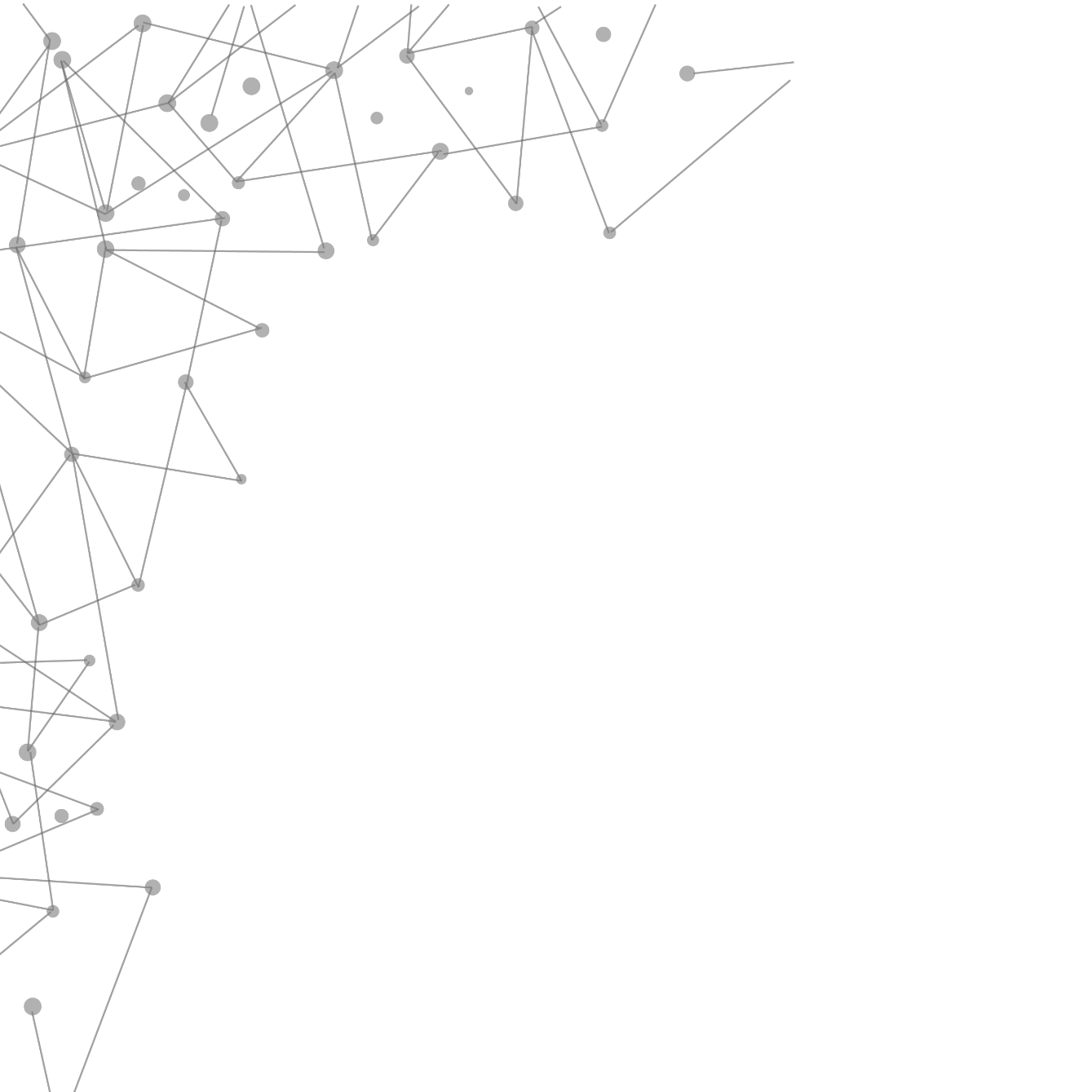 Xi măng có dạng bột mịn, màu xám xanh (hoặc nâu đất, trắng). 
Khi trộn với một ít nước, xi măng không tan mà trở nên rất dẻo, và rất chóng bị khô, kết thành tảng, cứng như đá.
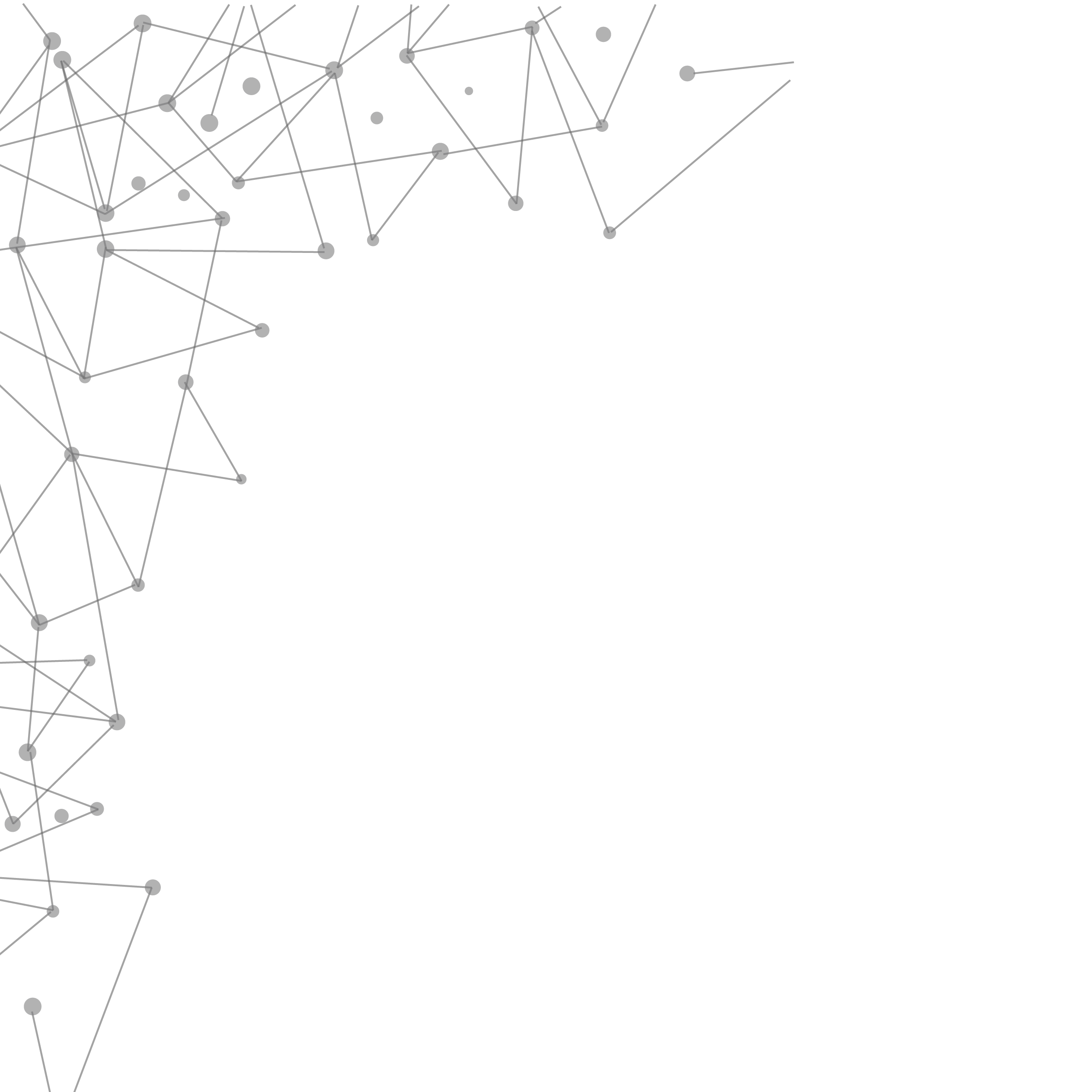 Xây nhà, trường học,…
Làm đường
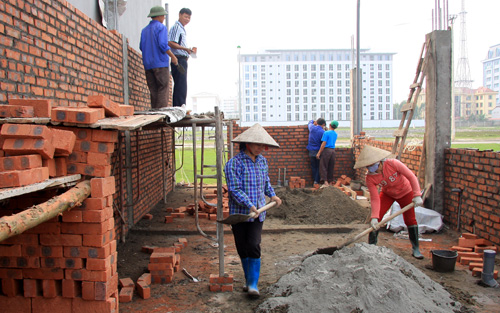 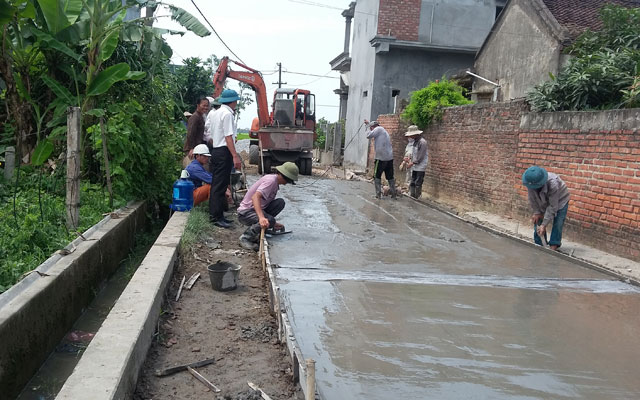 Làm cầu
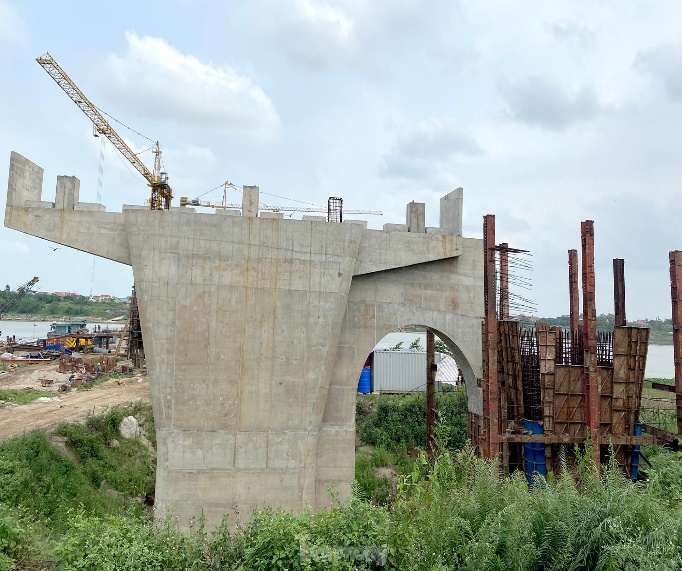 Xi măng được dùng để làm gì?
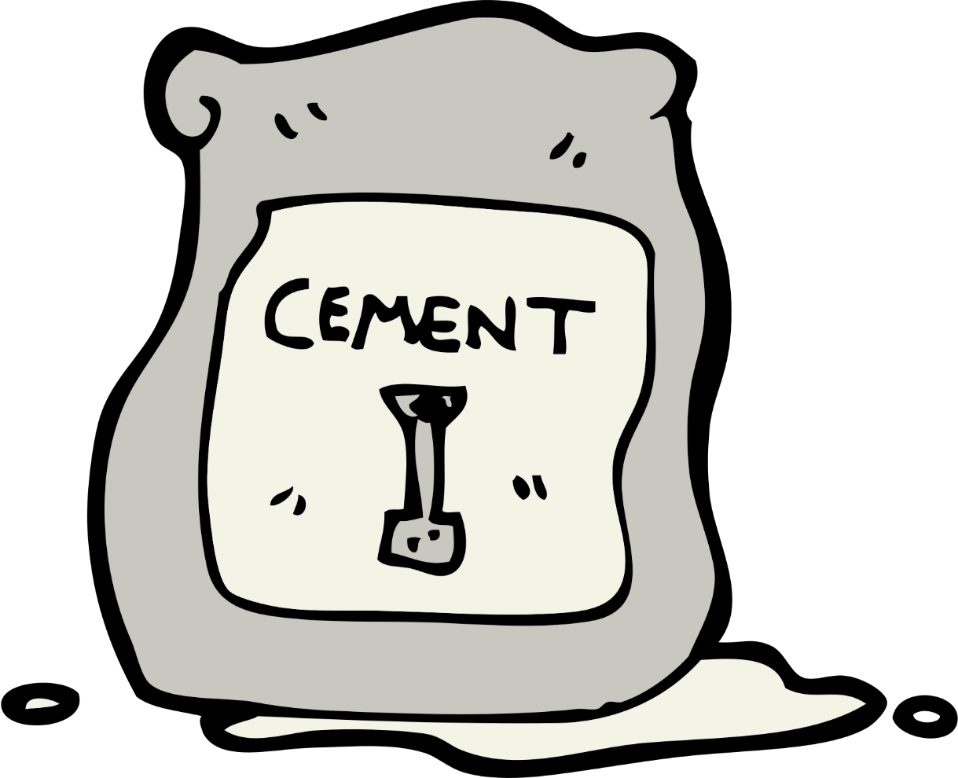 ……
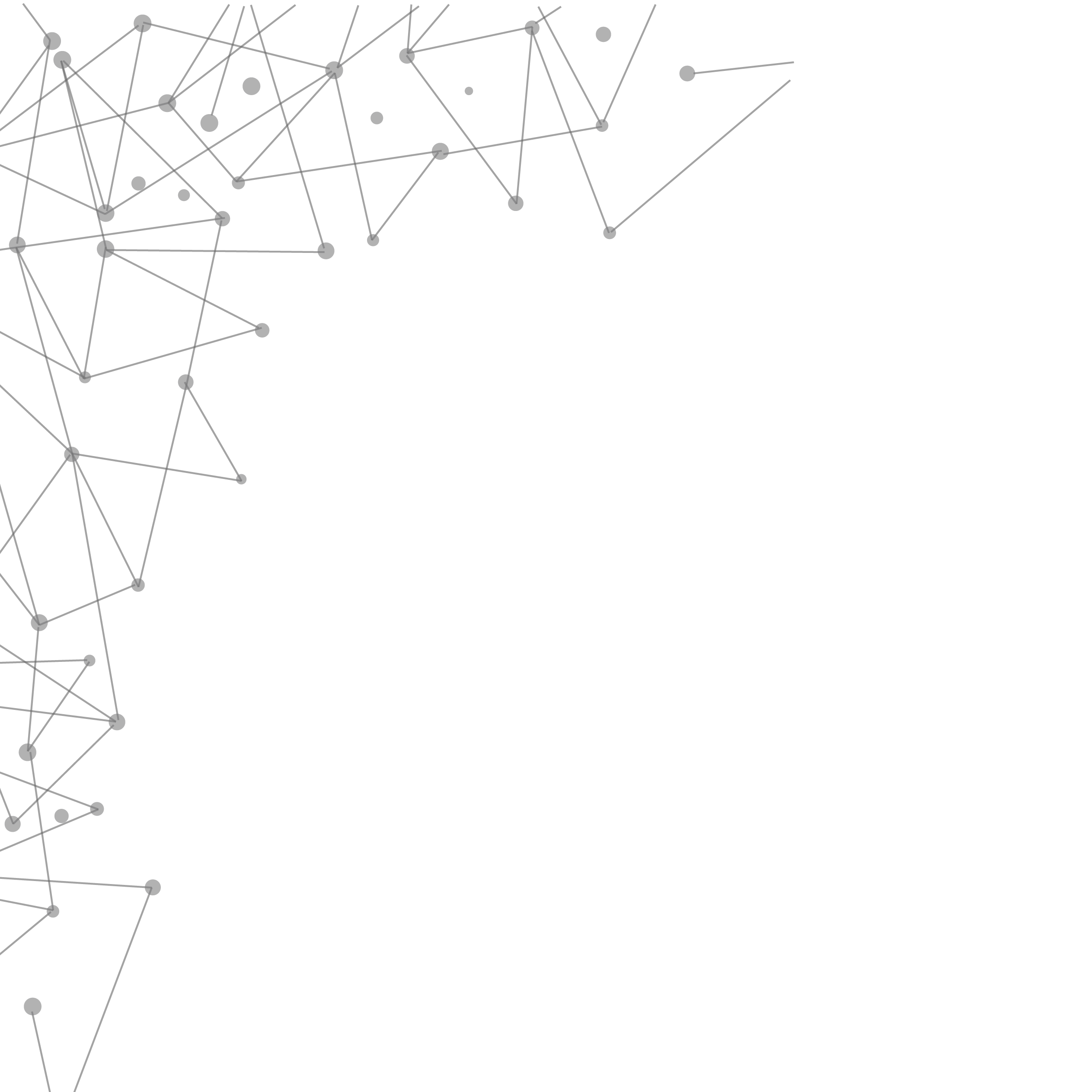 Trộn đều với nhau
+
Nguyên liệu
Xi măng
Nước
Cát
+
Khi mới trộn thì dẻo
Vữa xi măng do vật liệu nào tạo thành?
Em hãy nêu tính chất và công dụng của vữa xi măng.
Vữa xi măng
Dễ gắn kết gạch, nhanh khô
Tính chất
Khi khô trở nên cứng, không bị rạn nứt
Không thấm nước
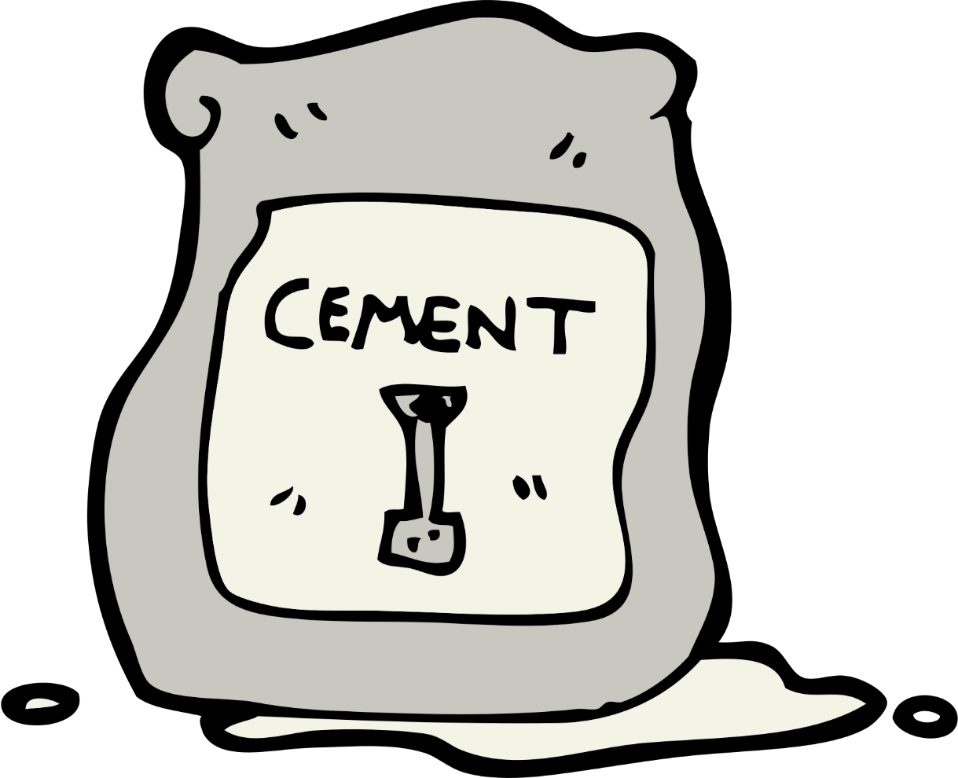 Xây nhà
Trát tường
Công dụng
Trát bể chứa...
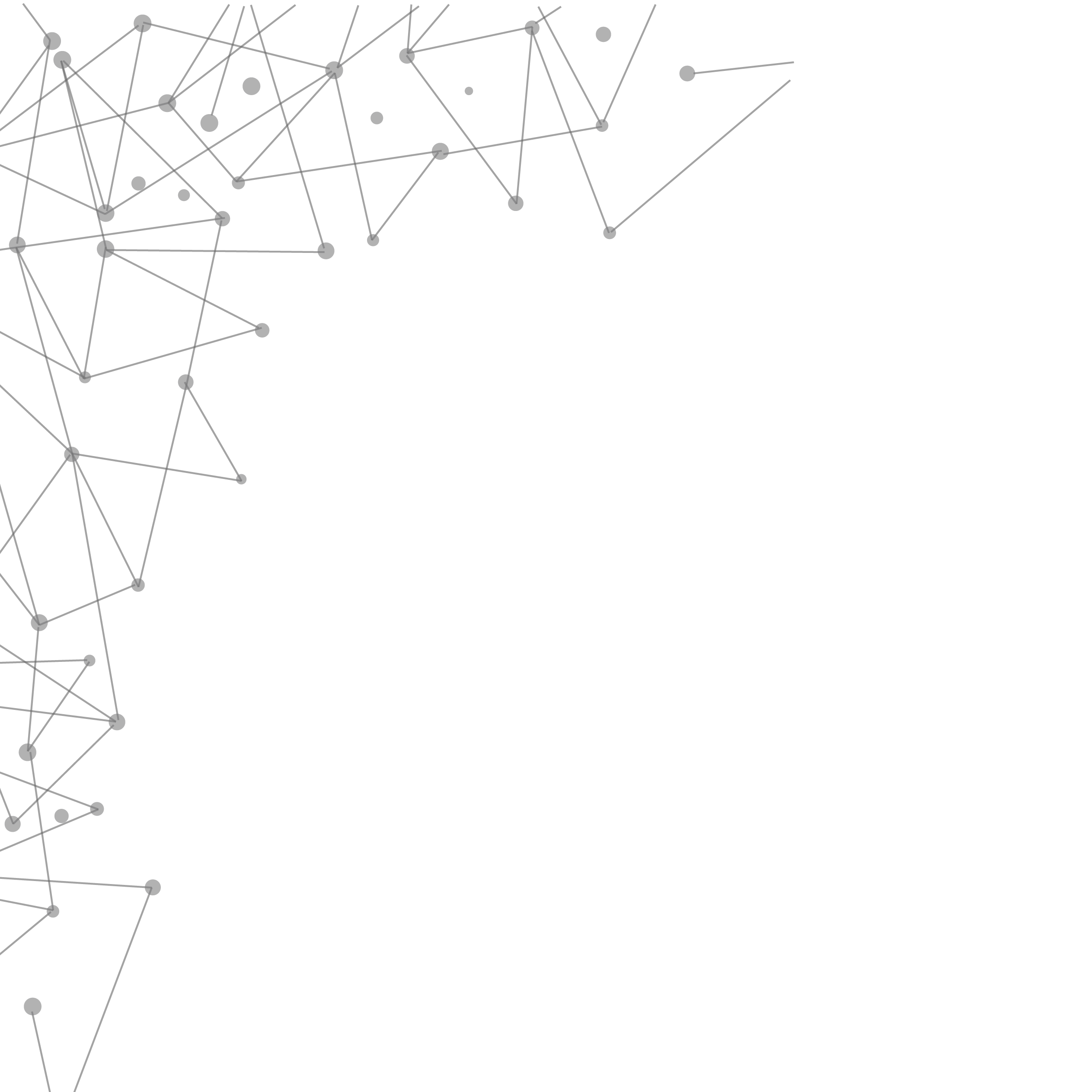 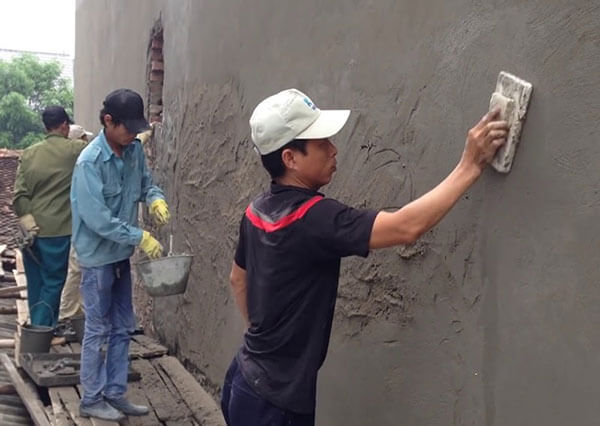 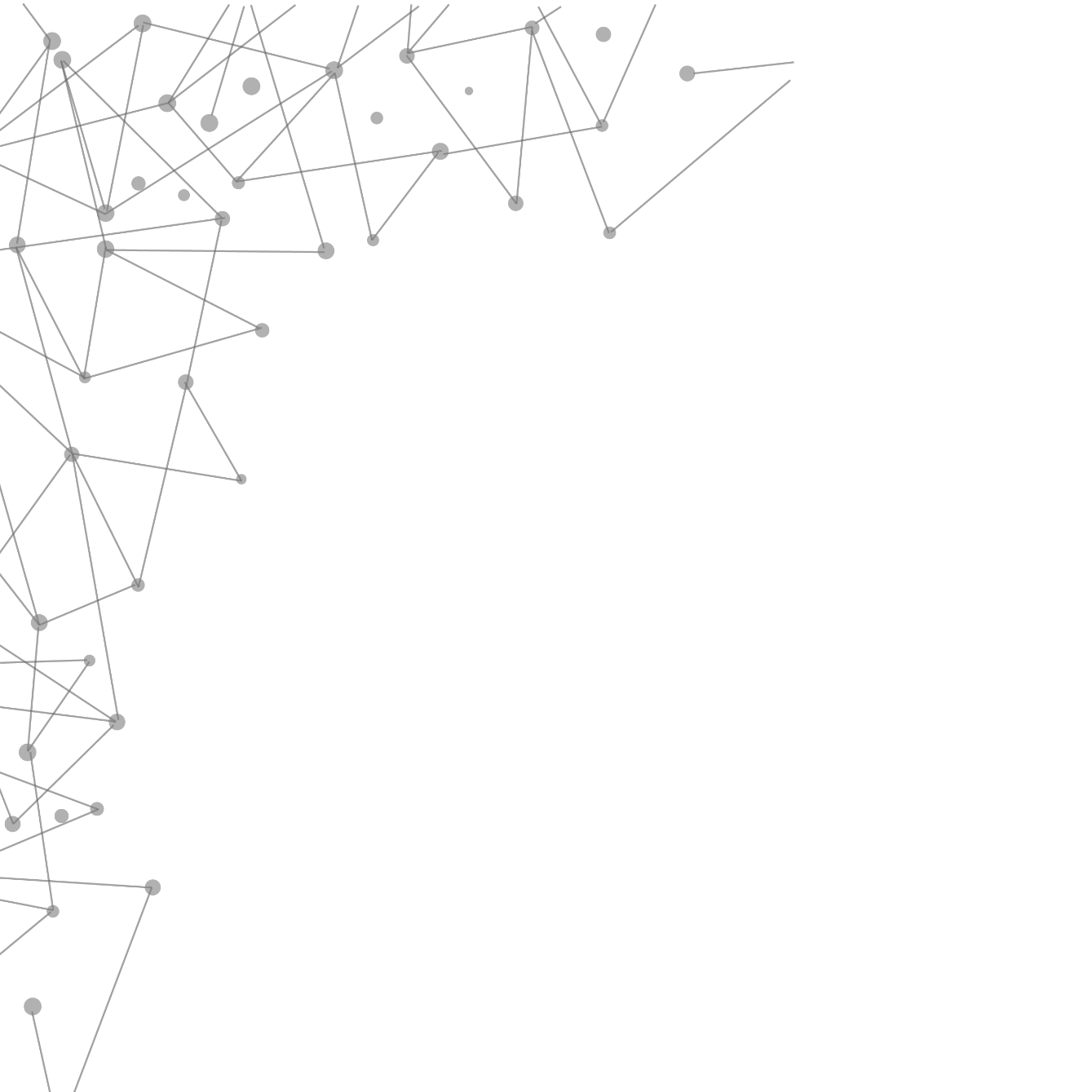 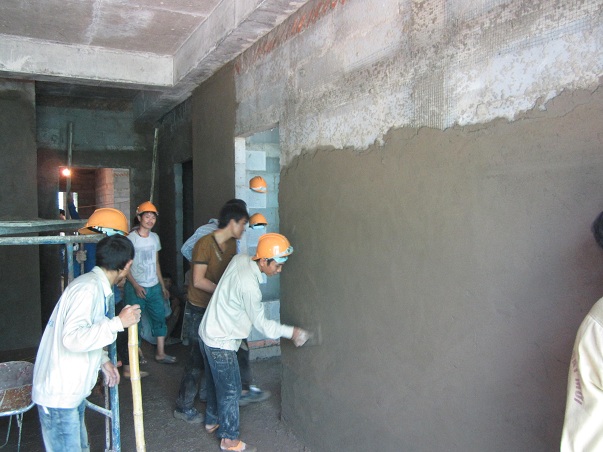 Vì sao vữa xi măng phải dùng ngay sau khi trộn mà không được để lâu?
Vì khi khô vữa xi măng trở nên rất cứng, không thể sử dụng được. Ngay cả 
những dụng cụ khi làm với vữa xi măng cũng phải rửa ngay.
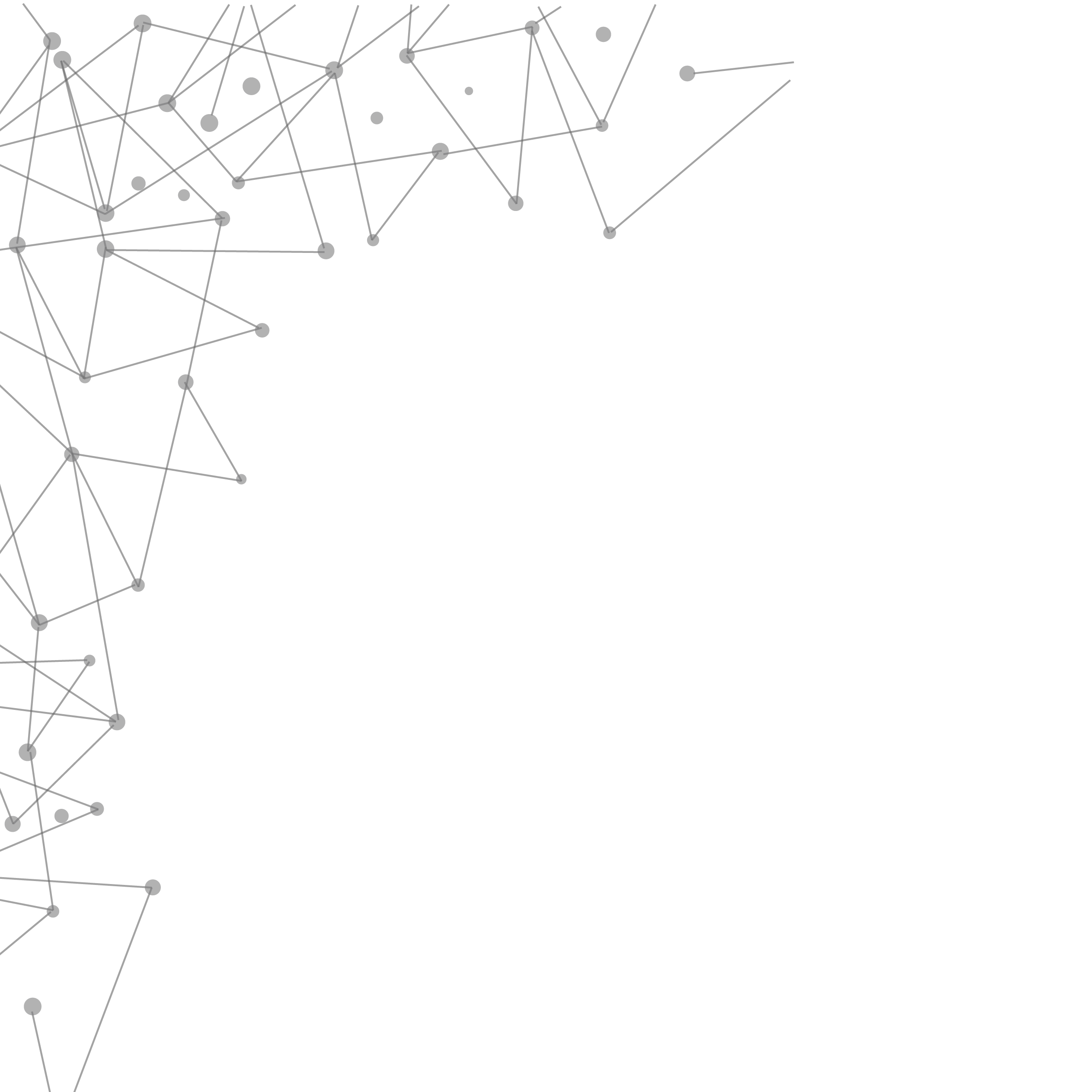 Bê tông (gốc từ béton trong tiếng Pháp) là một loại đá nhân tạo.
Trộn đều với nhau
Cát
Nước
Đá, sỏi
Xi măng
+
+
Vật liệu
+
Bê tông do vật liệu nào tạo thành?
Em hãy nêu tính chất và công dụng của bê tông.
Khi khô cứng, không bị rạn nứt
Bê tông
Tính chất
Chịu nén
Không thấm nước
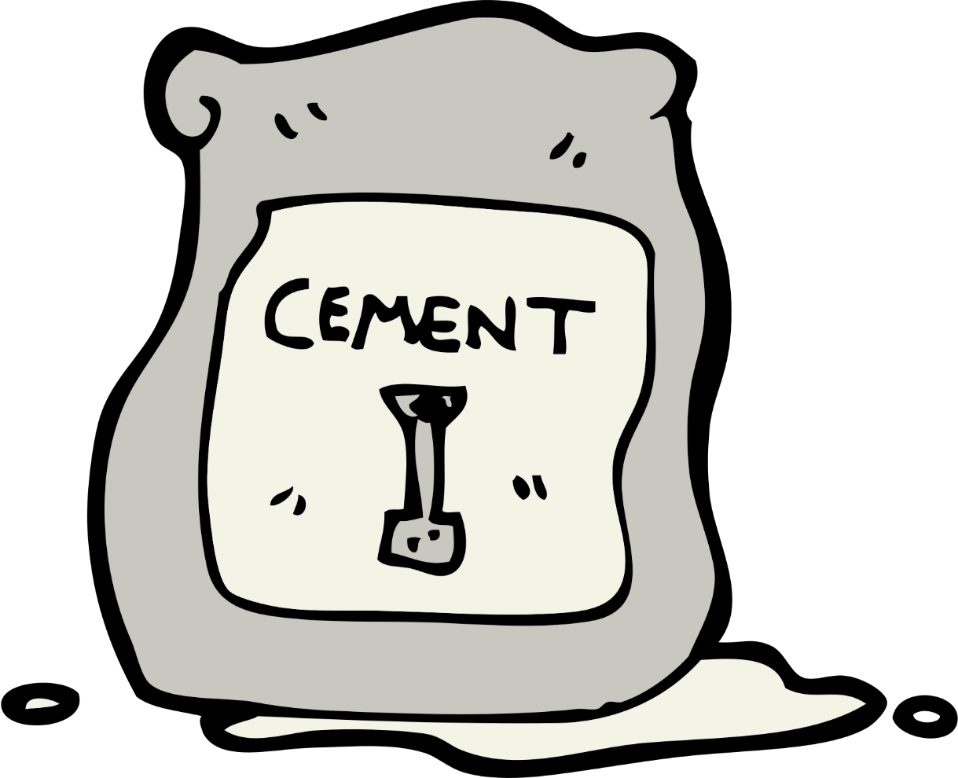 Xây nhà
Công dụng
Trát tường
Trát bể chứa...
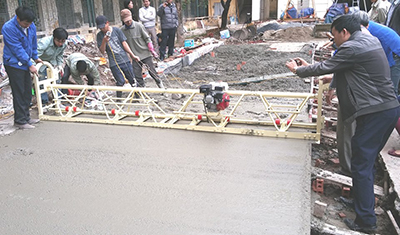 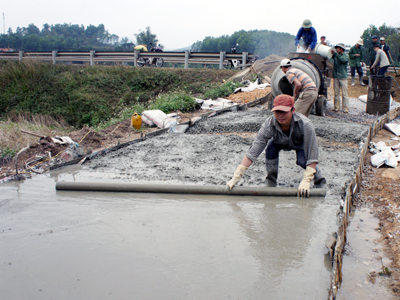 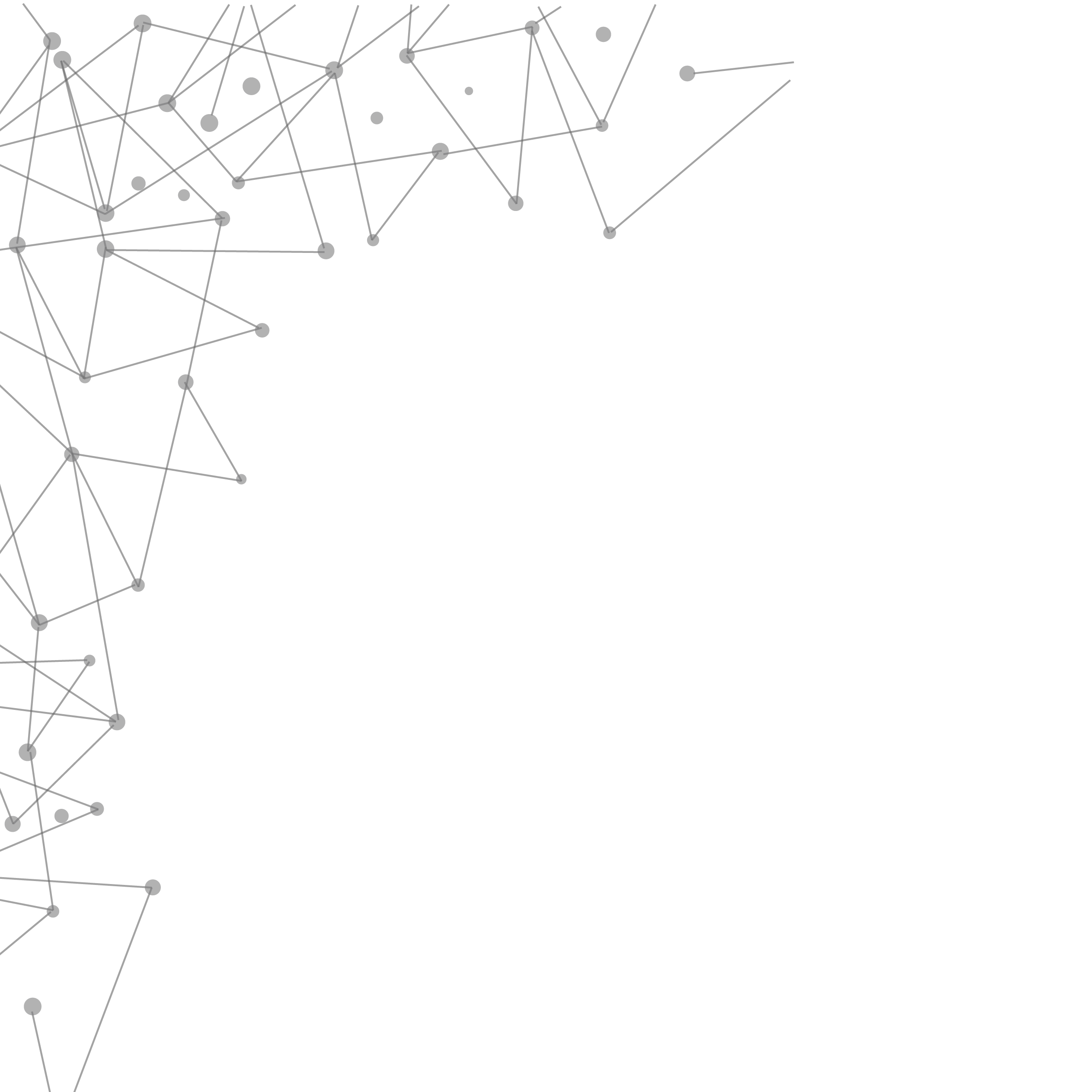 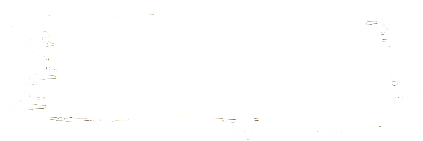 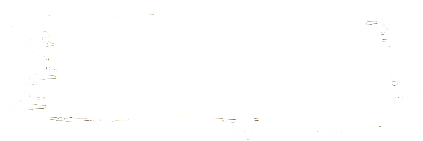 - Cứng
- Xây nhà 
cao tầng
- Xi măng
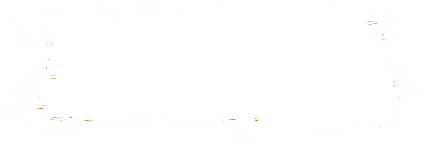 - Chịu nén, 
chịu các lực kéo
- Cát
- Làm câu, 
đập chứa nước
- Đá, sỏi
- Khi khô cứng,
không bị rạn nứt
Bê tông cốt thép là gì?
Bê tông cốt thép có tính chất và công dụng như thế nào?
- Nước
- Các công trình 
thủy điện…
- Khuôn có 
cốt thép
- Không 
thấm nước
Tính chất
Bê tông cốt thép
Công dụng
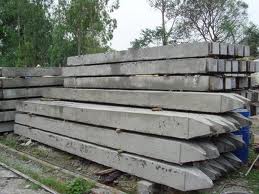 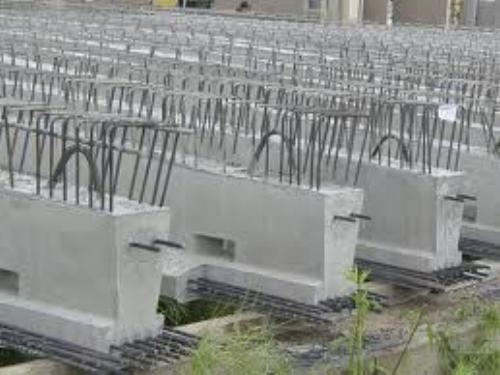 Bê tông cốt thép
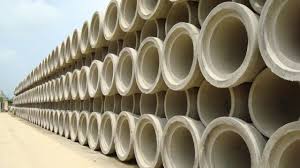 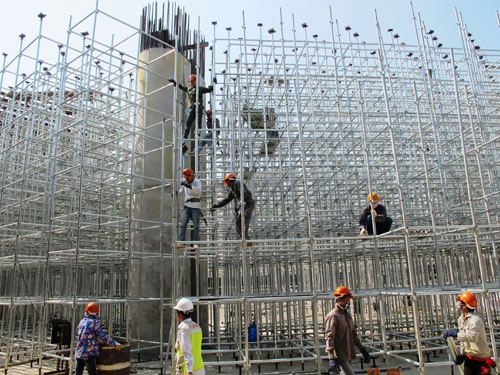 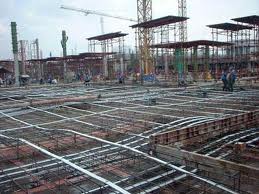 Đổ bê tông cốt thép
Bê tông cốt sợi thủy tinh
Bê tông cốt thép không thấm nước
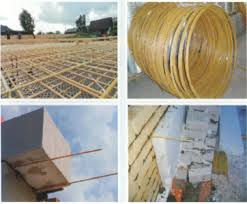 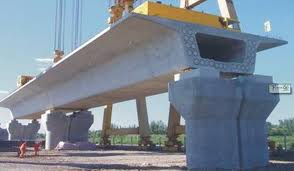 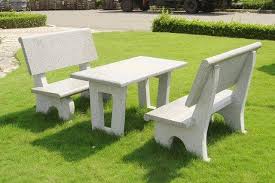 Bê tông cốt sợi thủy tinh dùng làm đường ray tàu điện
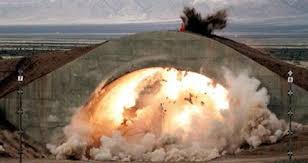 Bê tông siêu bền, chịu nhiệt và chấn động
Bệnh viện
Trường học
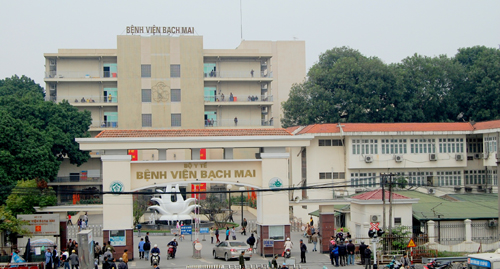 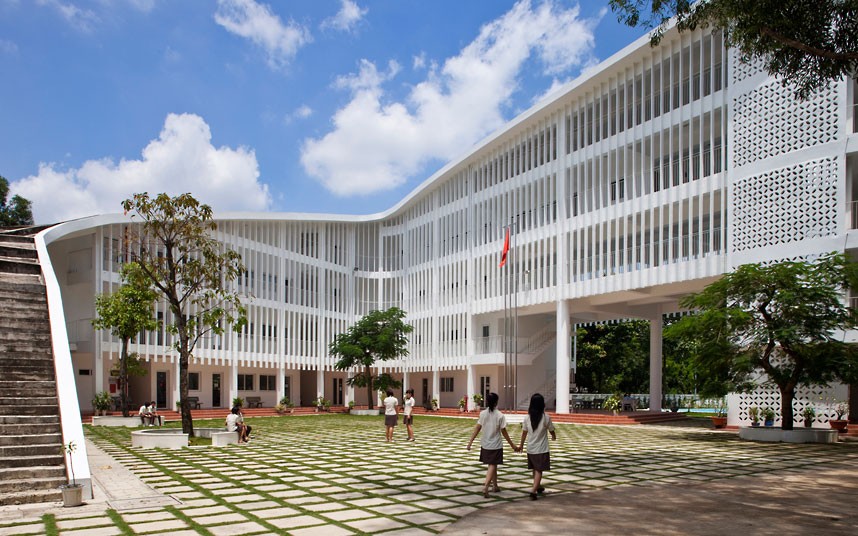 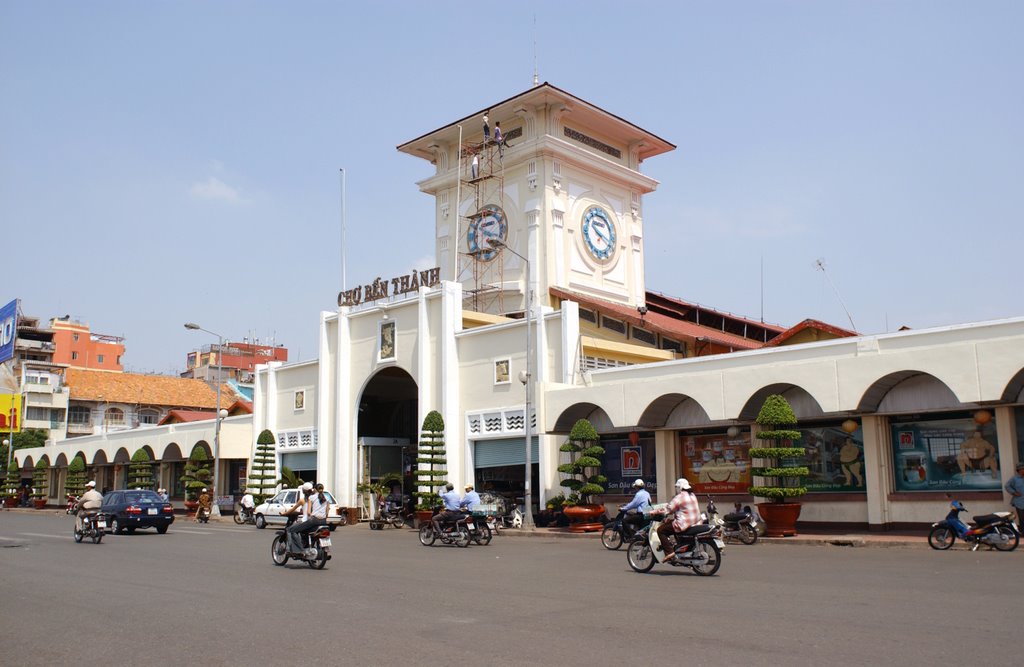 Chợ
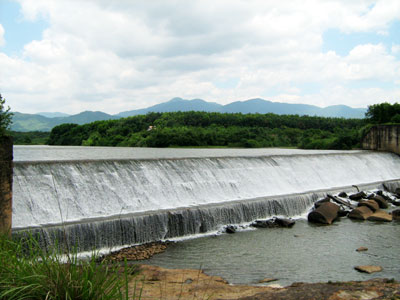 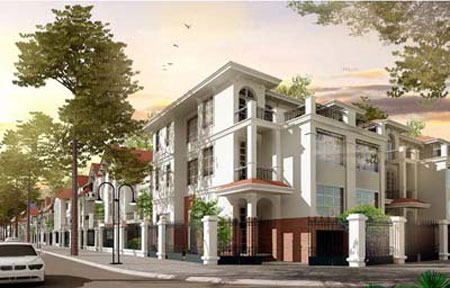 Đập chứa nước
Nhà
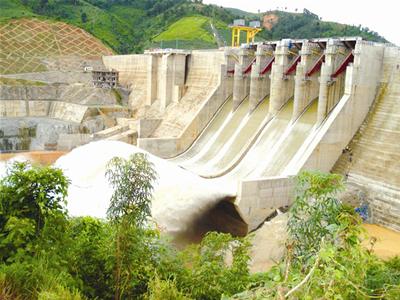 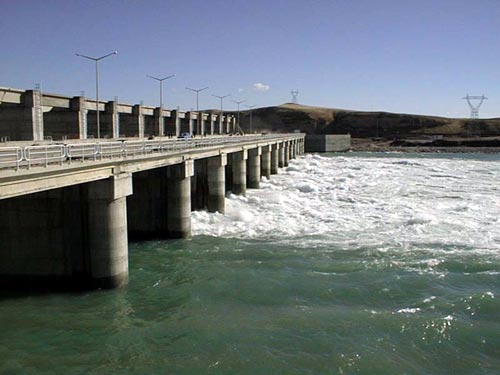 Bê tông
cốt thép
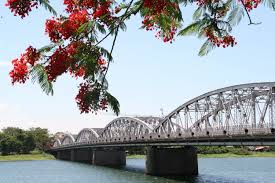 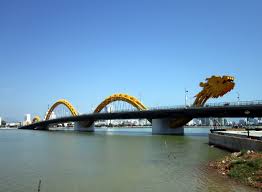 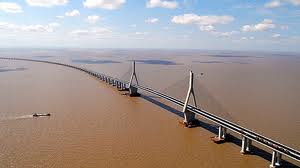 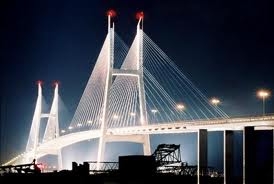 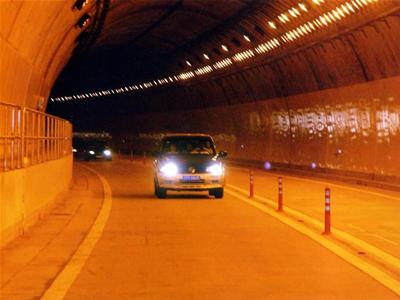 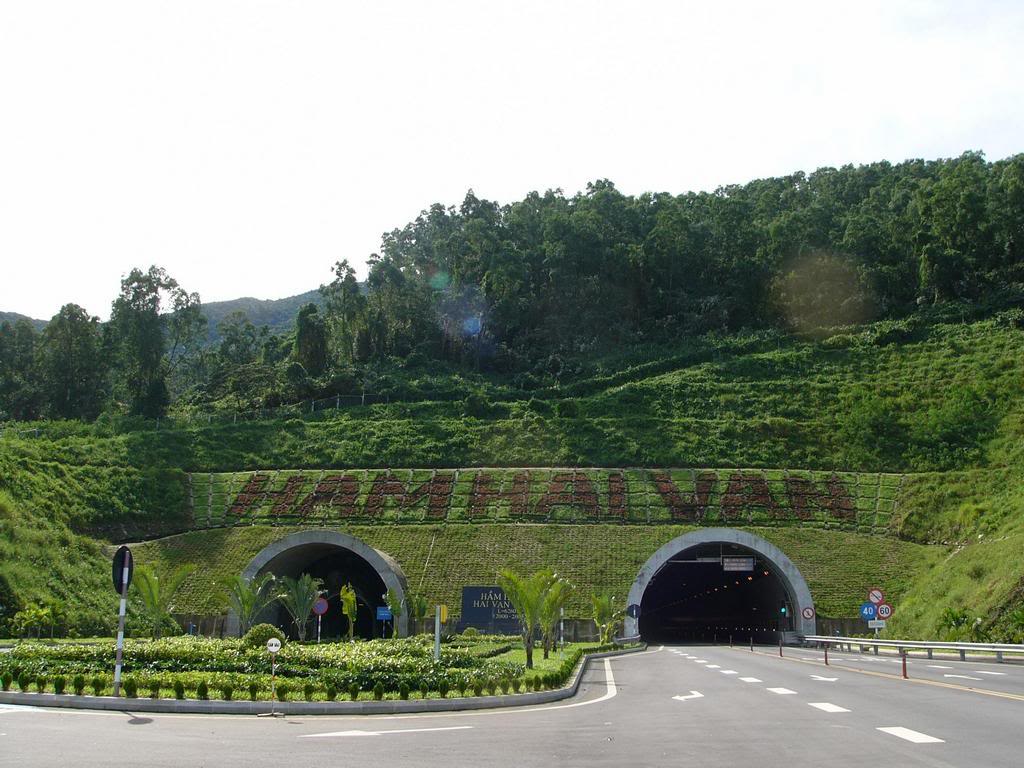 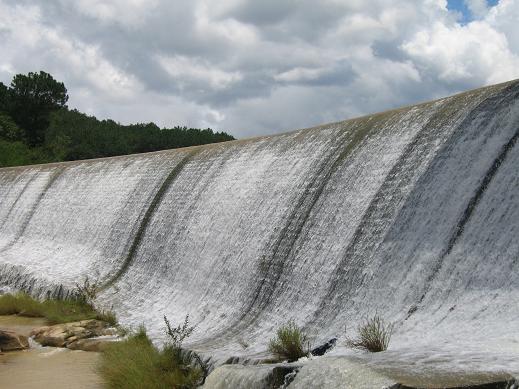 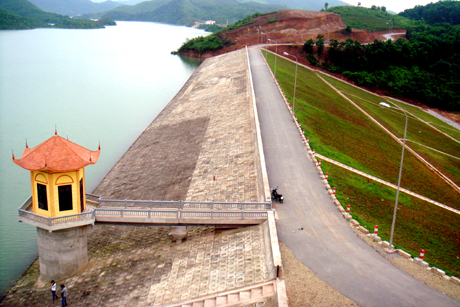 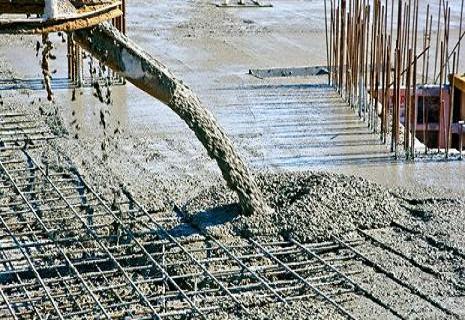 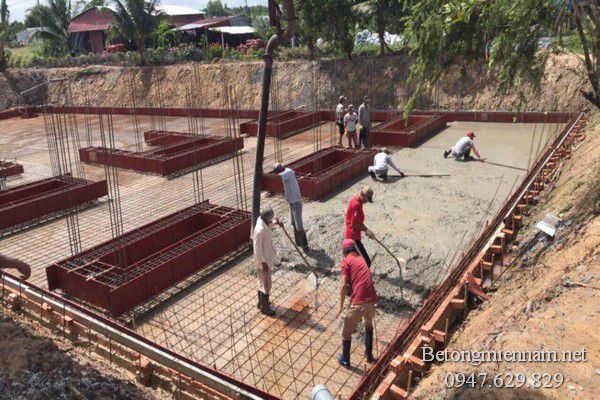 Đổ bê tông cốt thép
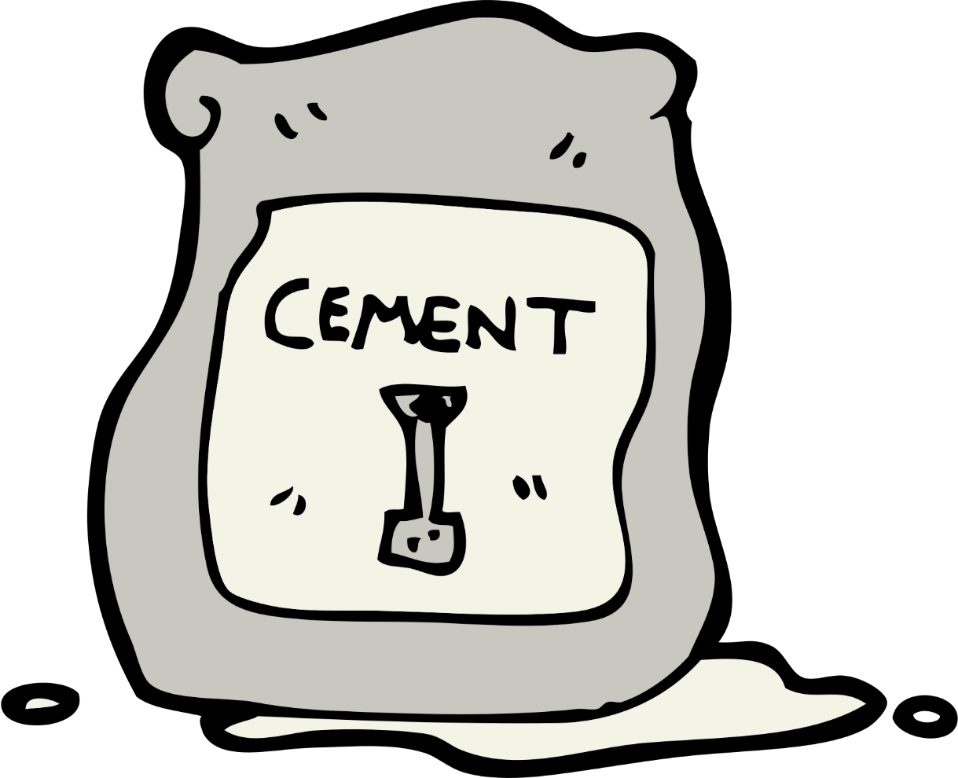 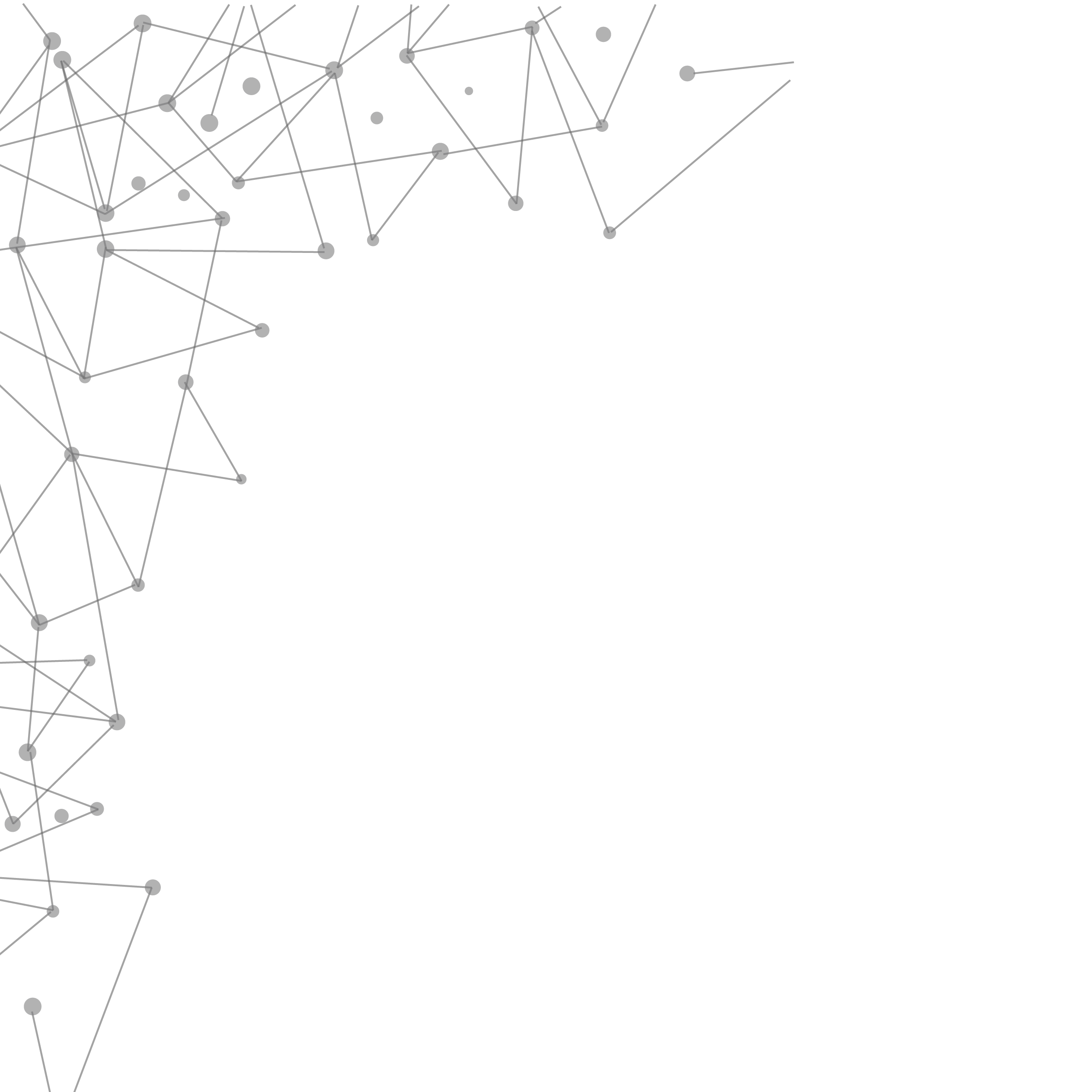 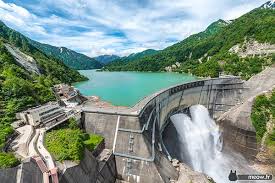 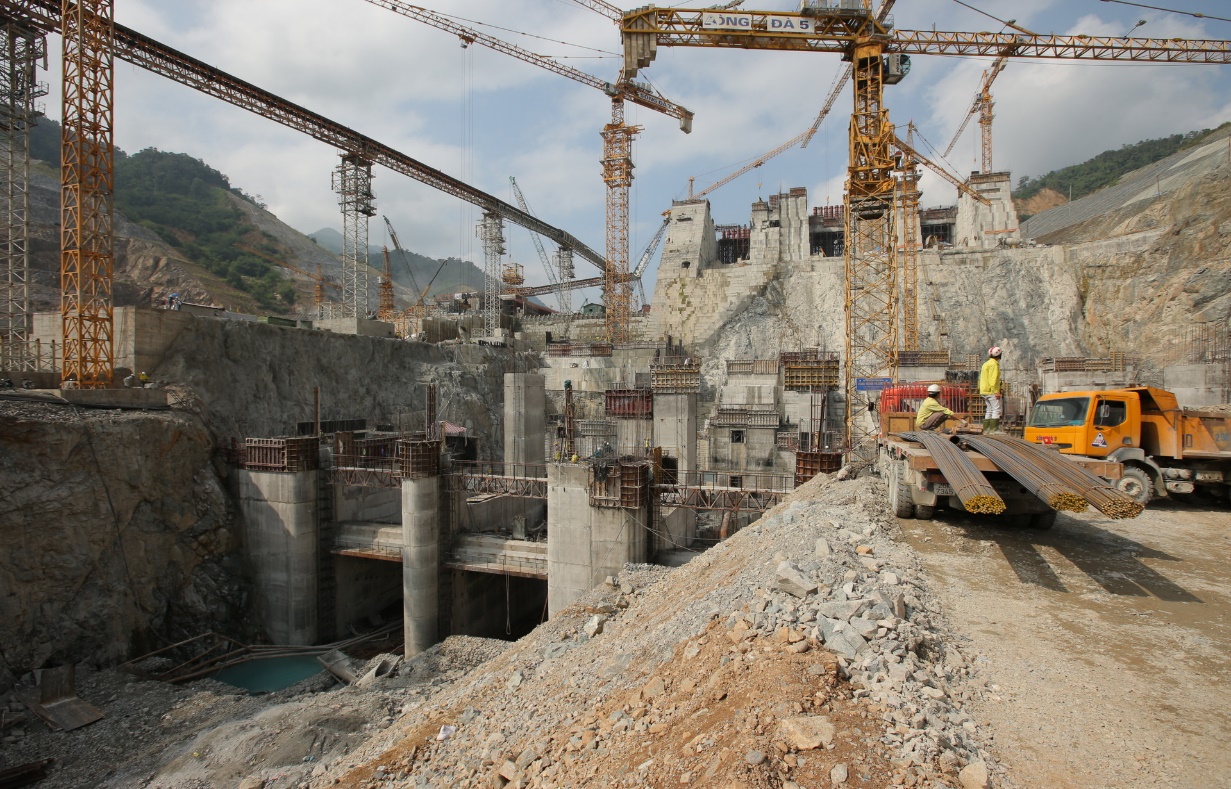 Đập chứa nước
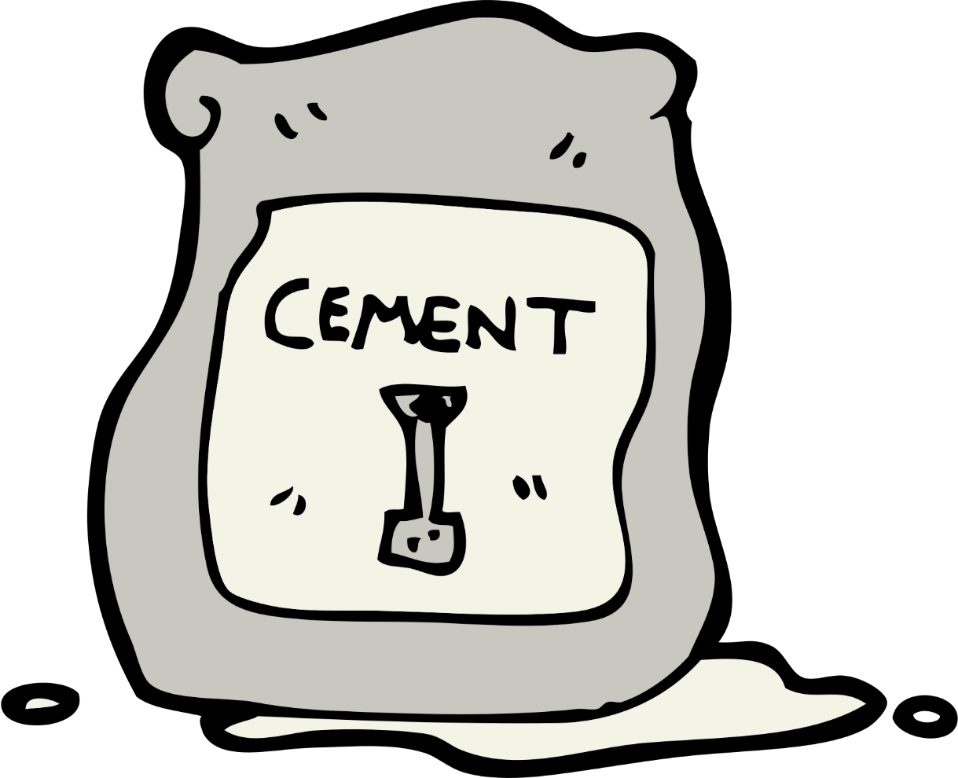 Xây dựng công trình
thủy điện
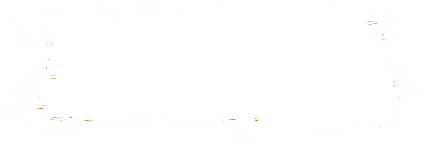 Xi măng được dùng để sản xuất ra vữa xi măng, bê tông và bê tông 
cốt thép. Các sản phẩm từ xi măng đều được sử dụng trong xây dựng 
từ những công trình đơn giản đến những công trình phức tạp đòi hỏi 
sức nén, sức đàn hồi, sức kéo và sức đẩy cao như cầu, đường, nhà cao 
tầng, các công trình thủy điện,…
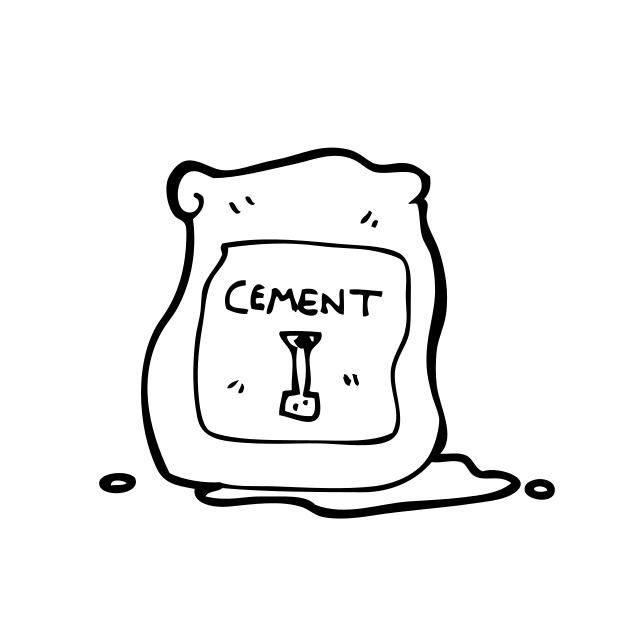 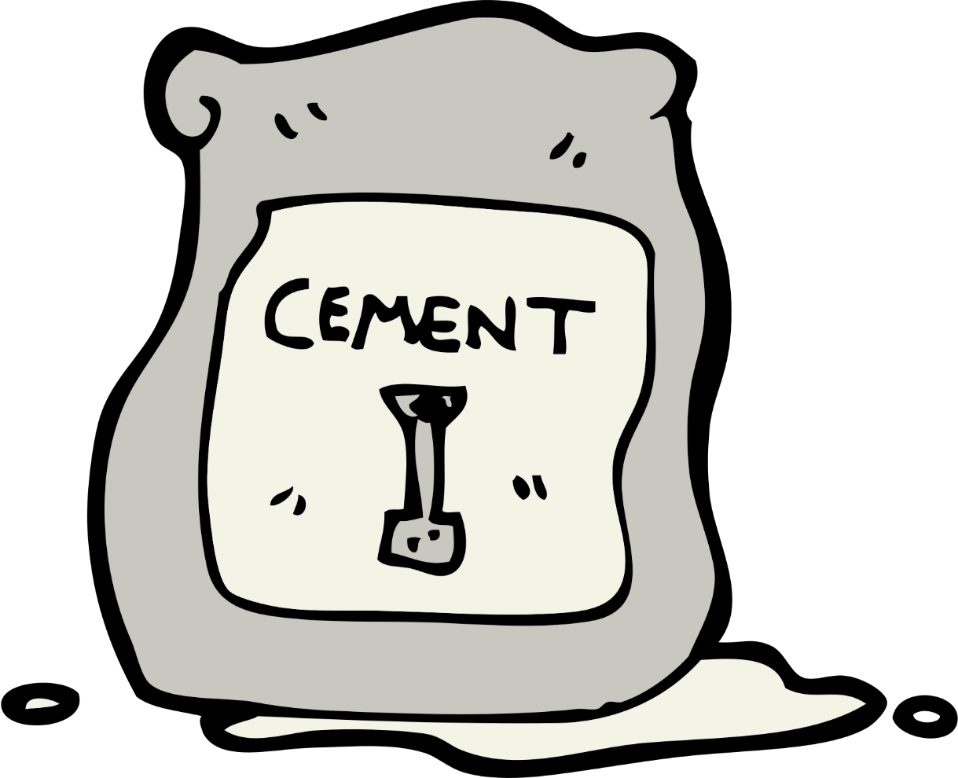 Chúng ta cần bảo quản xi măng 
như thế nào?
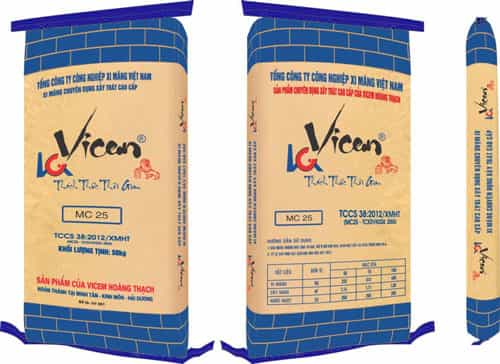 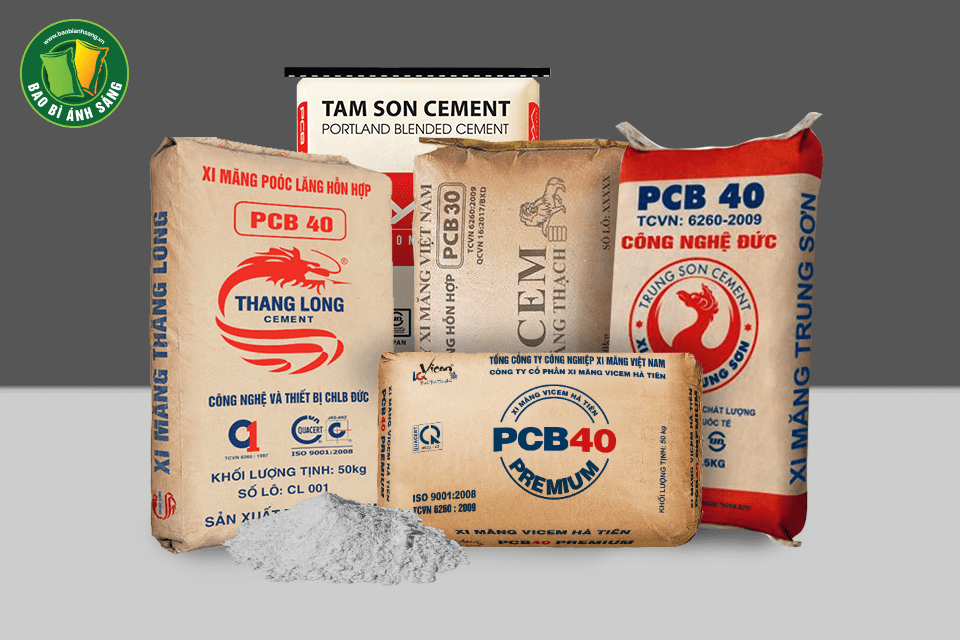 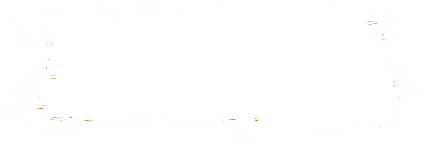 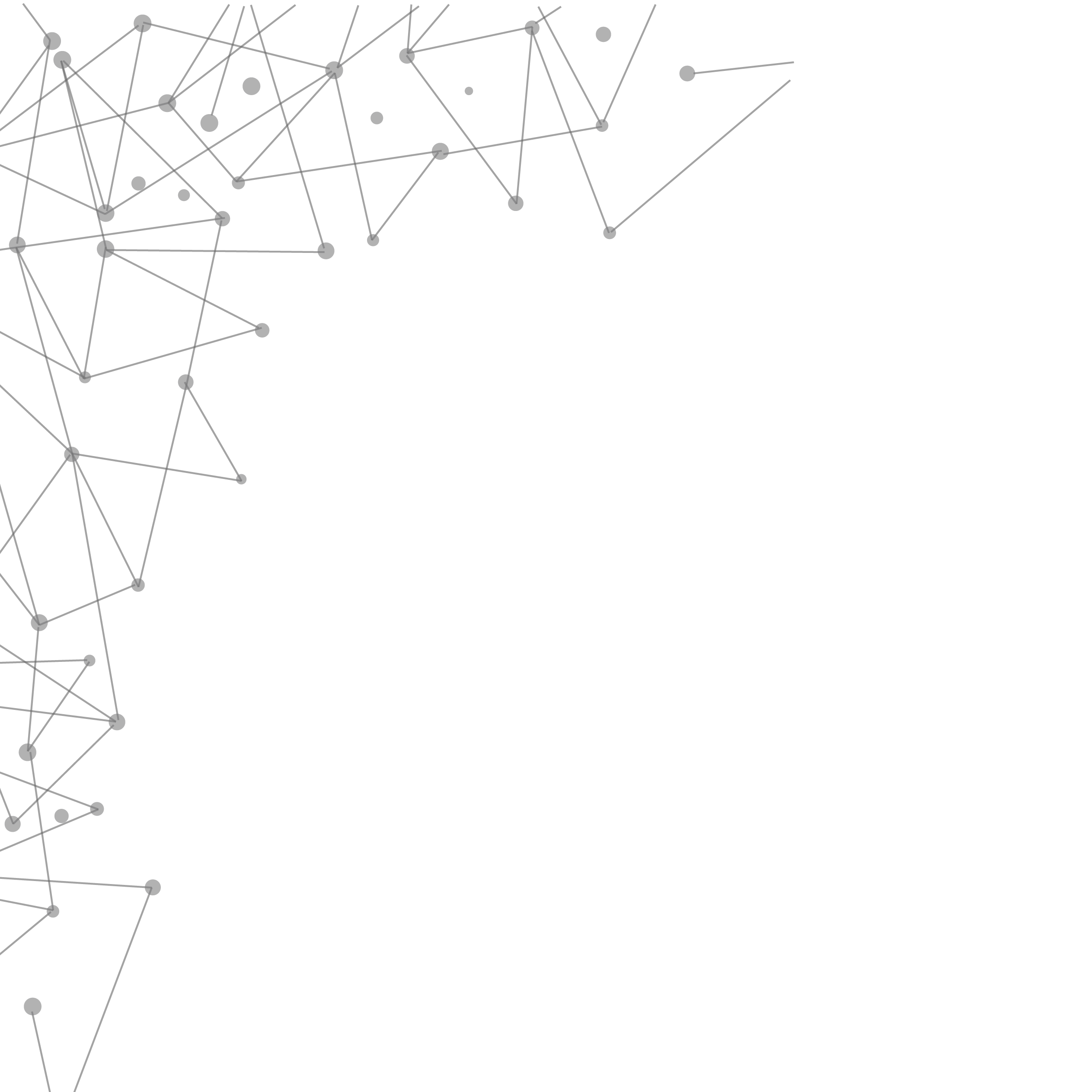 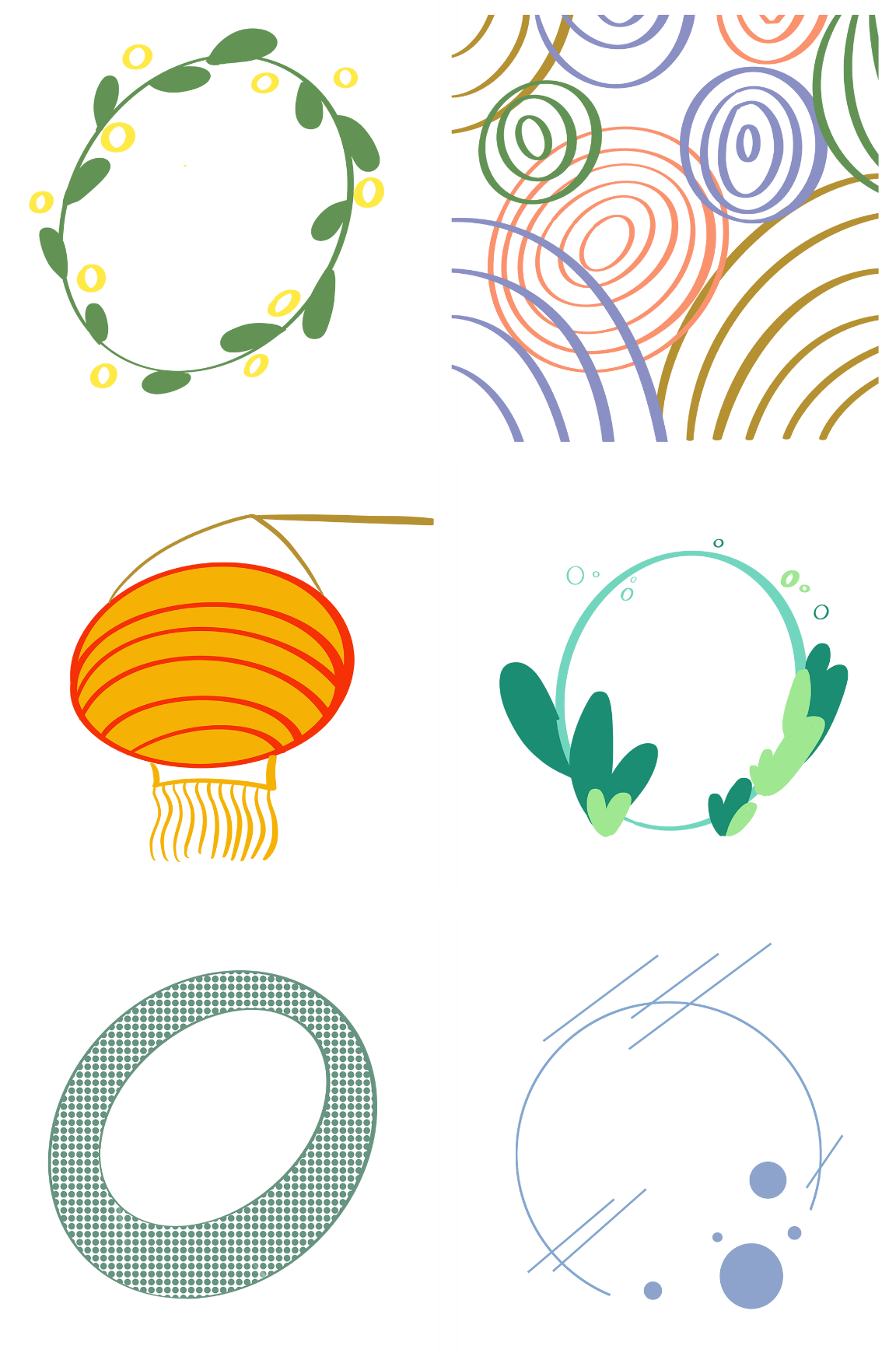 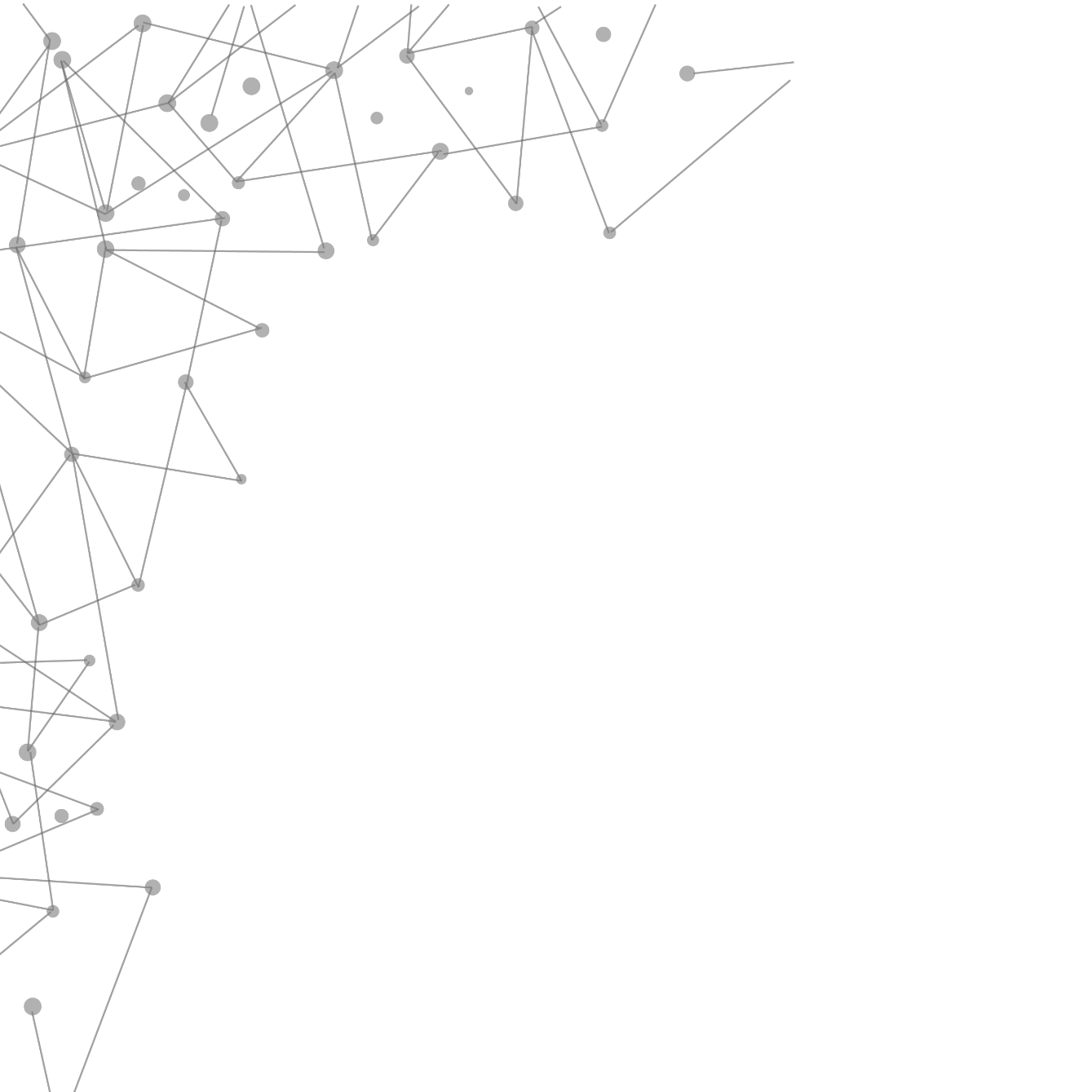 Chúng ta cần phải bảo quản xi măng cẩn thận ở nơi khô
ráo, thoáng khí, buộc chặt bao khi dùng dở xi măng vì xi
măng ở dạng bột, có thể gây bụi bẩn, xi măng gặp nước
hay không khí ẩm  sẽ khô, kết tảng cứng như đá và không thể sử dụng được.
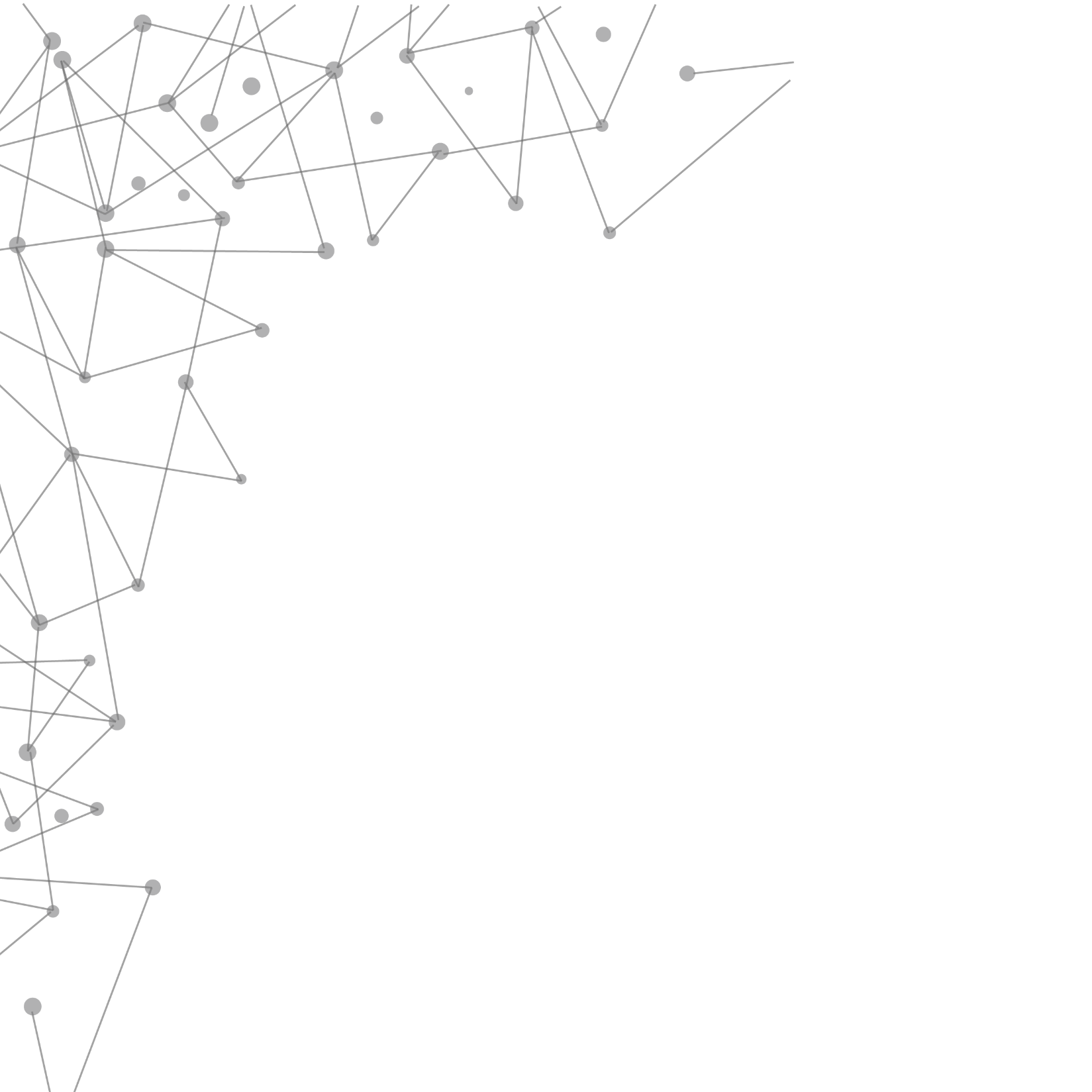 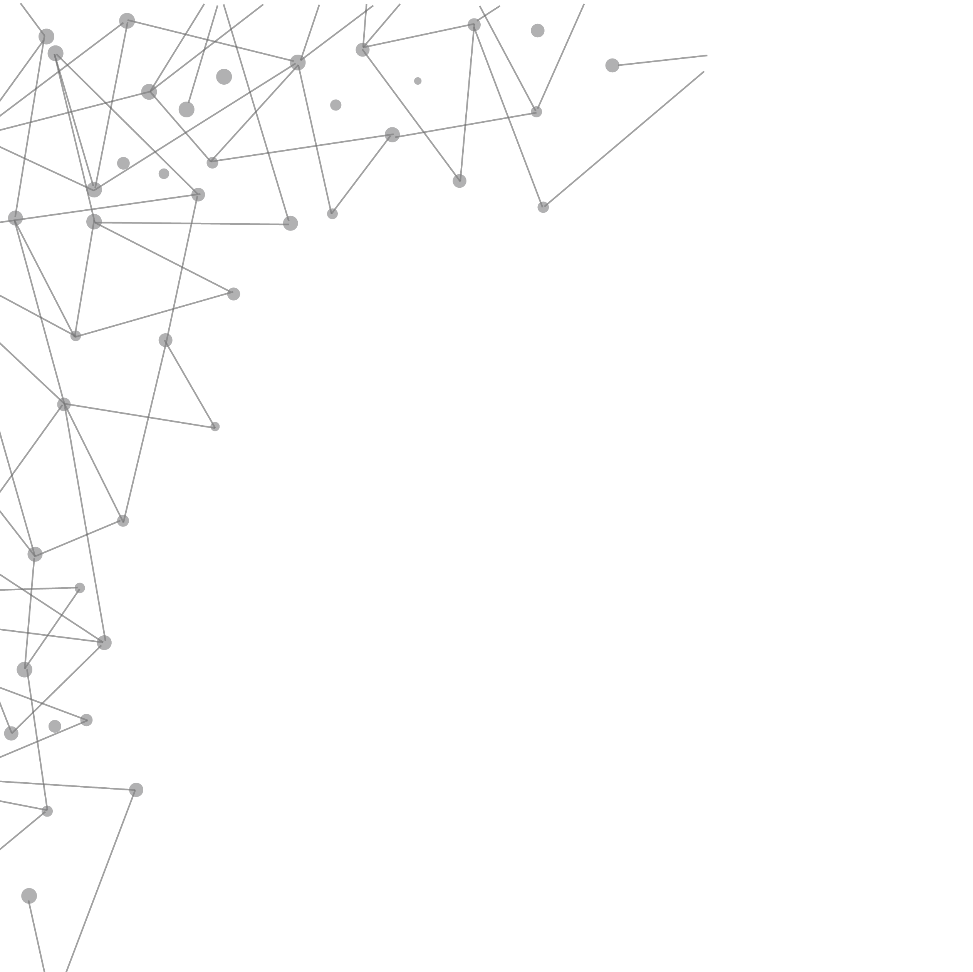 GHI NHỚ
- Xi măng được làm từ đất sét, đá vôi và một số chất khác. Xi măng có 
màu xám xanh (hoặc nâu đất, trắng). Khi trộn với một ít nước, xi măng 
không tan mà trở nên dẻo và rất chóng khô, kết thành tảng, cứng như đá.
- Xi măng trộn với cát và nước tạo thành vữa xi măng, khi khô trở nên rất cứng, không bị rạn, không thấm nước. Vữa xi măng thường được dùng để trát tường, trát các bể chứa, xây nhà.
- Dùng xi măng, cát, sỏi (hoặc đá) trộn đều với nước, ta được bê tông. Bê tông chịu nén, được dùng để lát đường.
- Dùng xi măng, cát, sỏi (hoặc đá) trộn đều với nước rồi đổ vào các khuôn có cốt thép, ta được bê tông cốt thép dùng để xây nhà cao tầng, cầu, đập nước,…
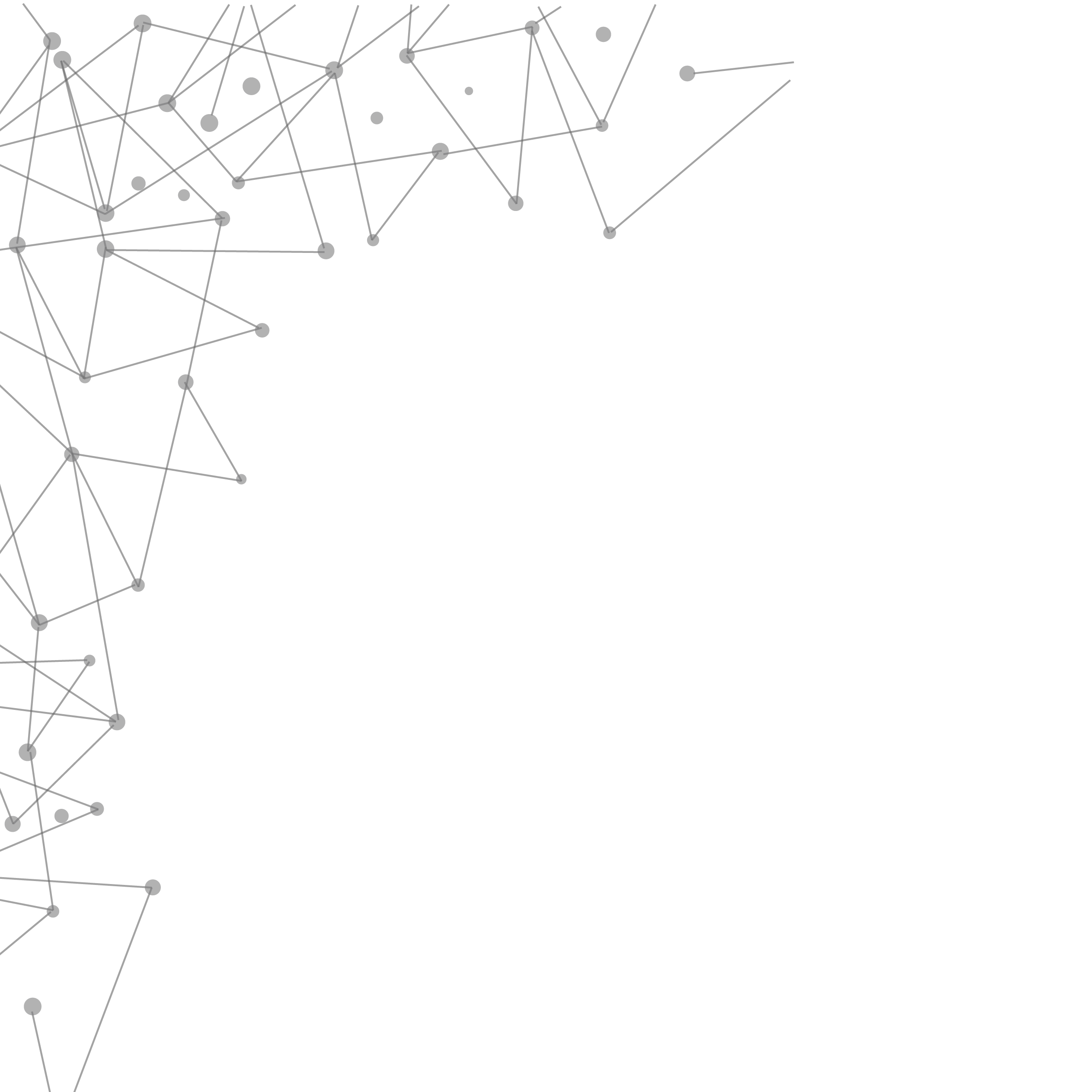 Dặn dò
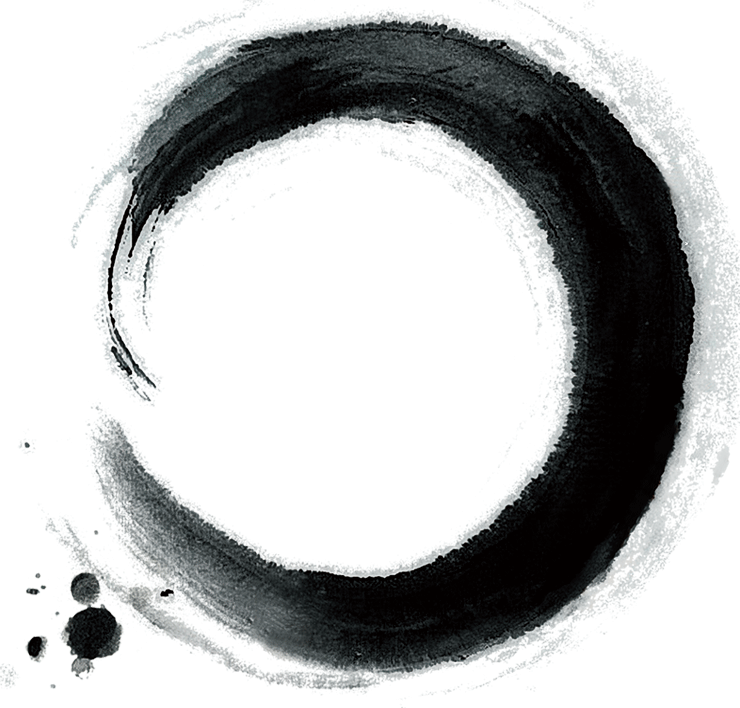 Xem lại bài hôm nay.
1
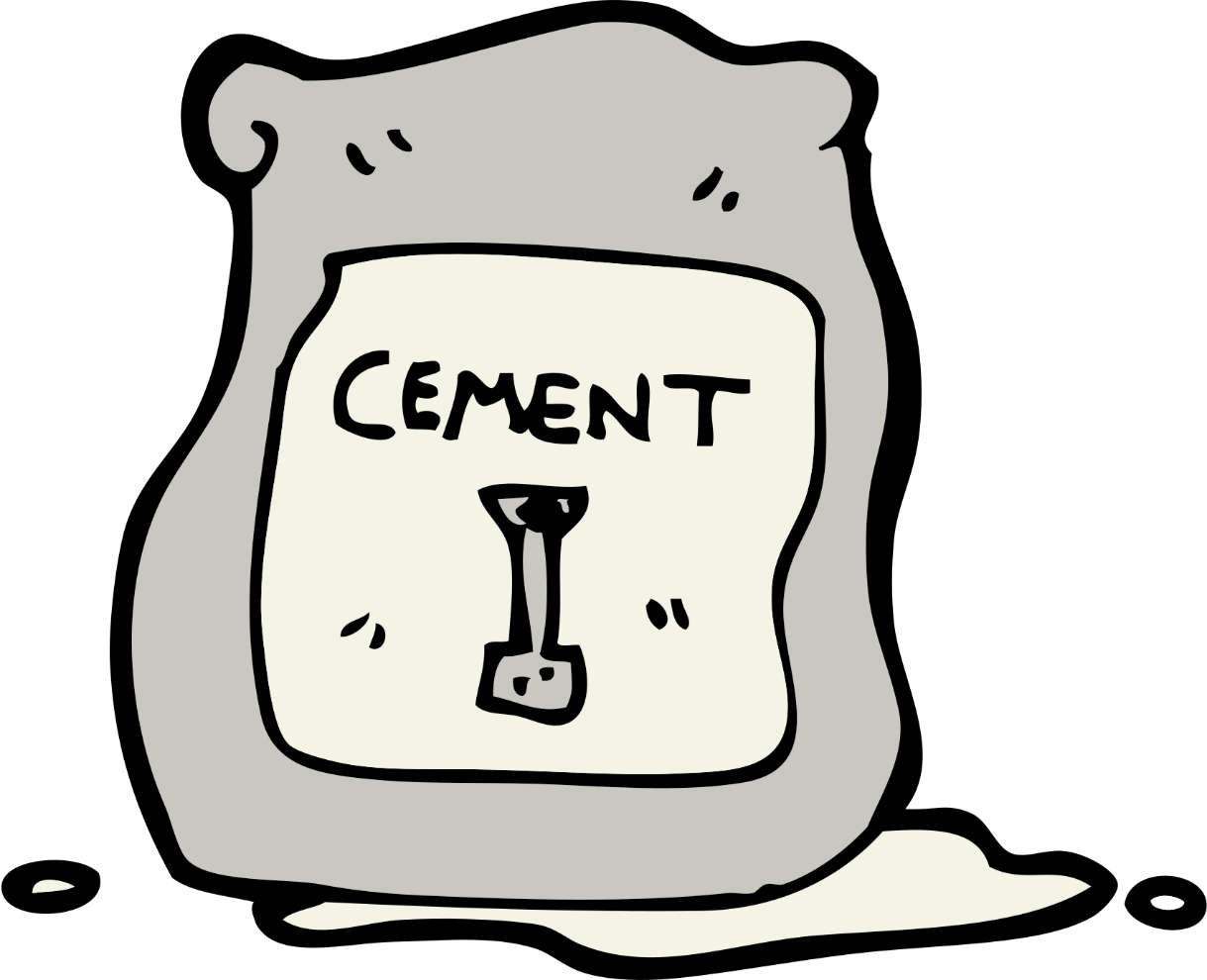 Chuẩn bị bài tiếp theo: Thủy tinh
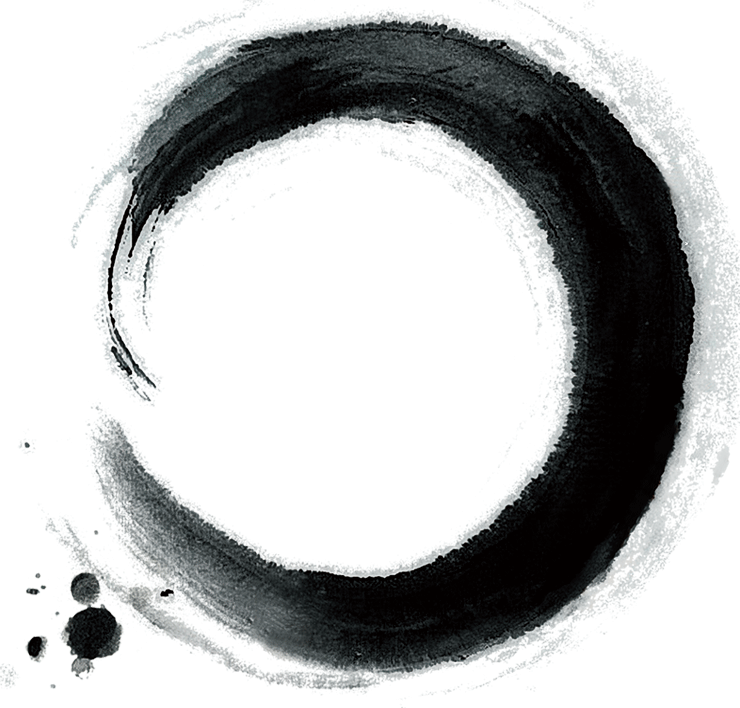 2
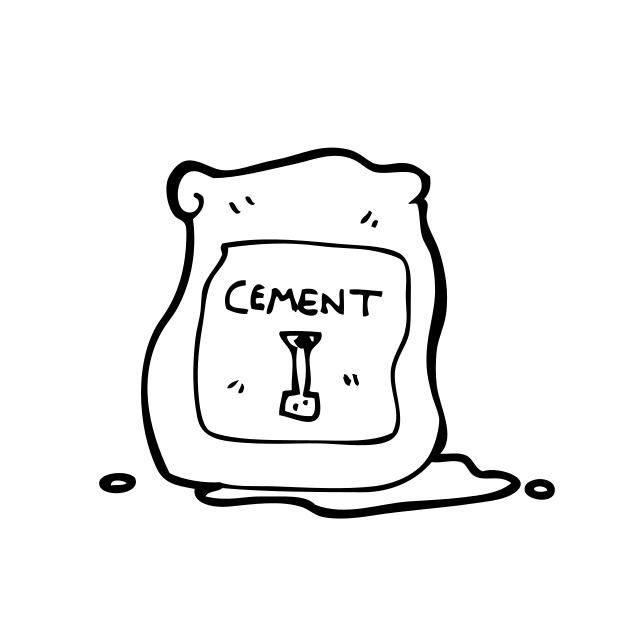 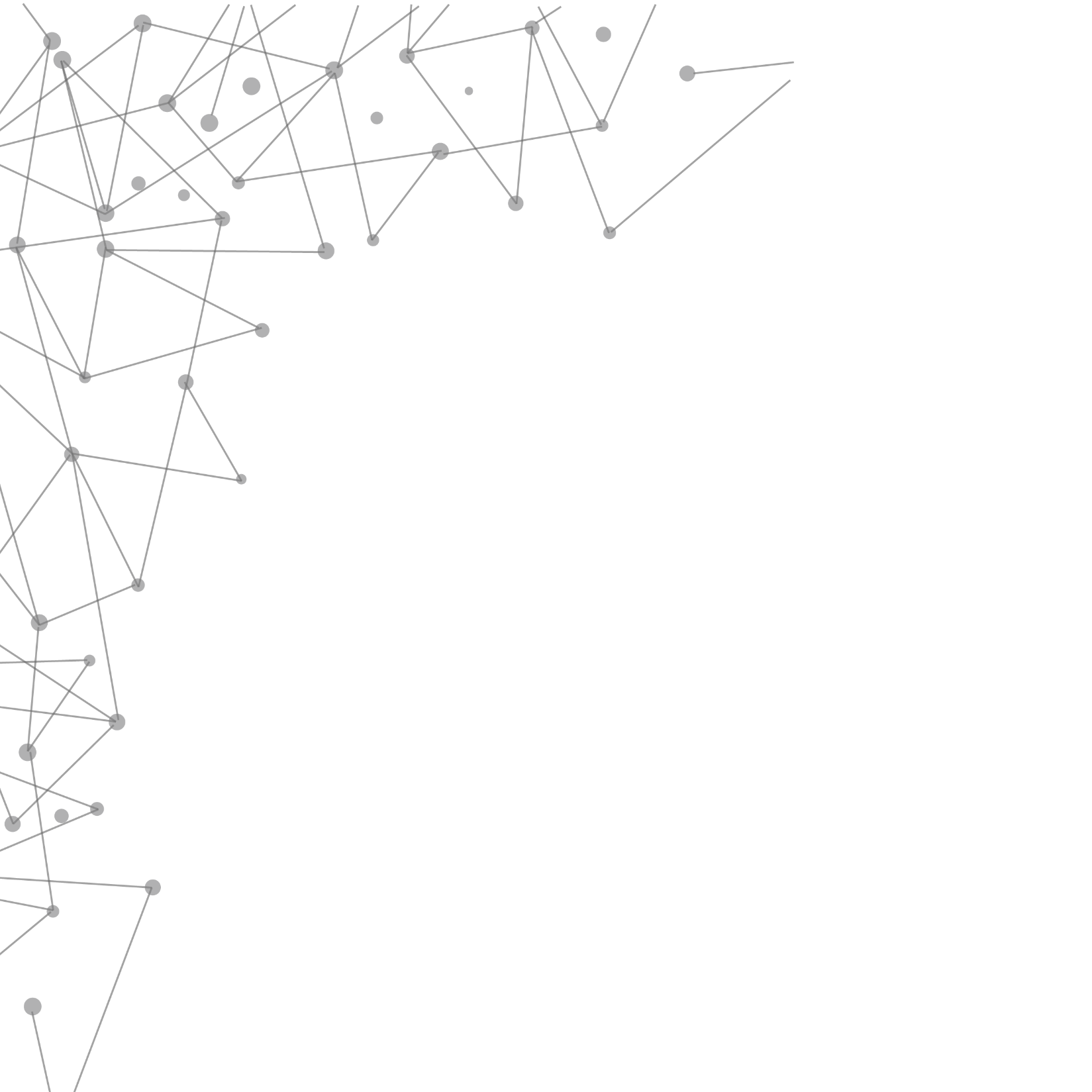 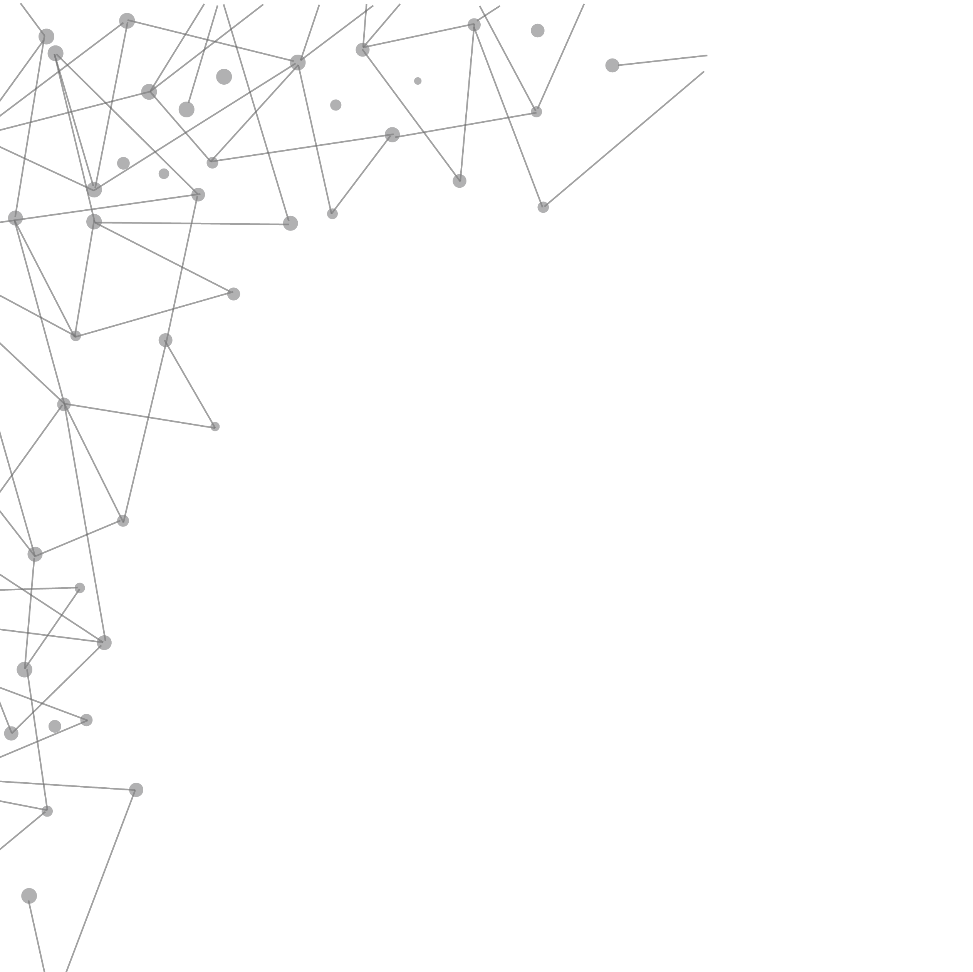 CHÚC CÁC EM 
HỌC TỐT!
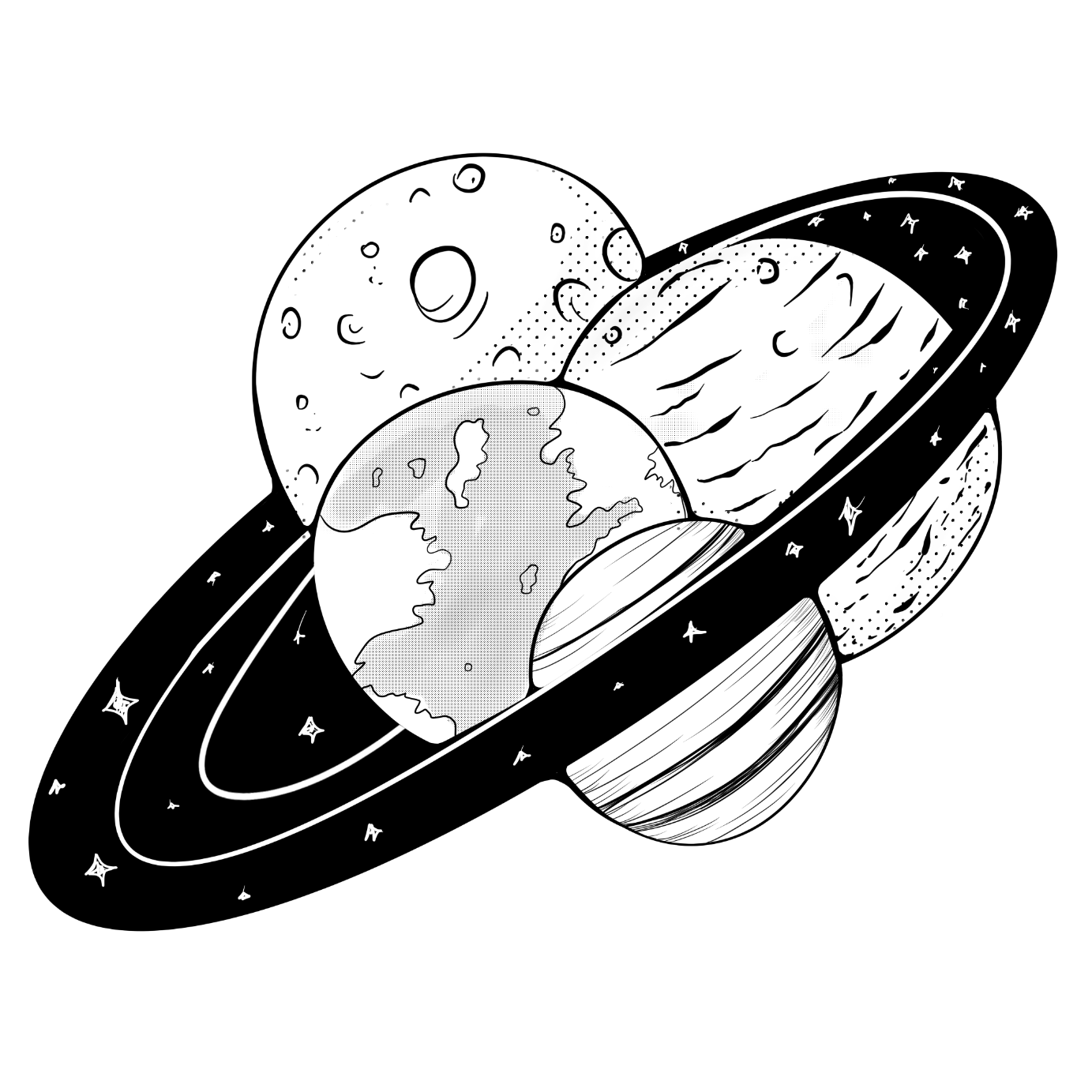 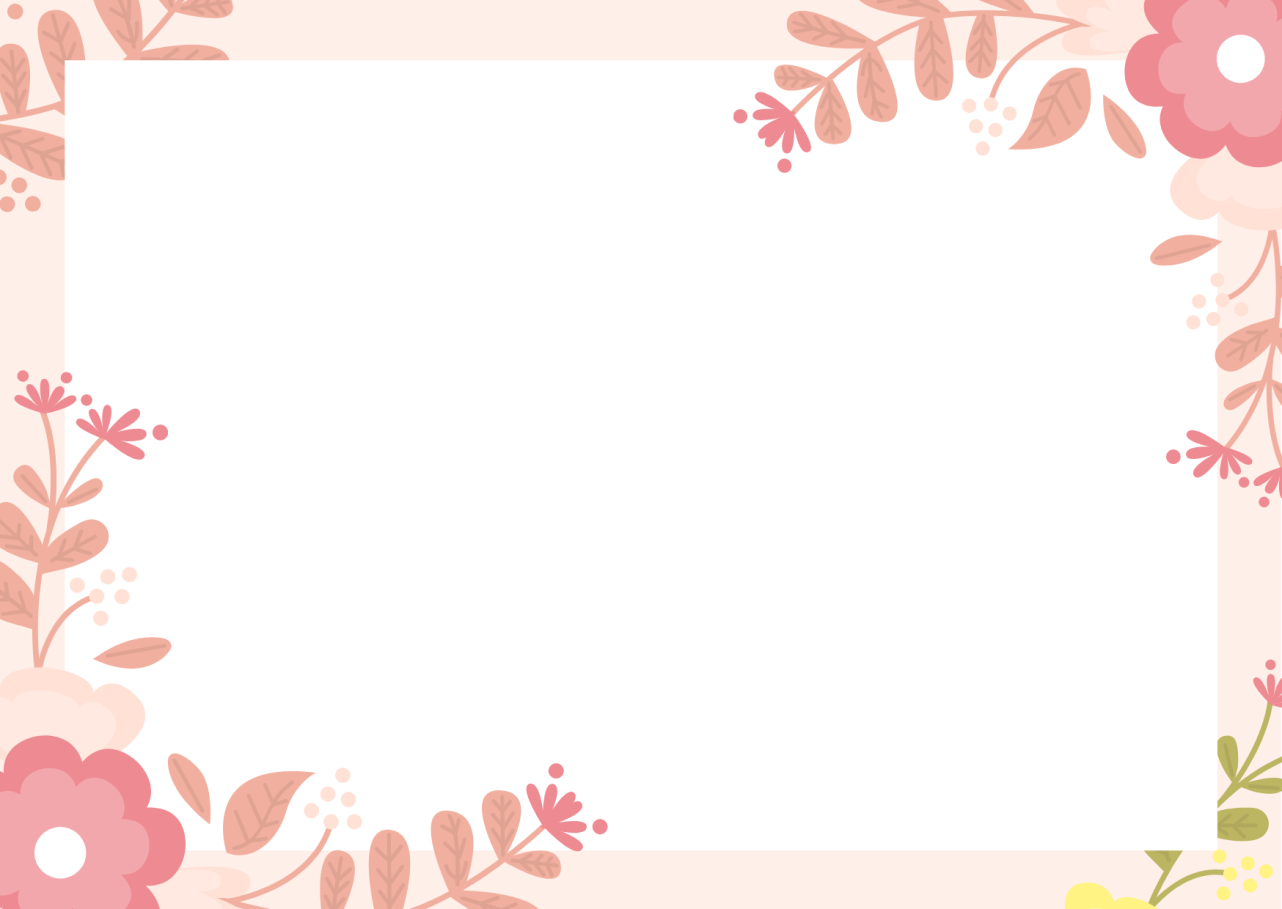 Cảm ơn!
Chân thành cảm Quý Thầy Cô đã yêu thích, tin tưởng và ủng hộ!
Mong rằng tài liệu này sẽ giúp Quý Thầy Cô gặt hái được nhiều thành công trong sự nghiệp trồng người.
Để biết thêm nhiều tài nguyên hay các bạn hãy truy cập group fb: Giáo viên Tiểu học lớp 5-EduFive qua đường link: 
https://www.facebook.com/groups/439653980716707
EduFive